Lesson 59
VCe Review 2
[Speaker Notes: ufliteracy.org]
Lesson 59
VCe Review 2
[Speaker Notes: See UFLI Foundations lesson plan Step 1 for phonemic awareness activity.]
[Speaker Notes: See UFLI Foundations lesson plan Step 2 for student phoneme responses.]
a
i
o
e
u
nk
ng
wh
ph
ch
th
sh
ck
ff
ll
ss
zz
s
[Speaker Notes: See UFLI Foundations lesson plan Step 3 for auditory drill activity.]
[Speaker Notes: No slides needed for auditory drill.]
[Speaker Notes: See UFLI Foundations lesson plan Step 4 for blending drill word chain and grid. 
Visit ufliteracy.org to access the Blending Board app.]
[Speaker Notes: See UFLI Foundations lesson plan Step 5 for recommended teacher language and activities to introduce the new concept.]
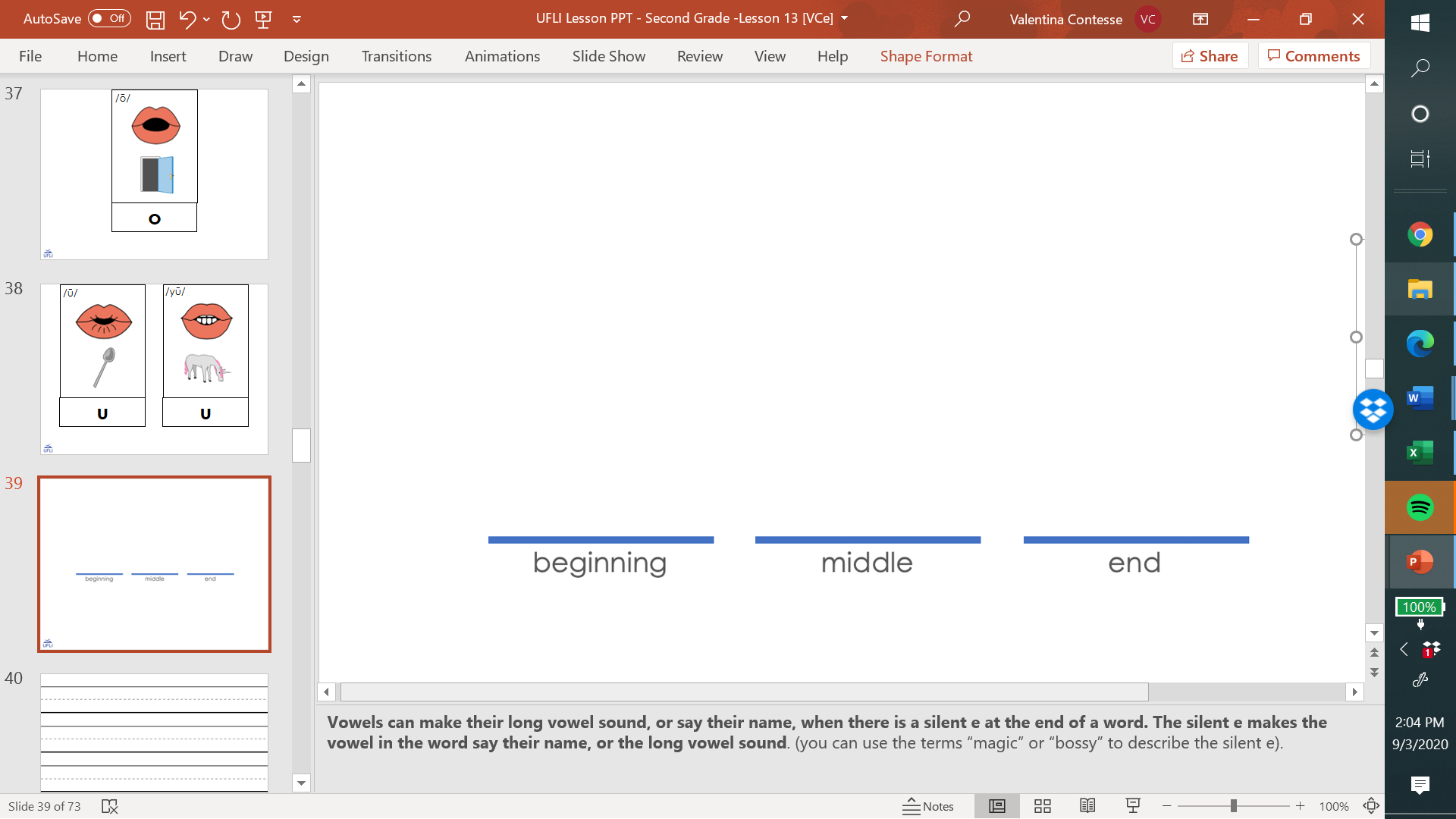 e
a
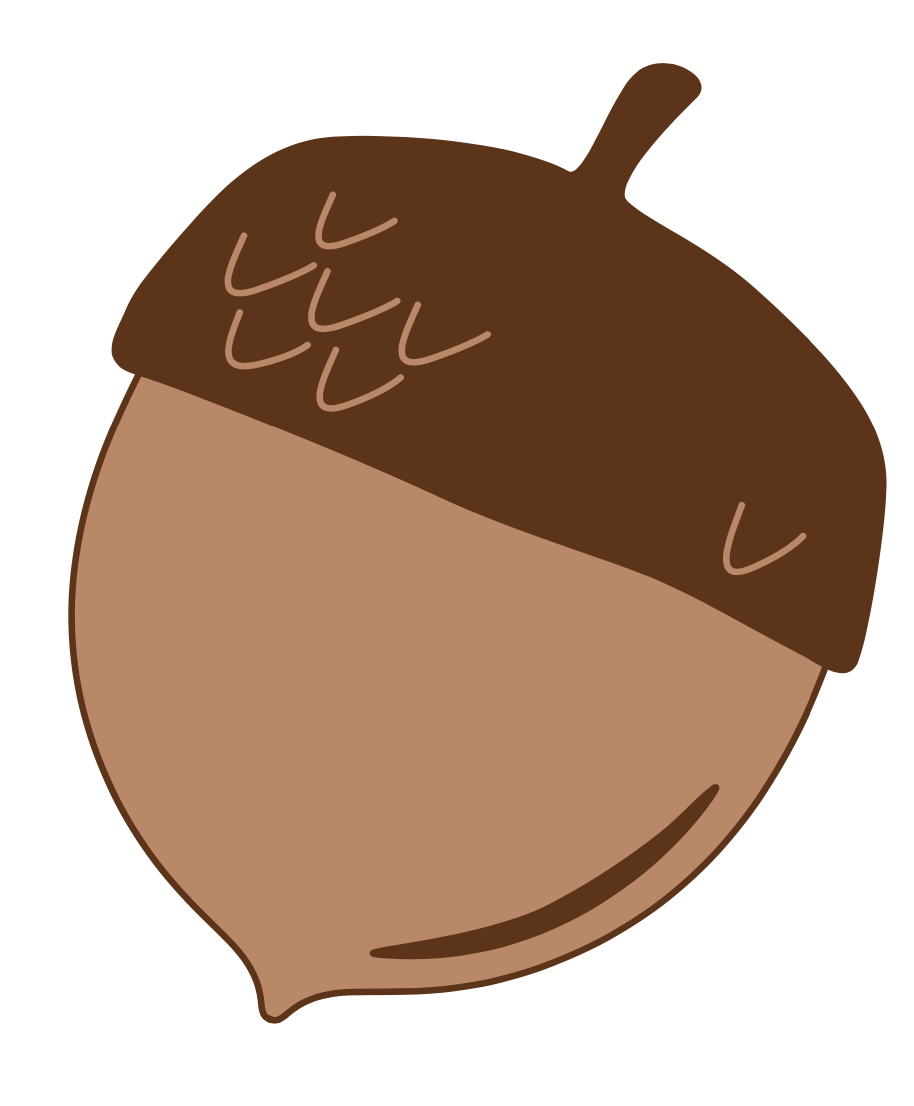 m
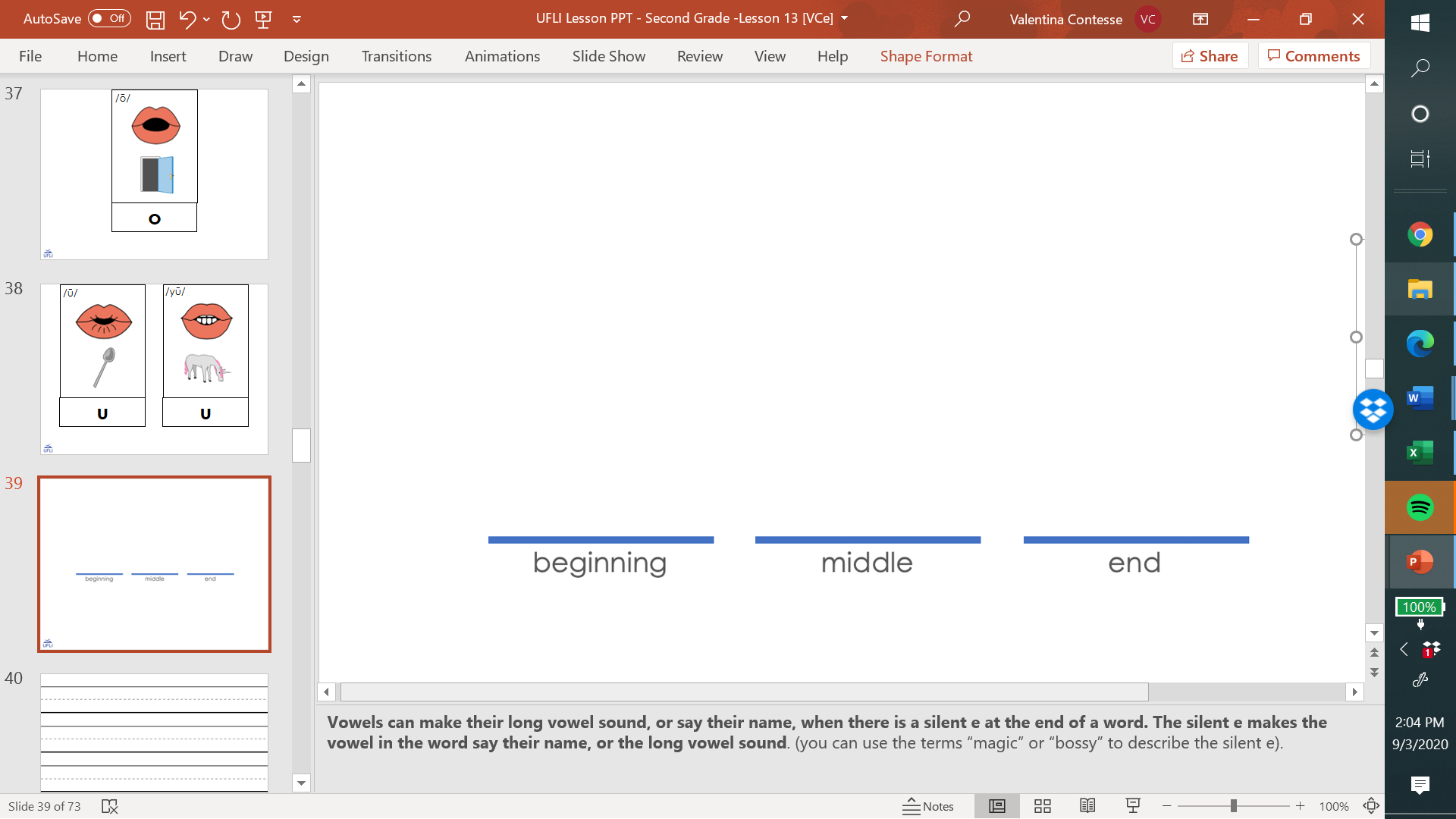 a
k
e
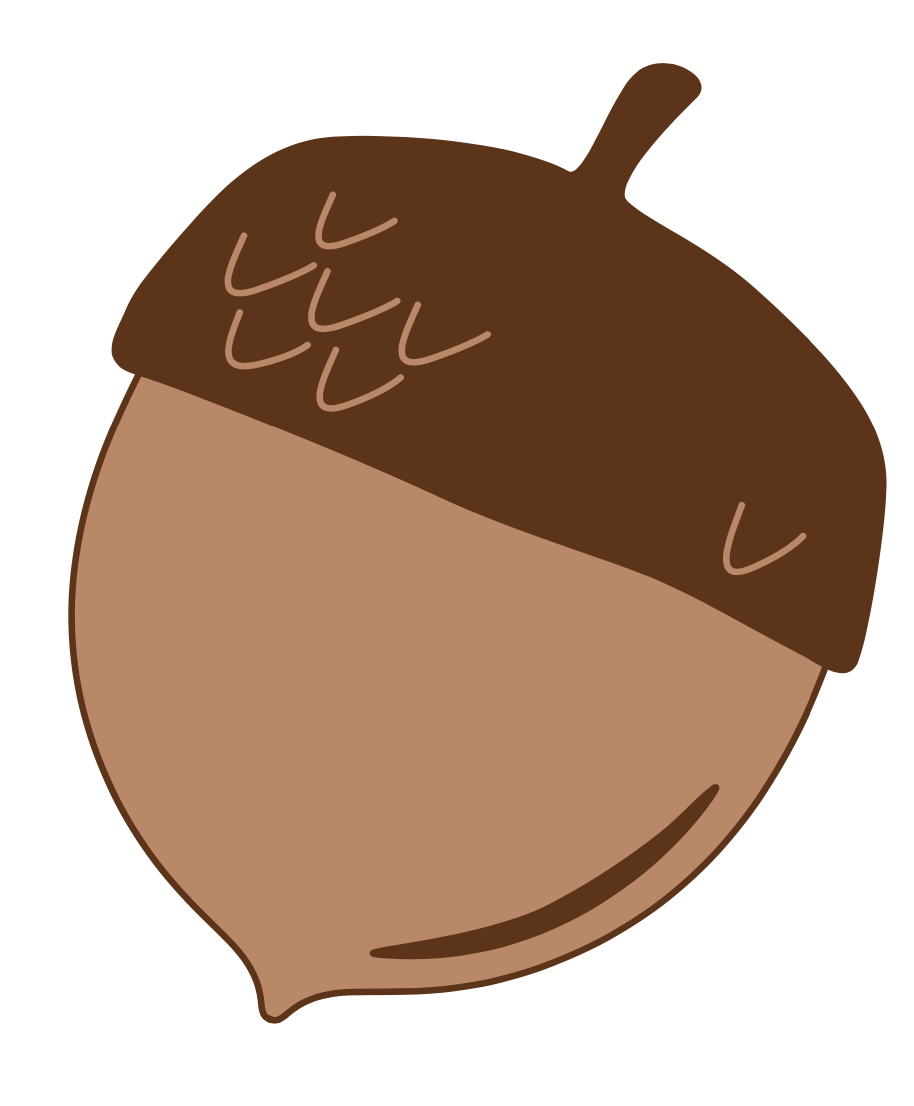 f
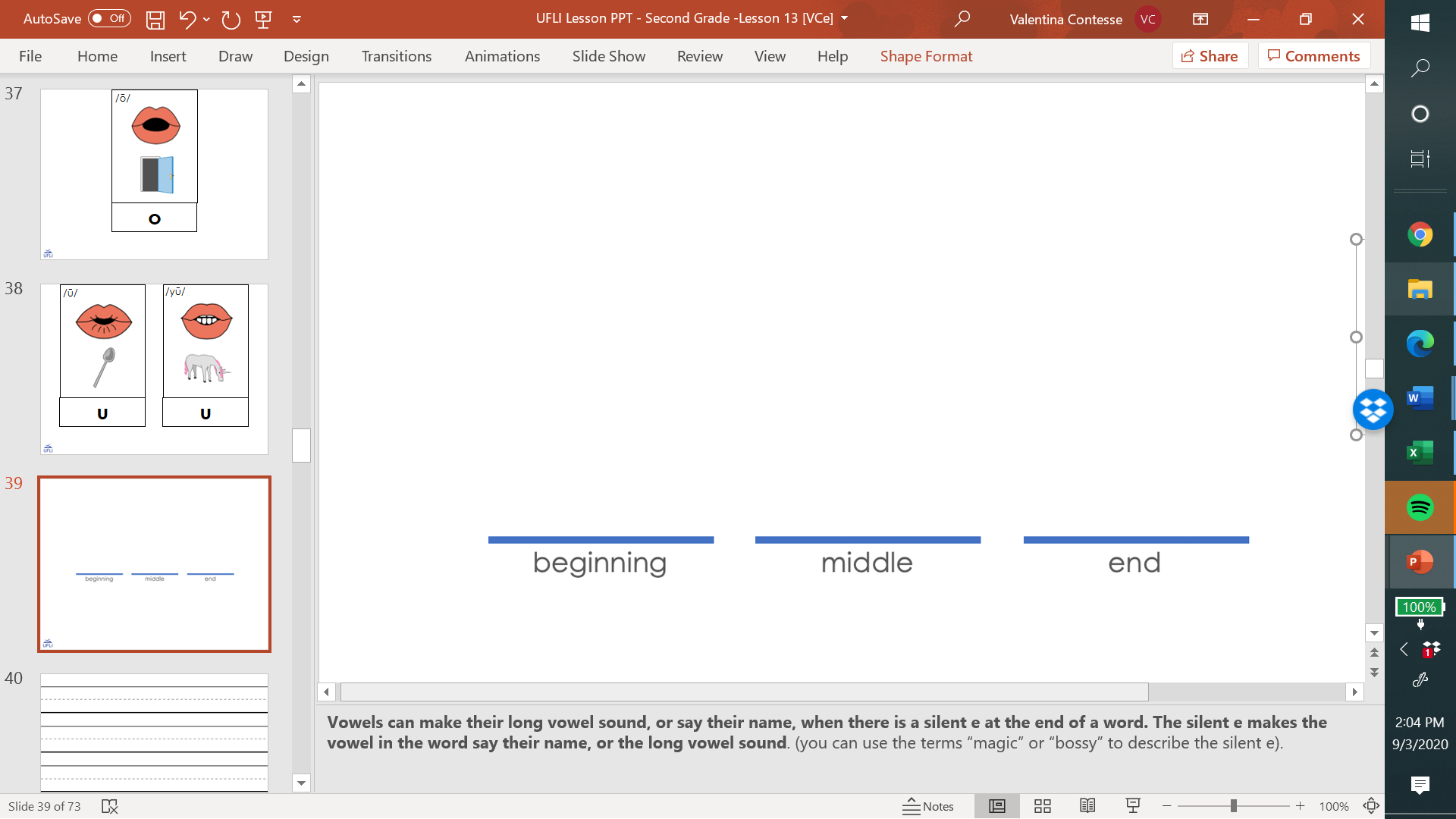 a
m
e
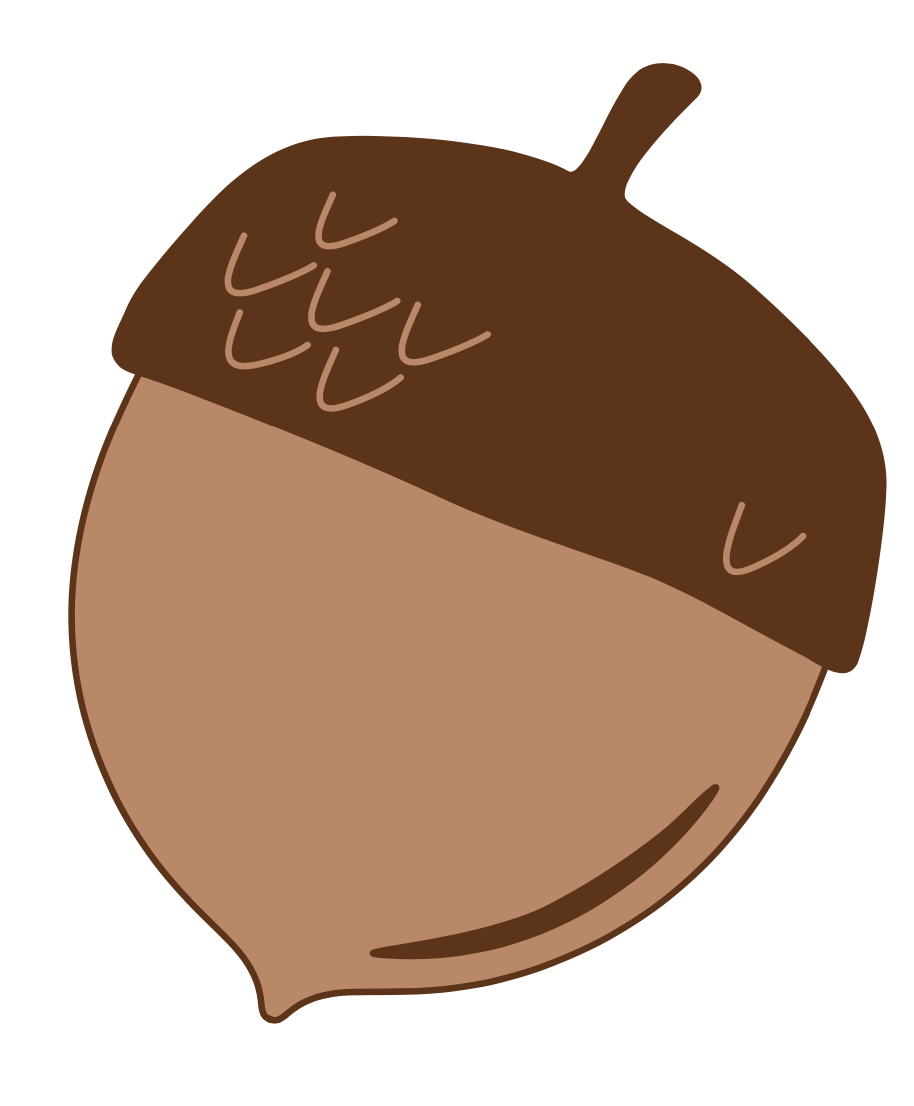 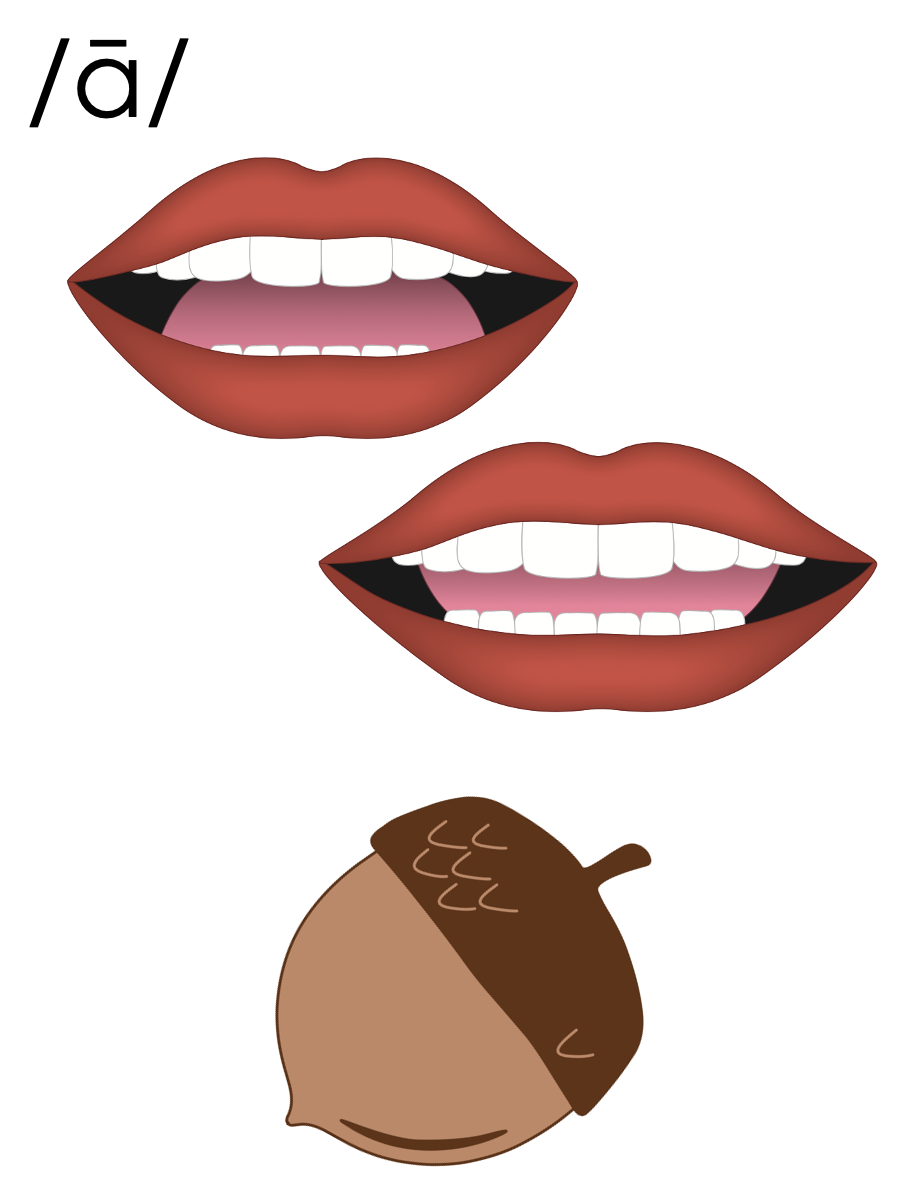 a_e
i
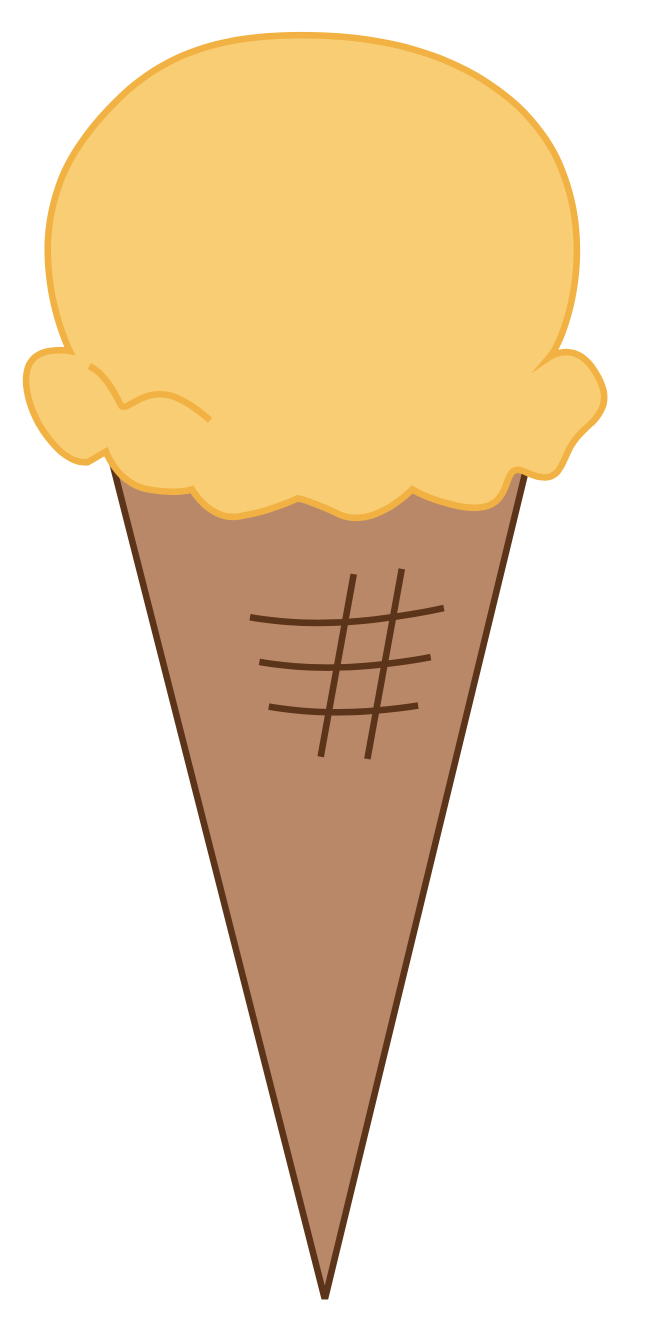 b
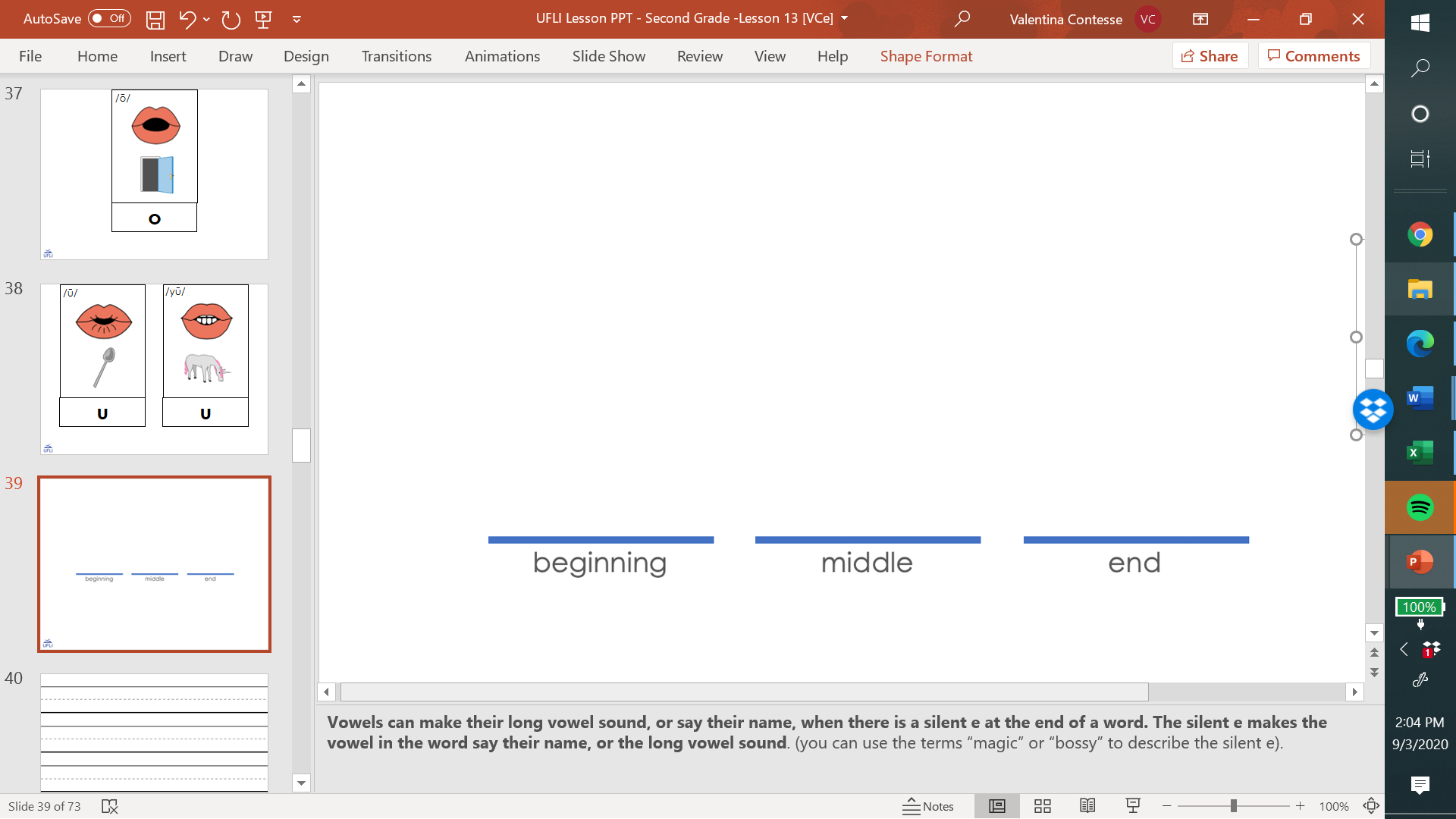 i
k
e
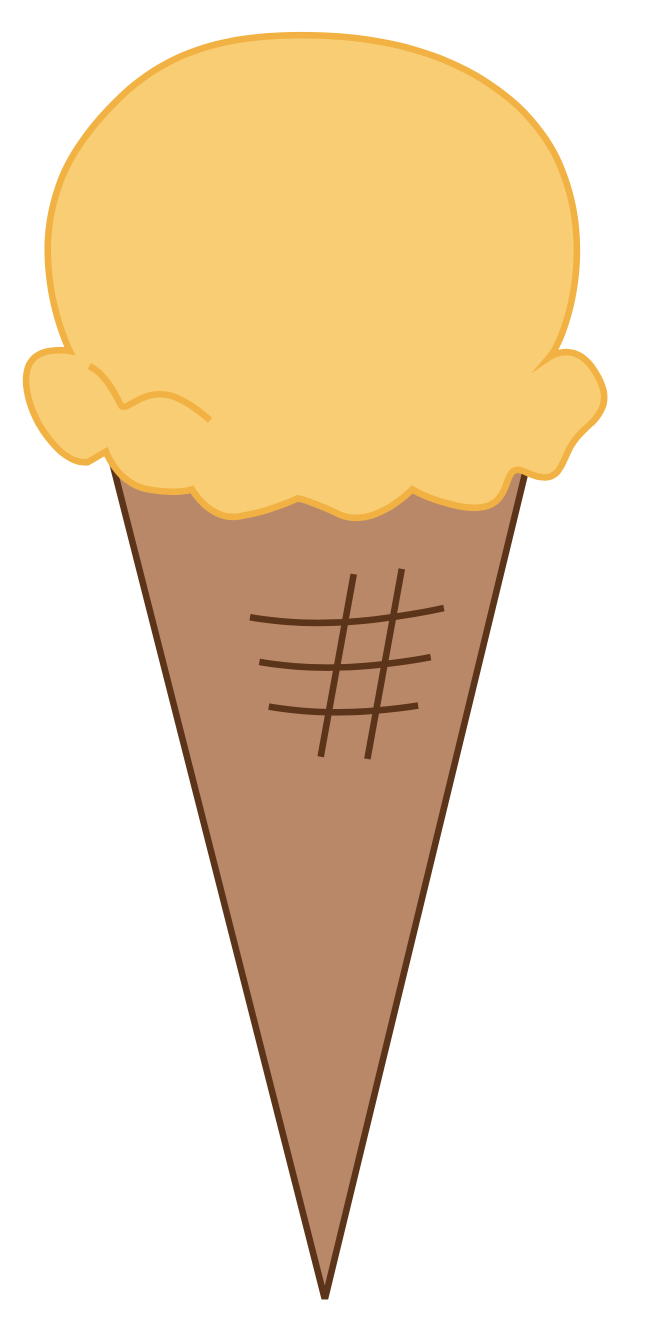 m
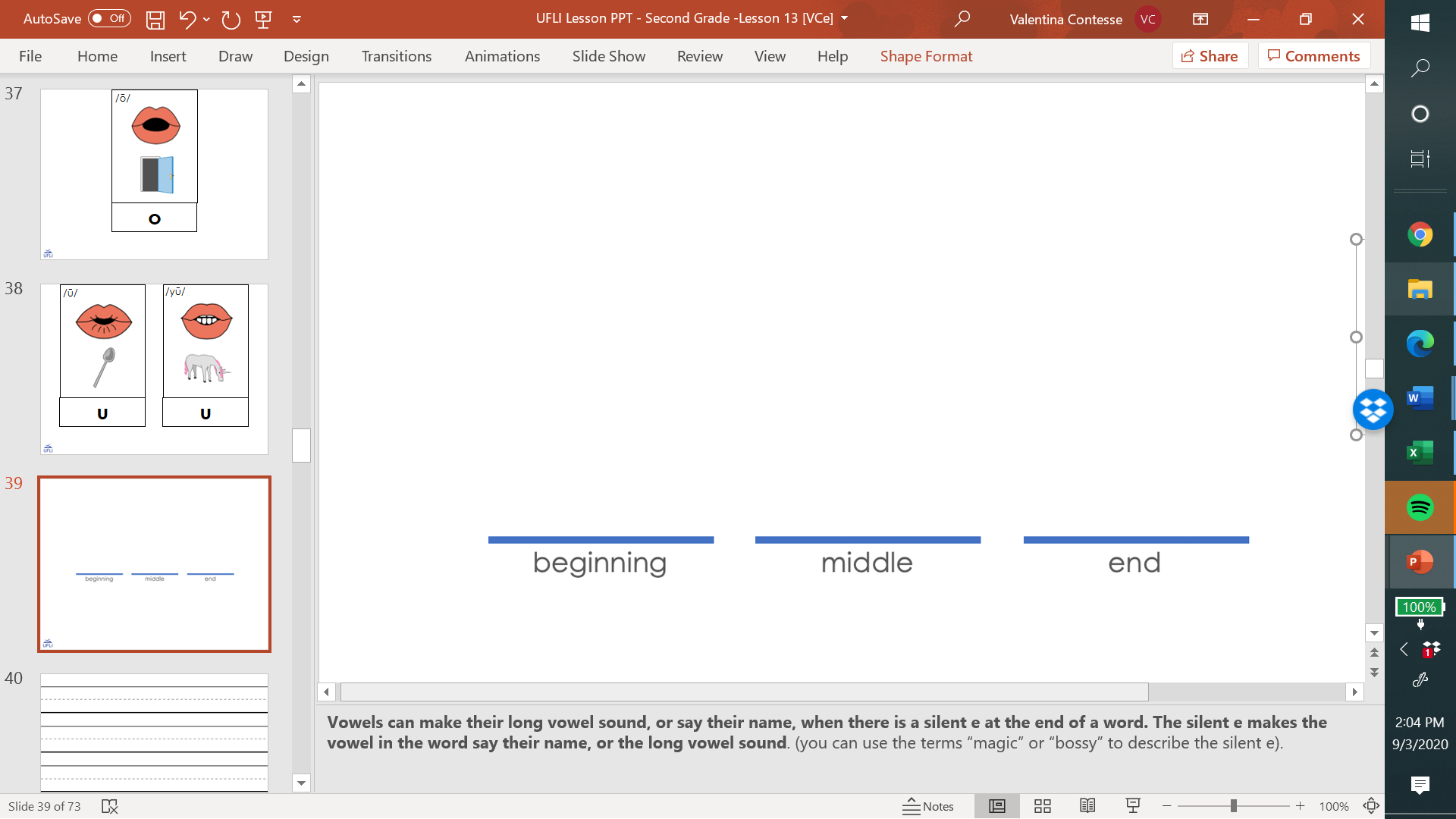 i
n
e
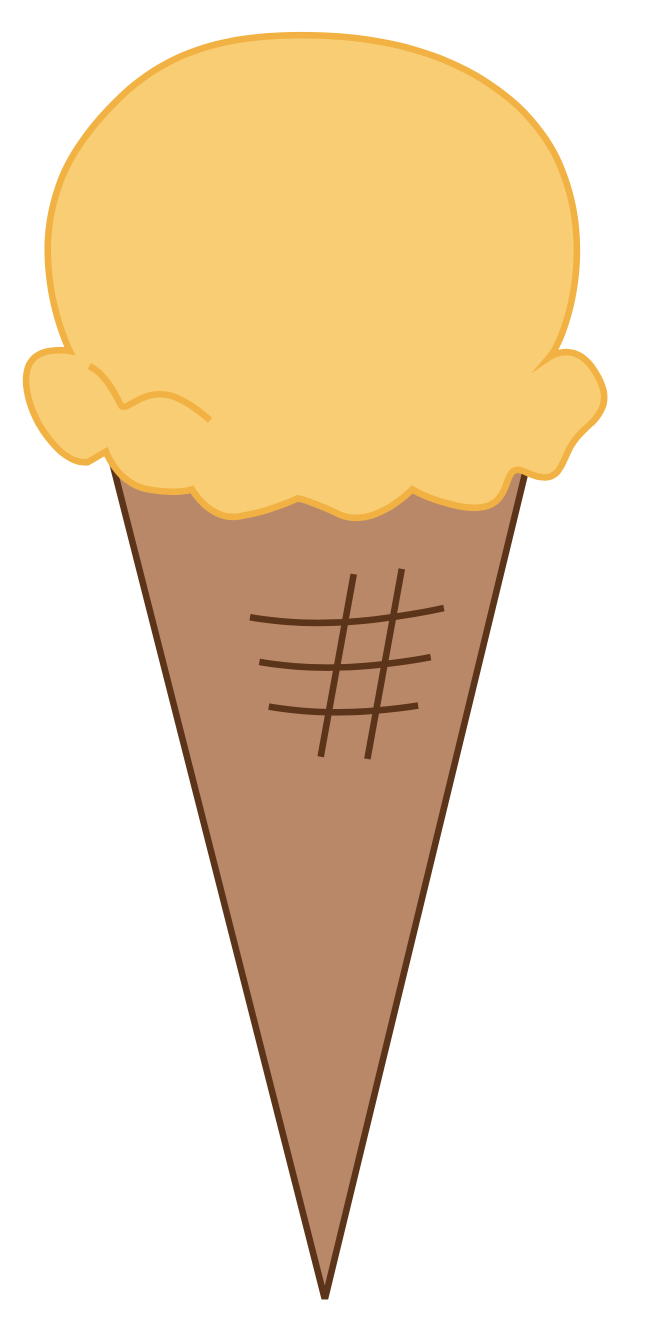 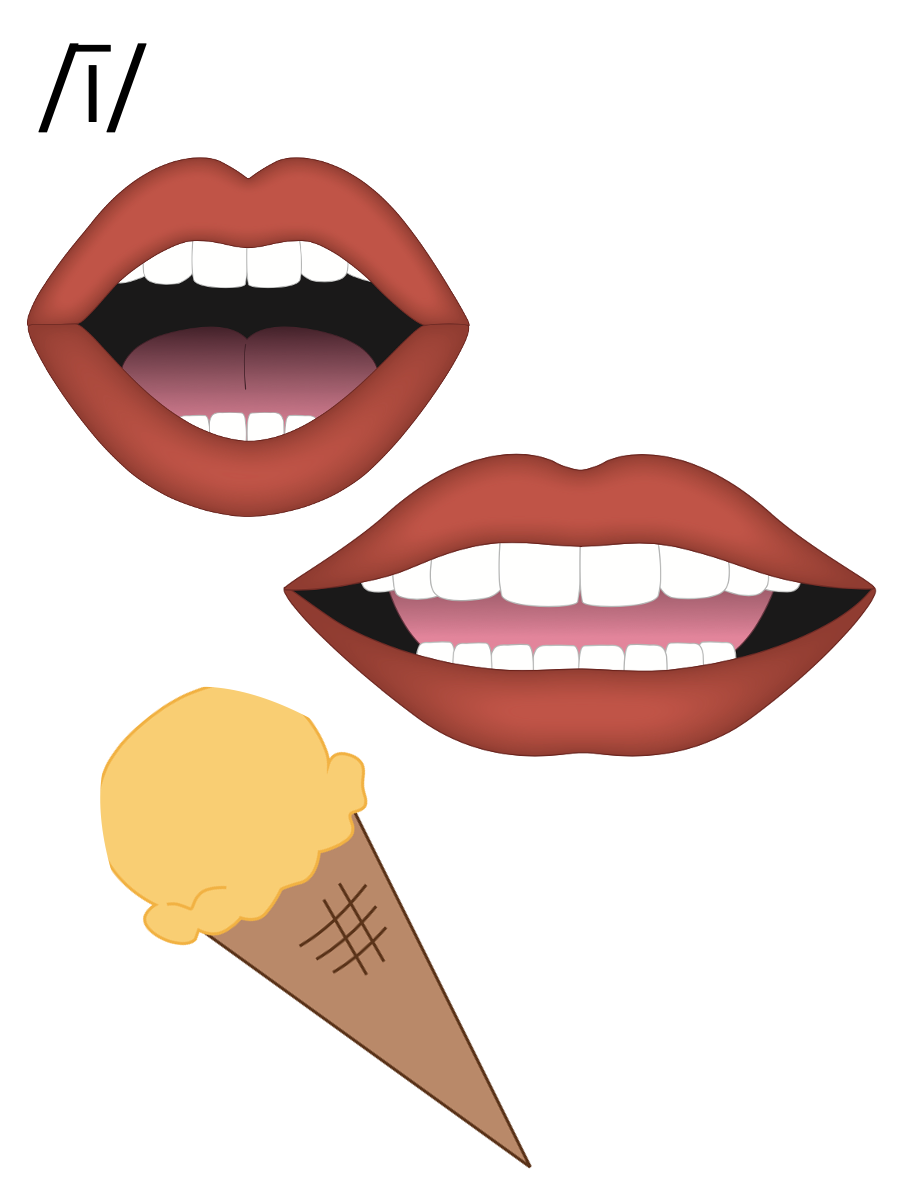 i_e
o
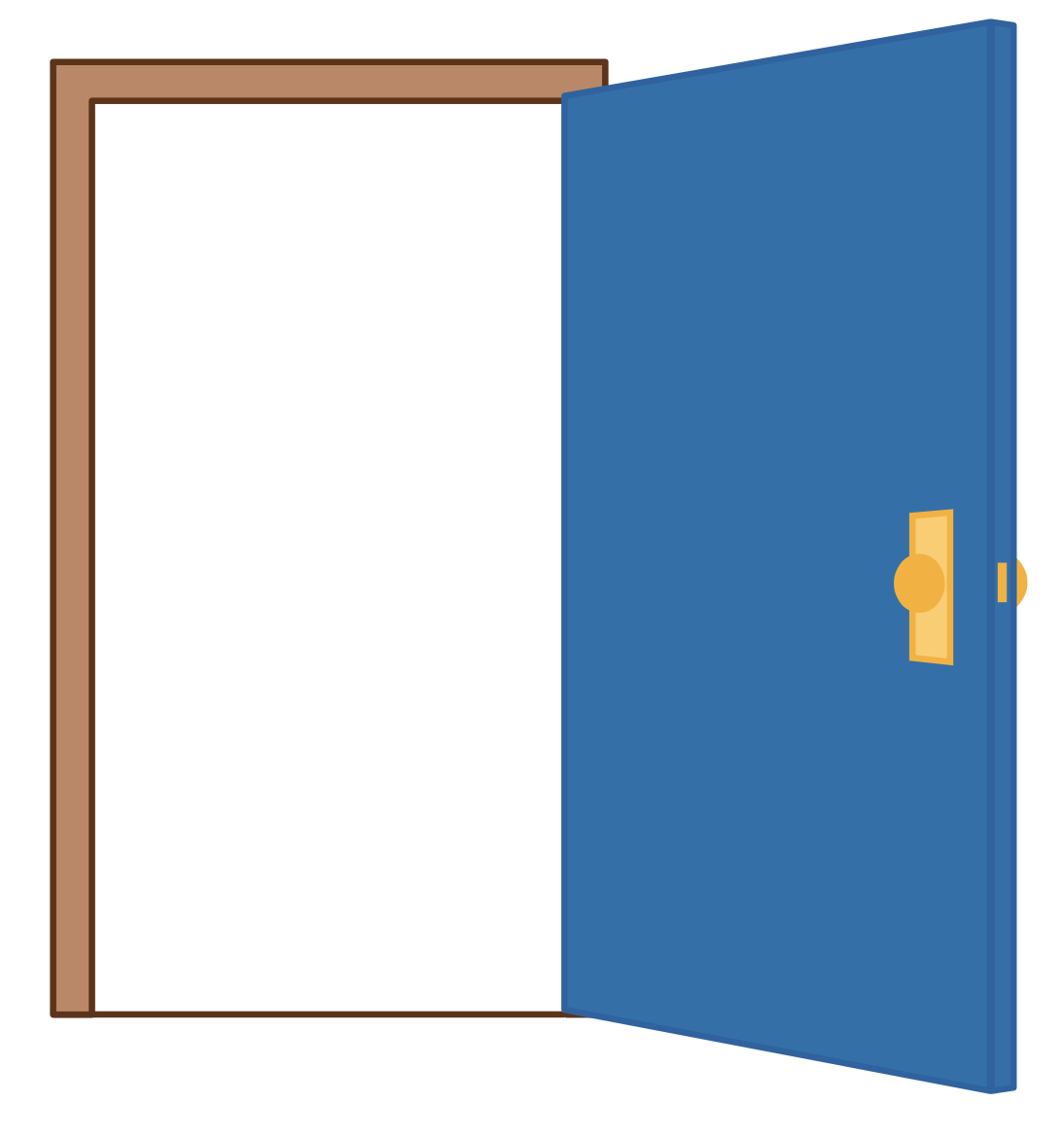 j
o
k
e
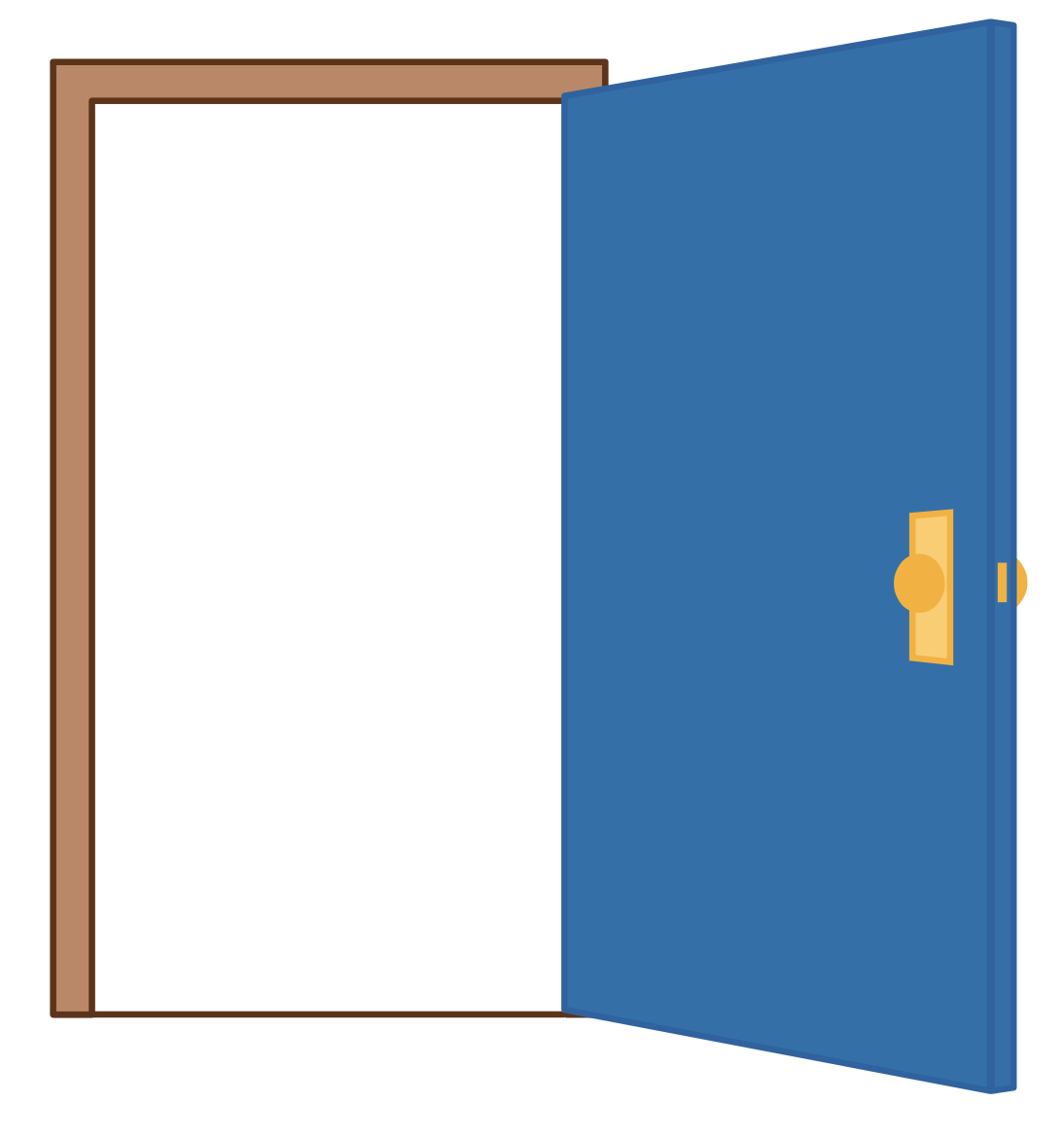 t
s
o
n
e
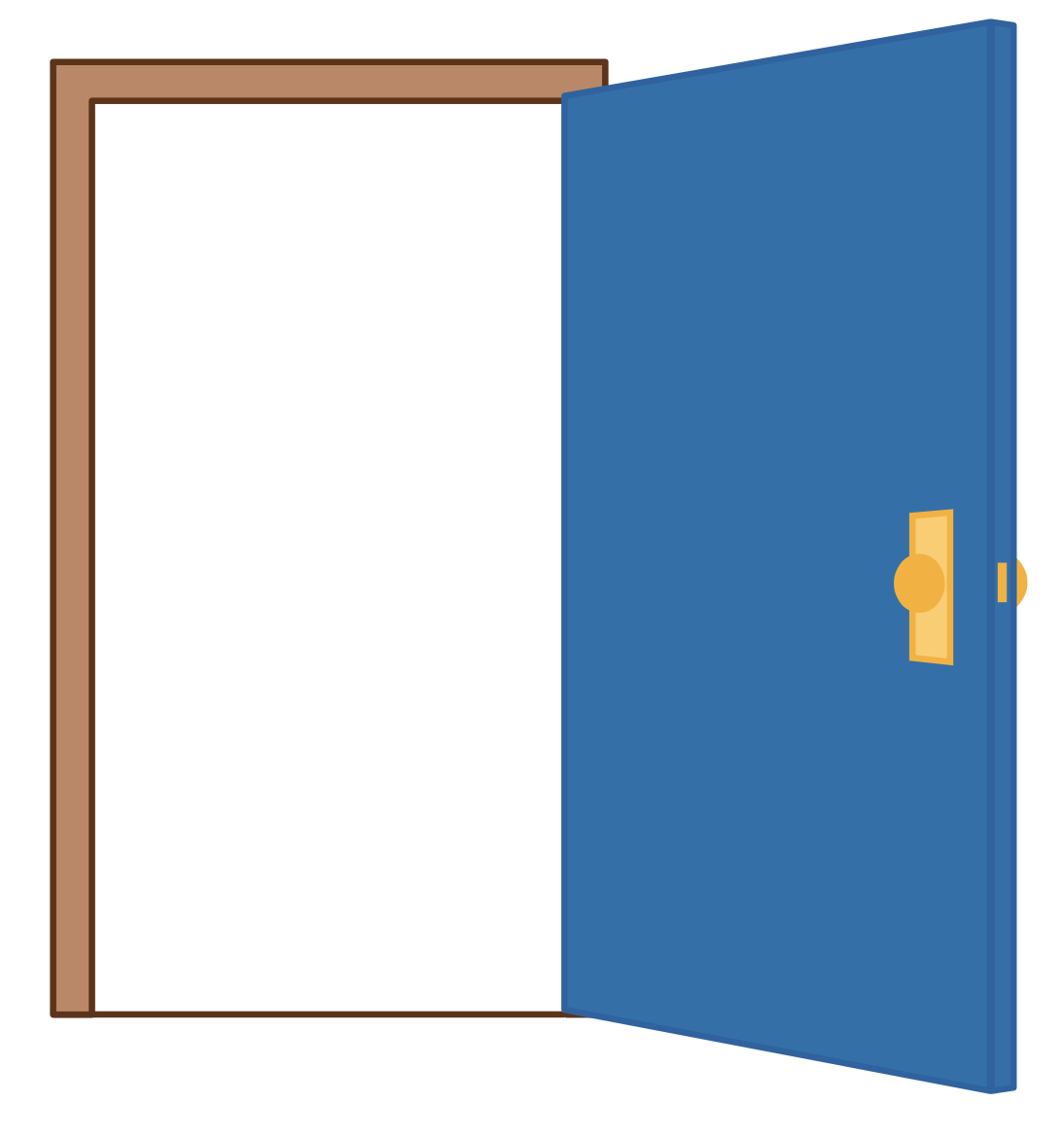 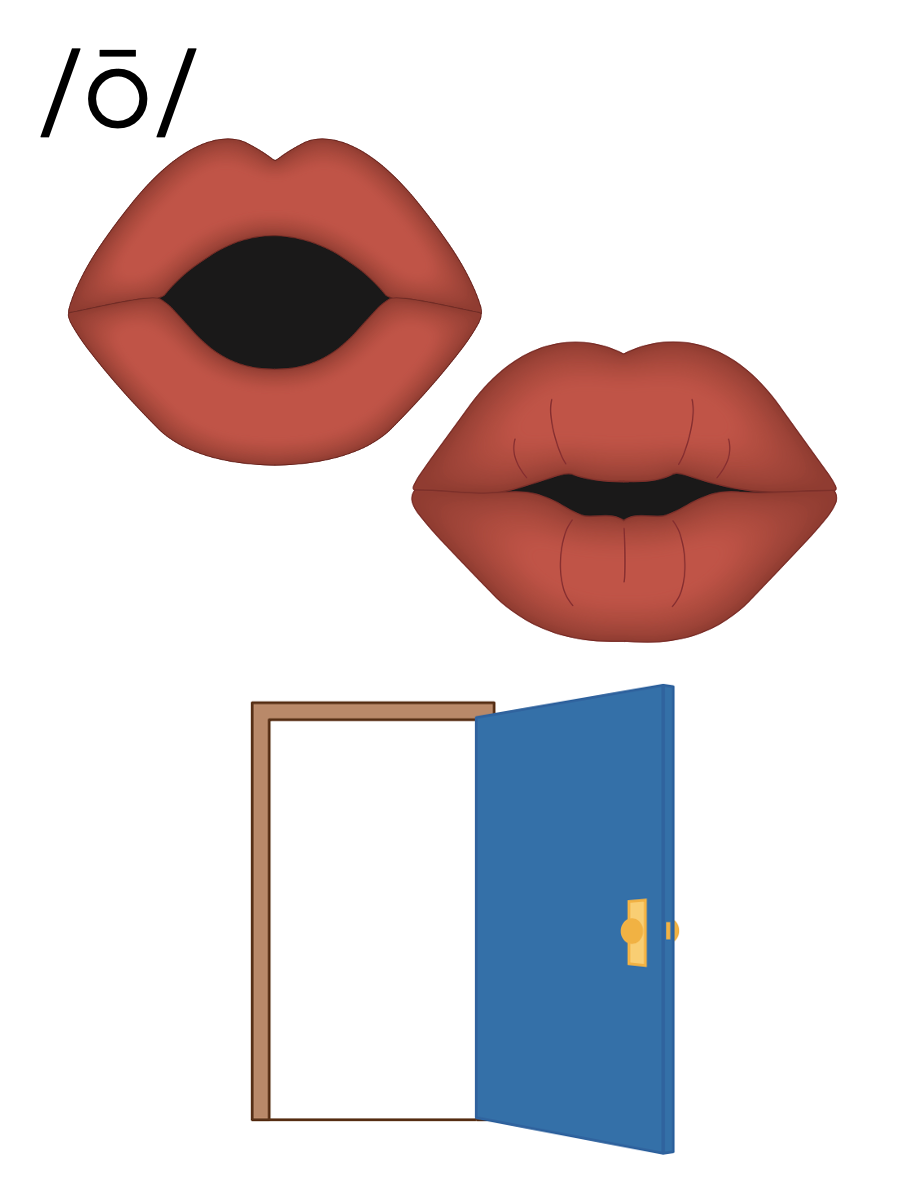 o_e
e
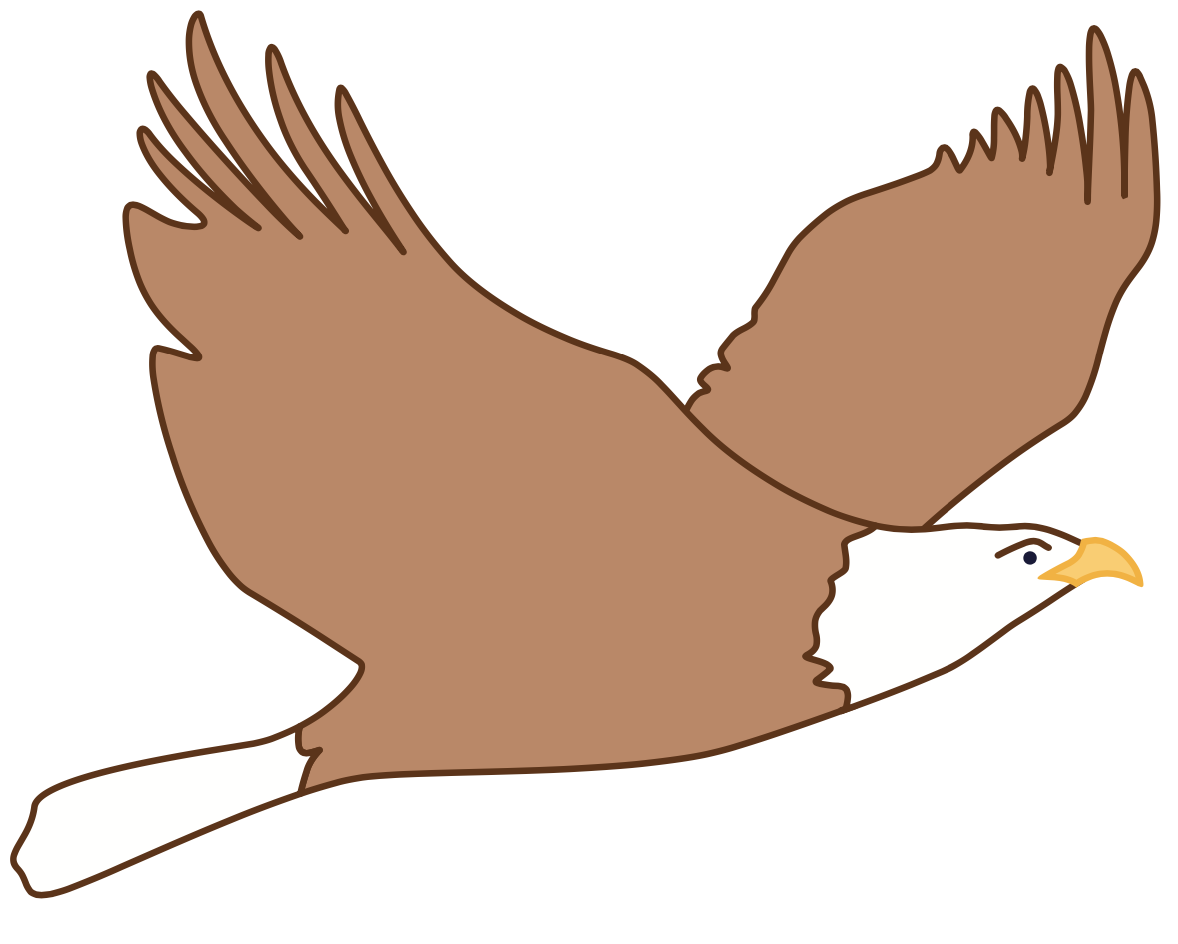 e
v
e
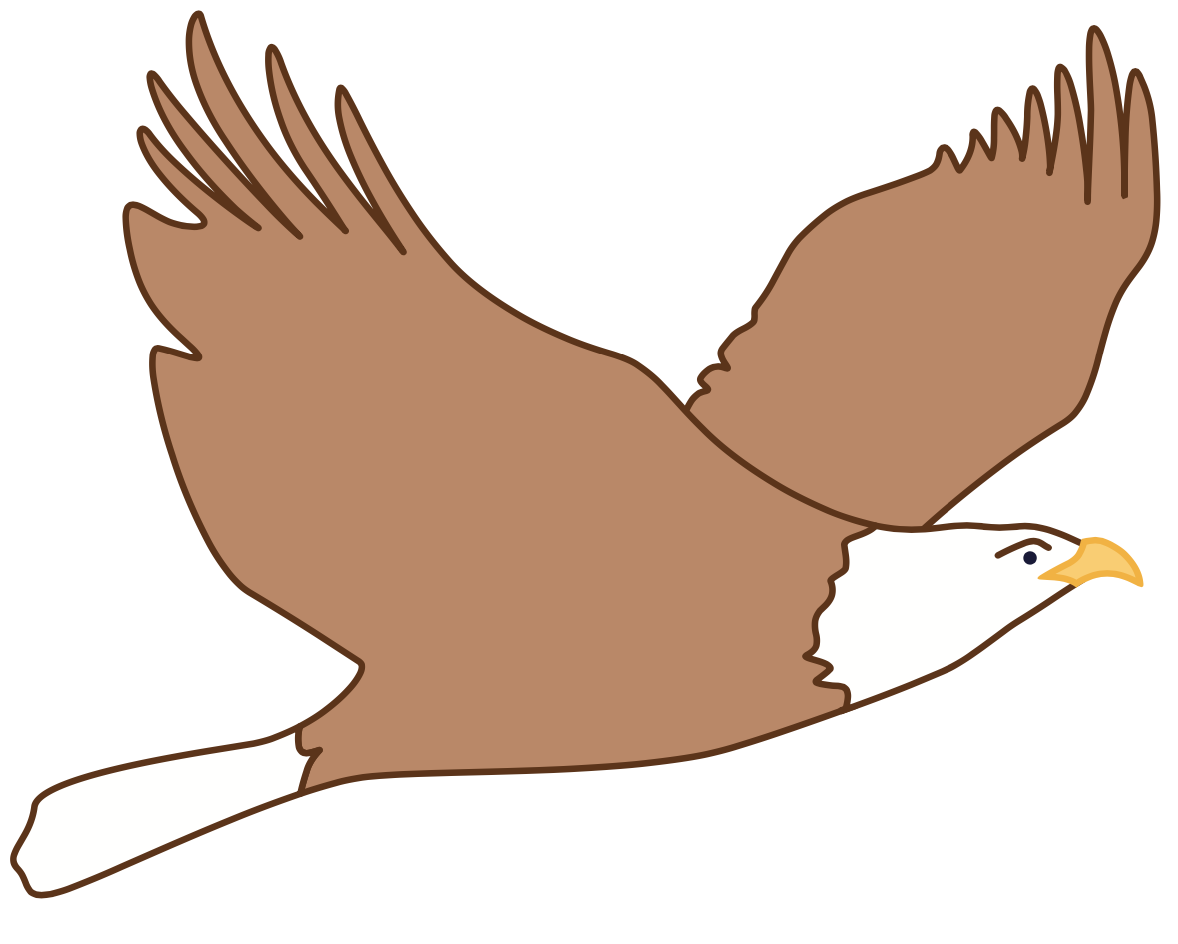 th
e
m
e
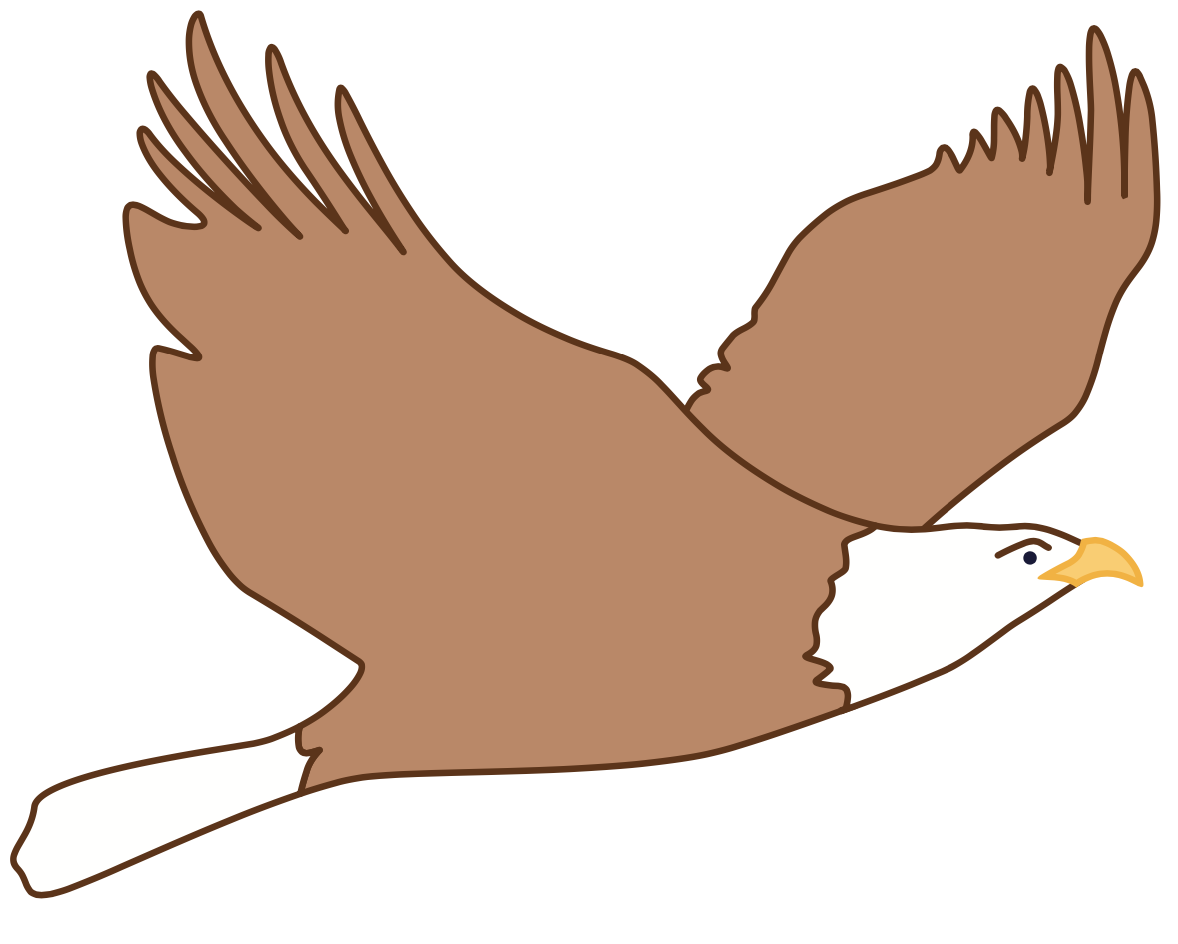 e
e
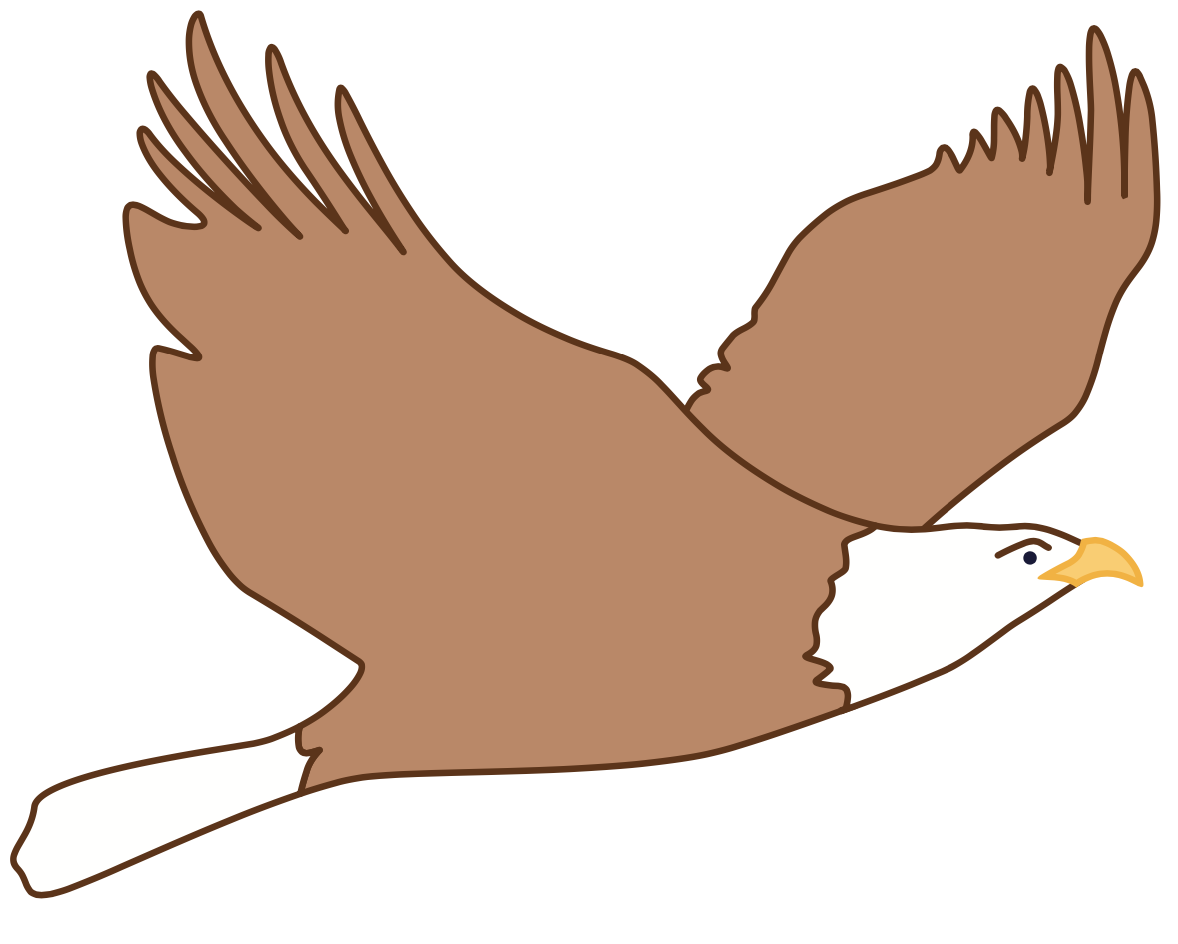 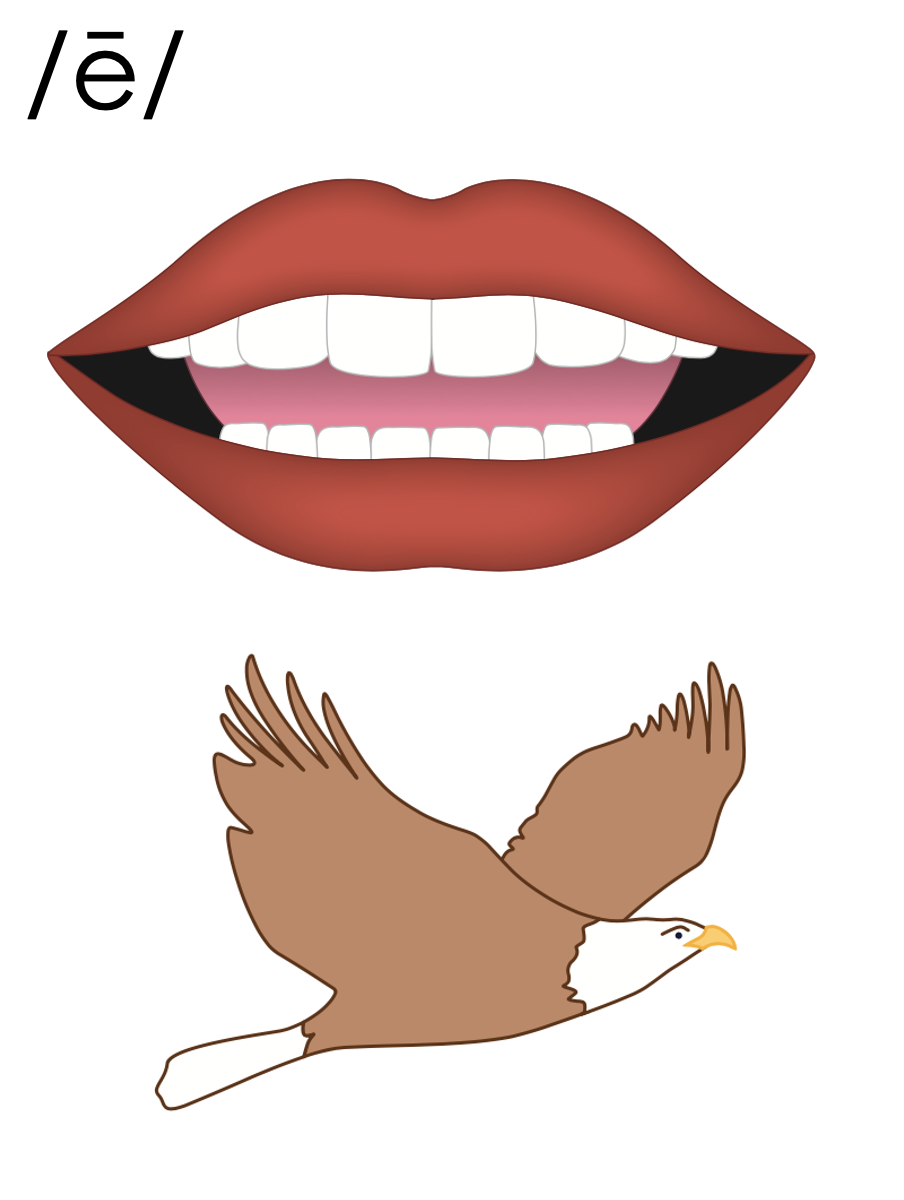 e_e
u
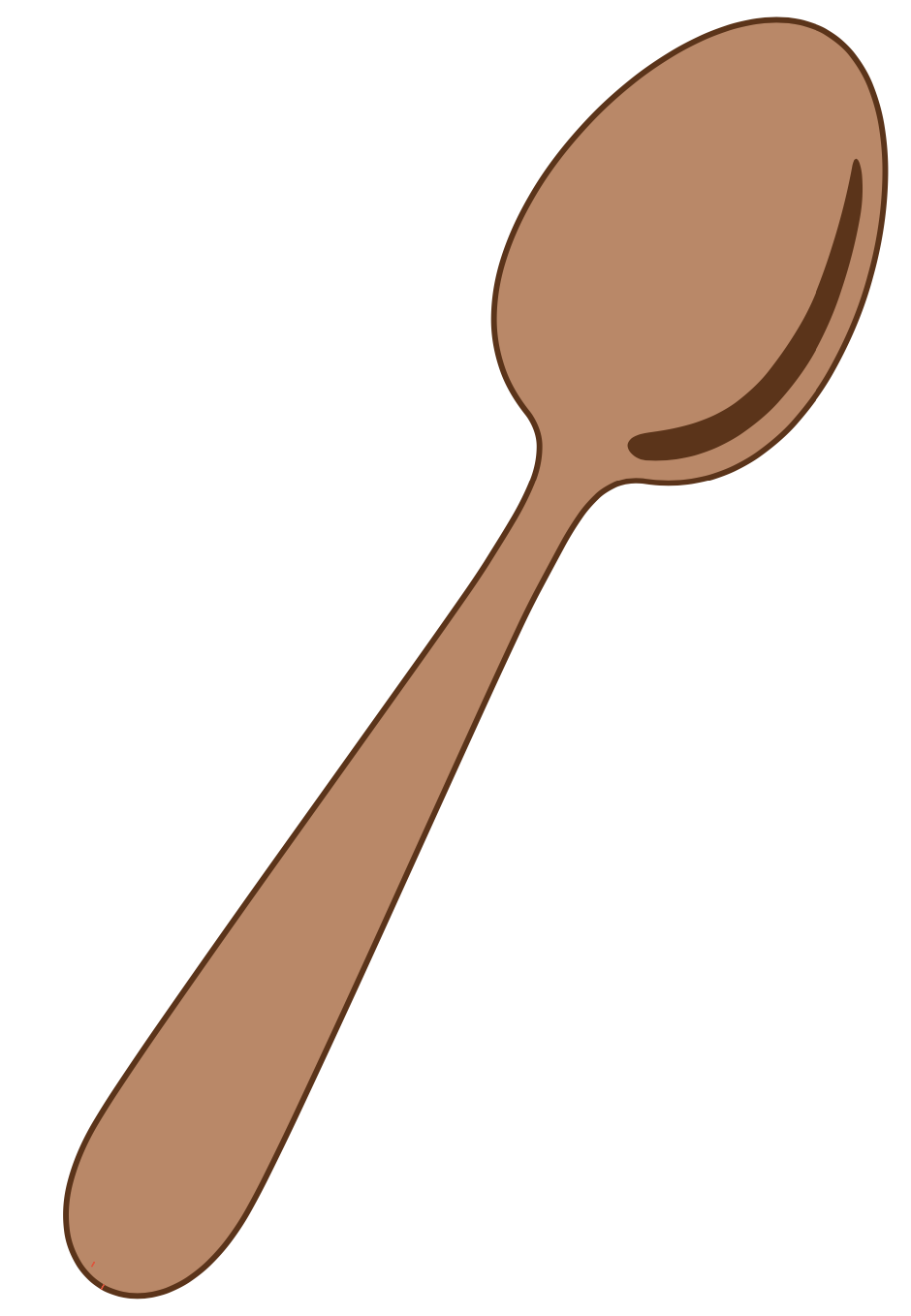 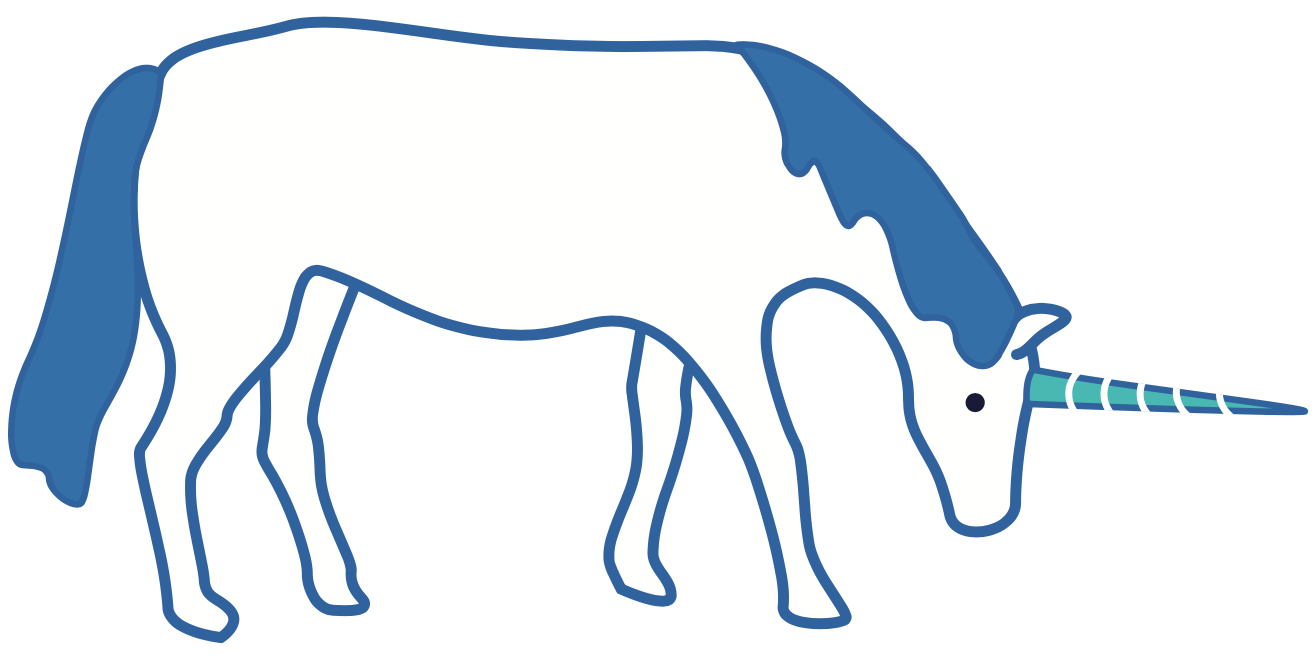 l
f
u
t
e
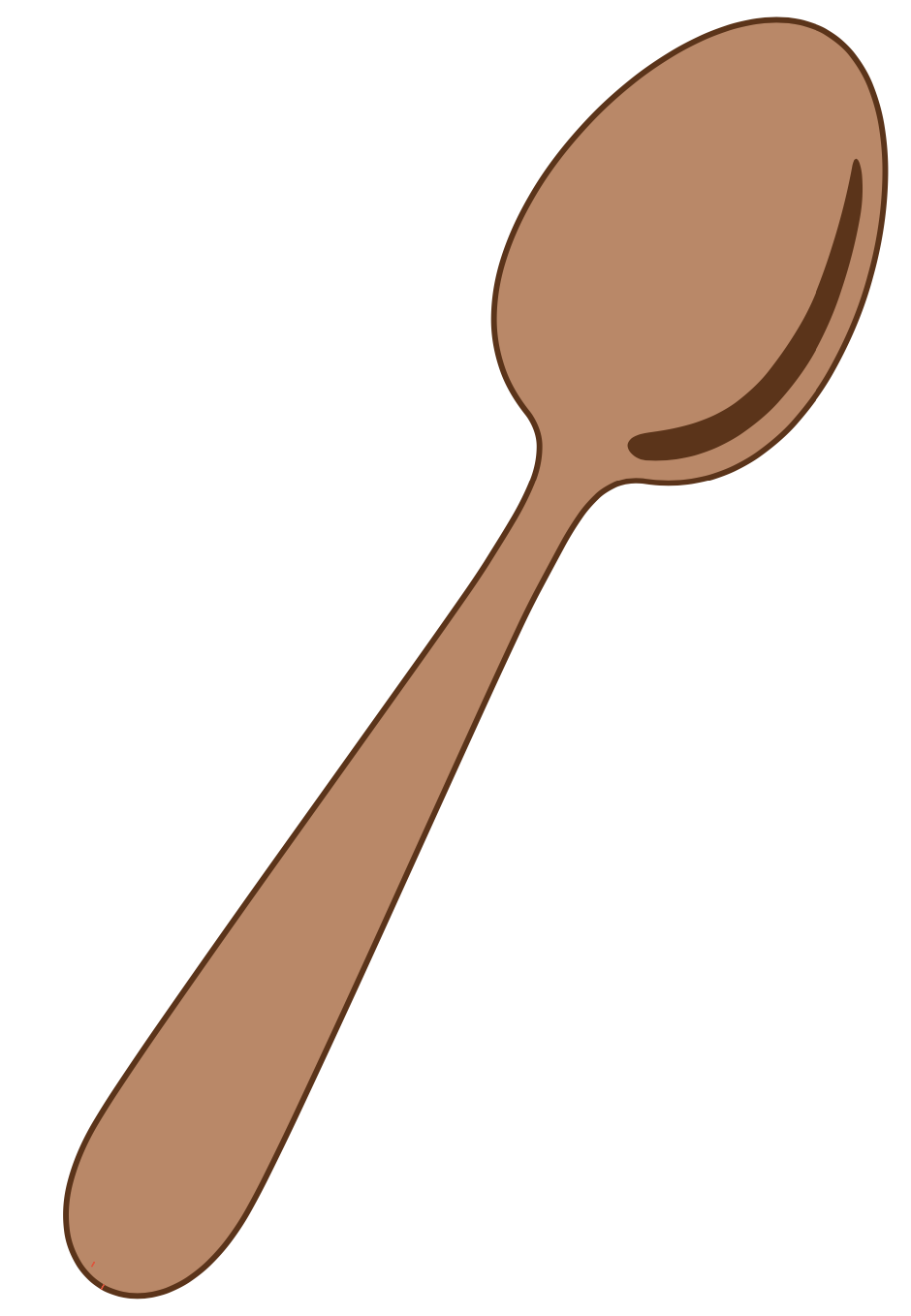 c
u
b
e
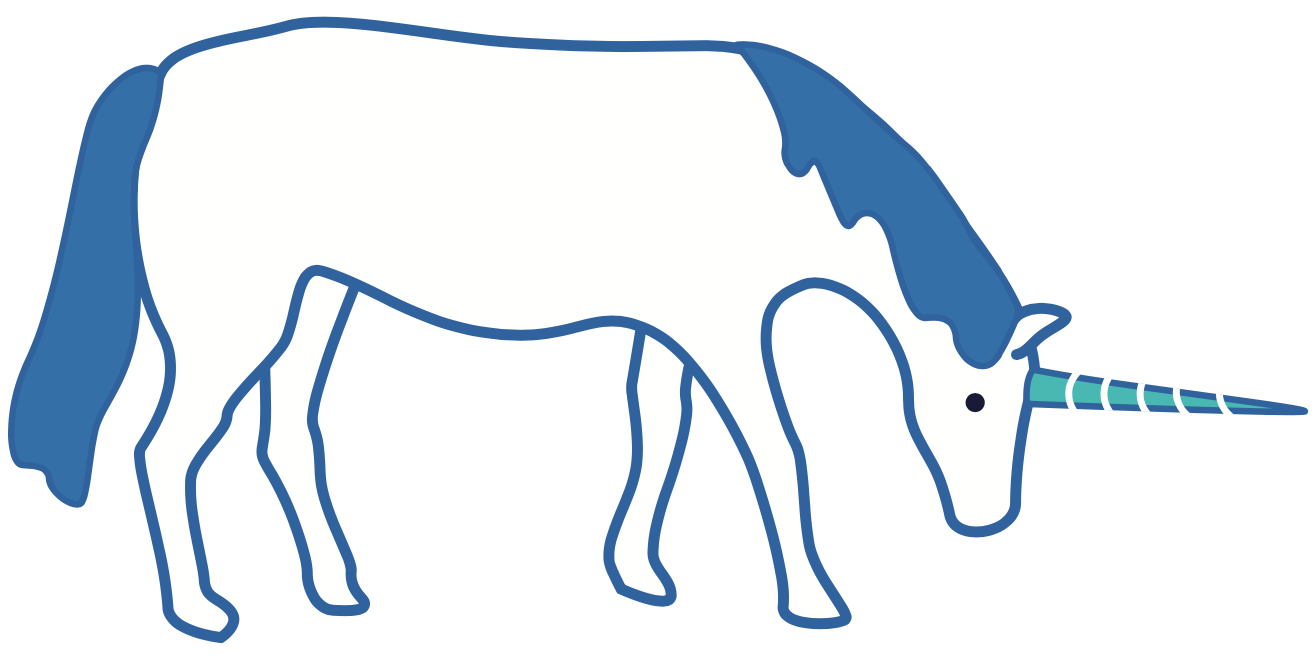 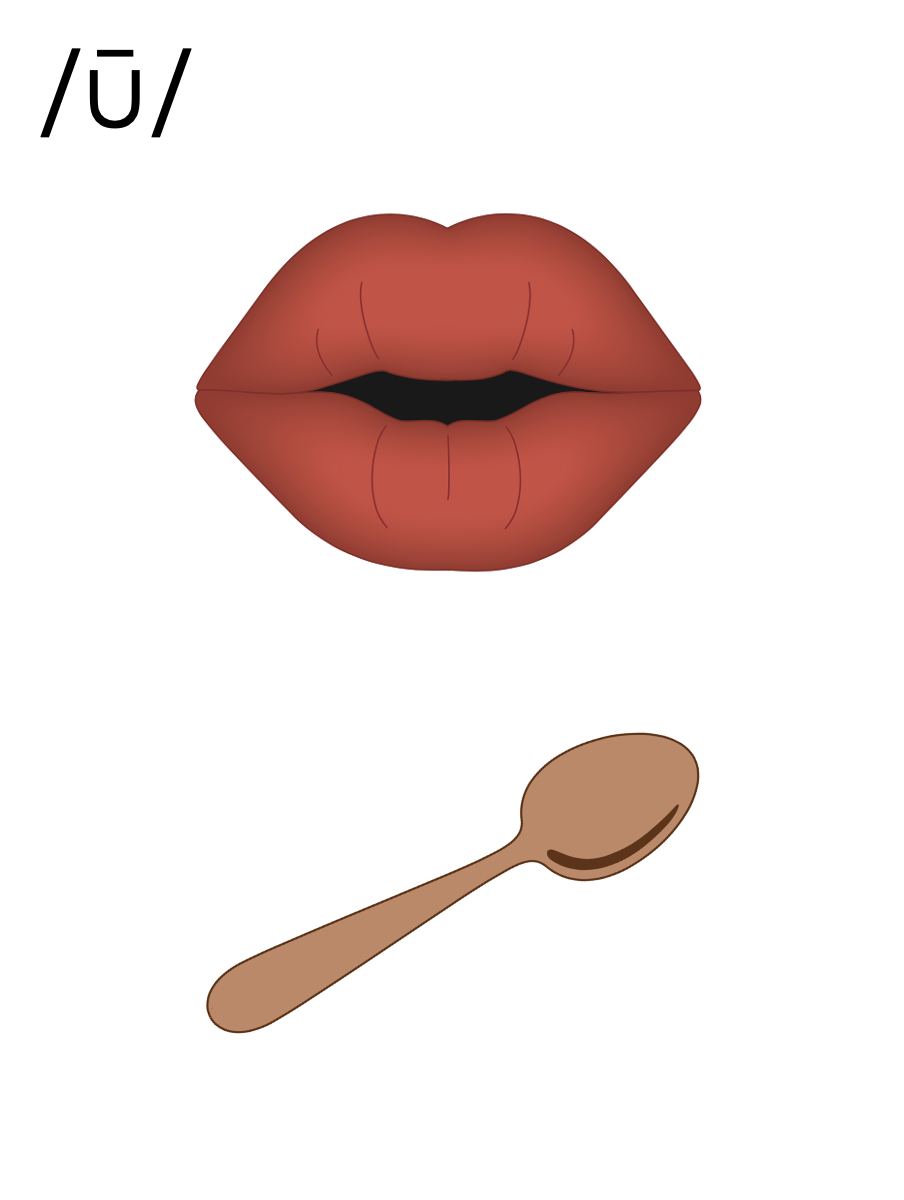 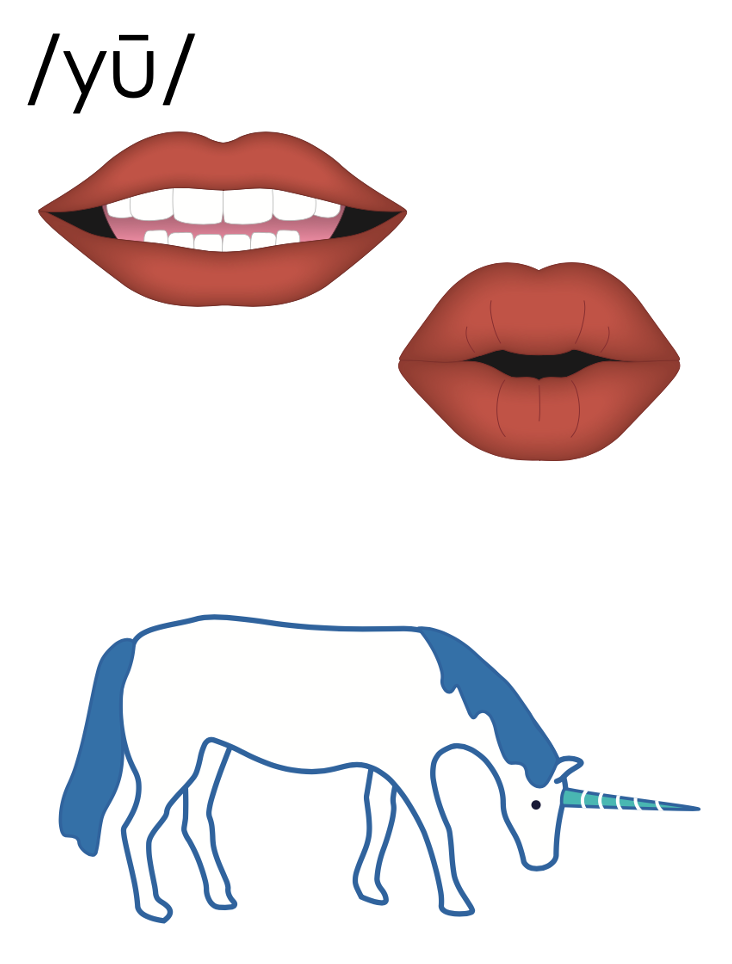 u_e
u_e
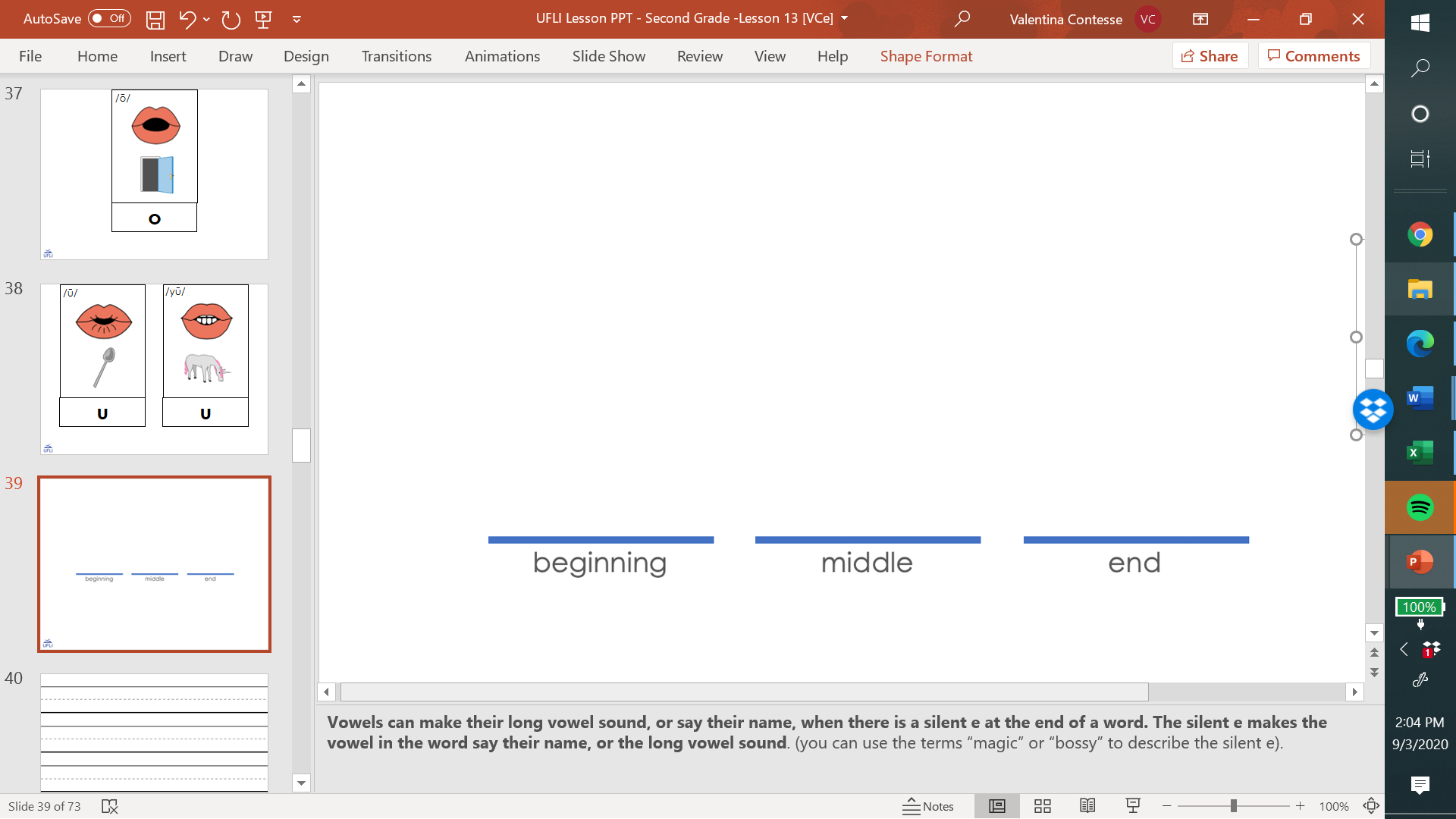 e
c
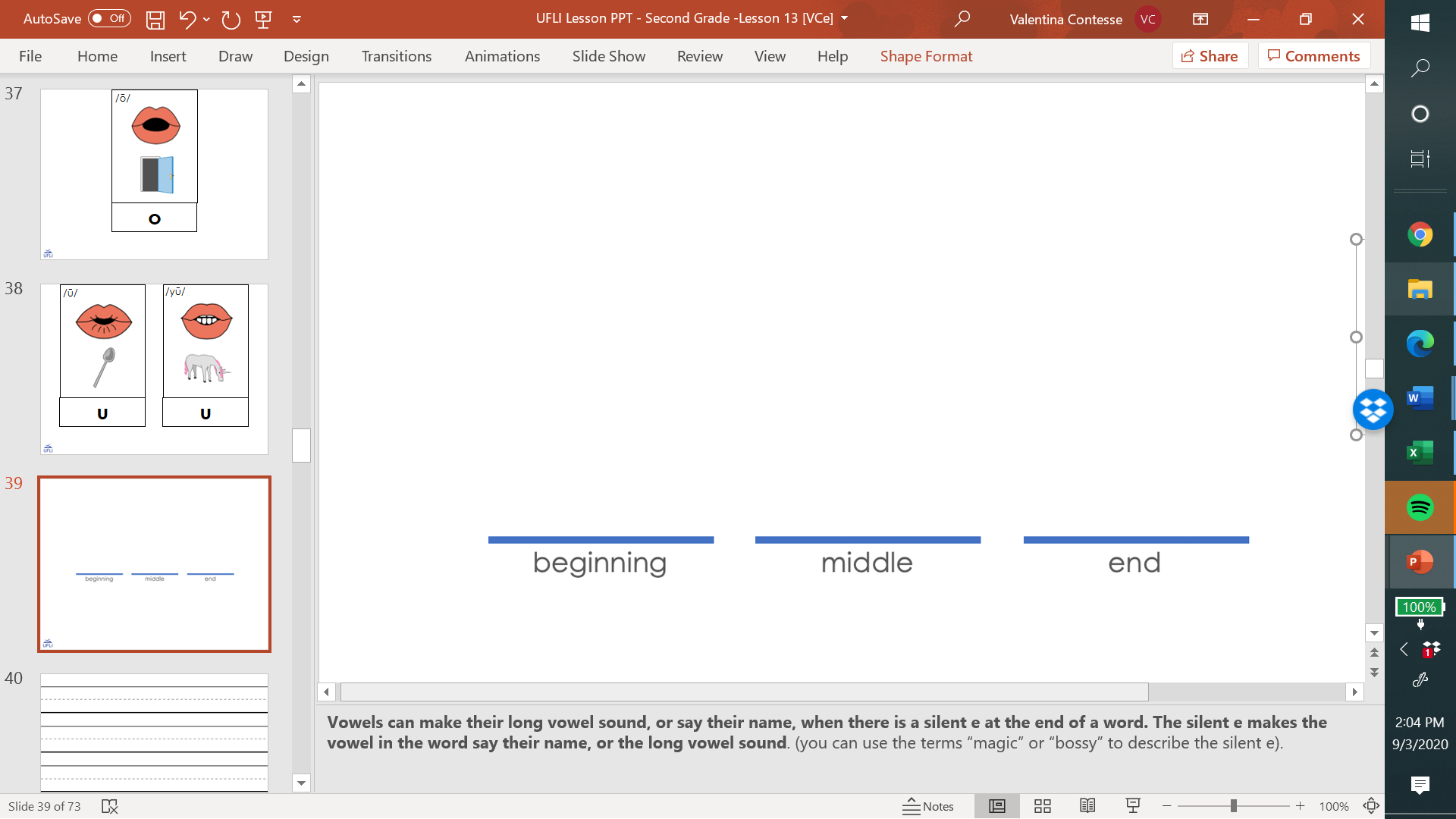 a
p
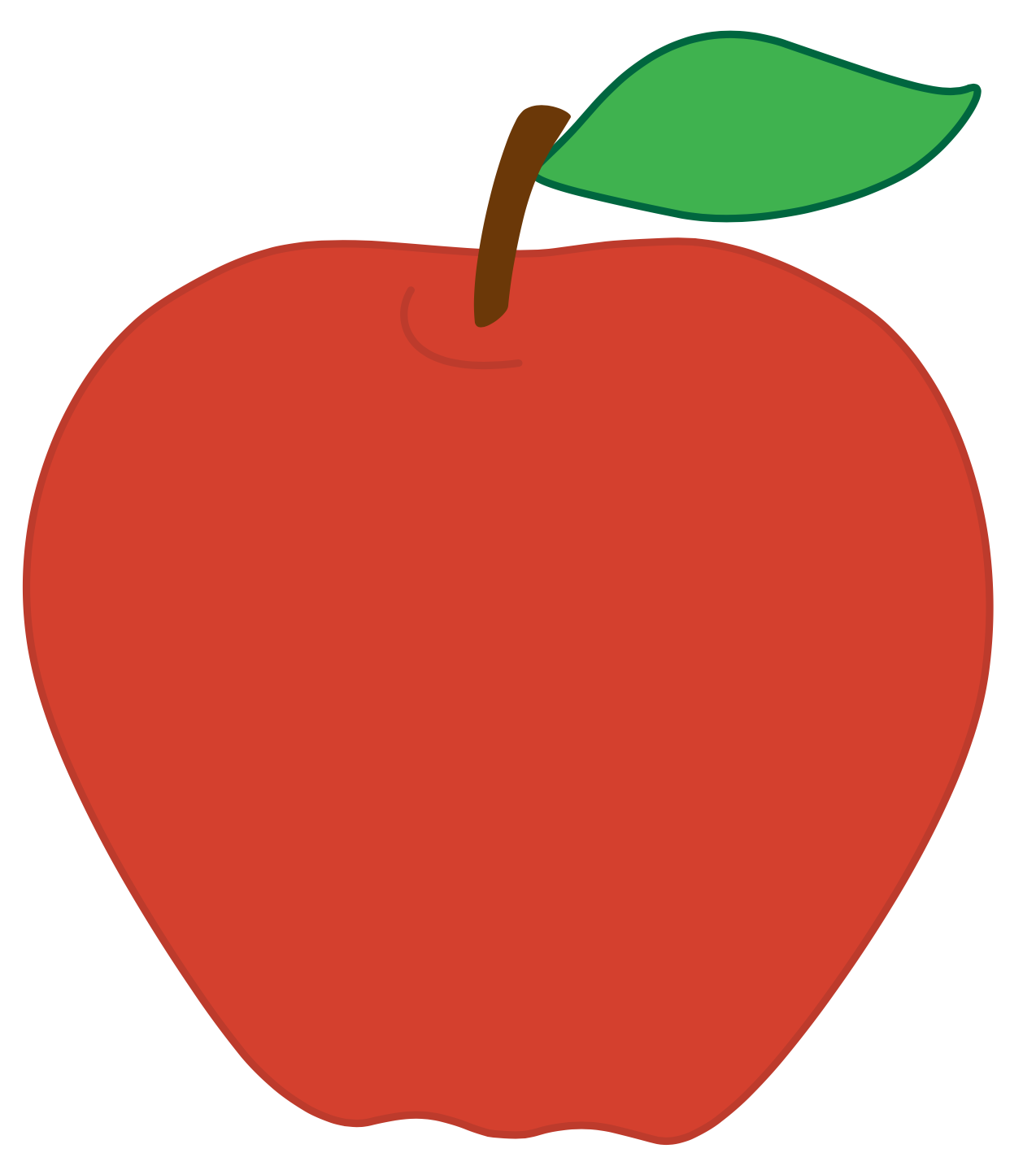 c
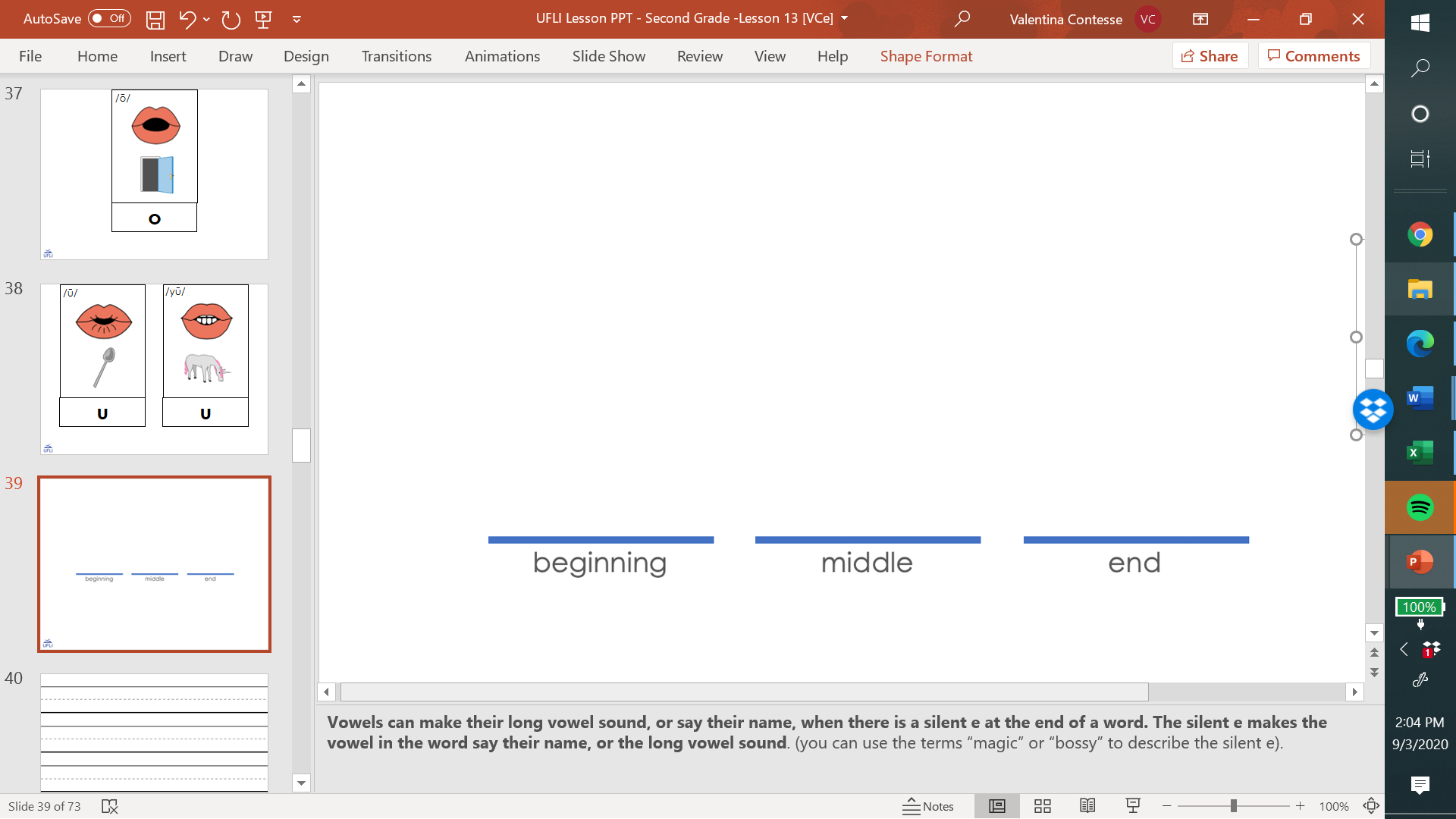 a
p
e
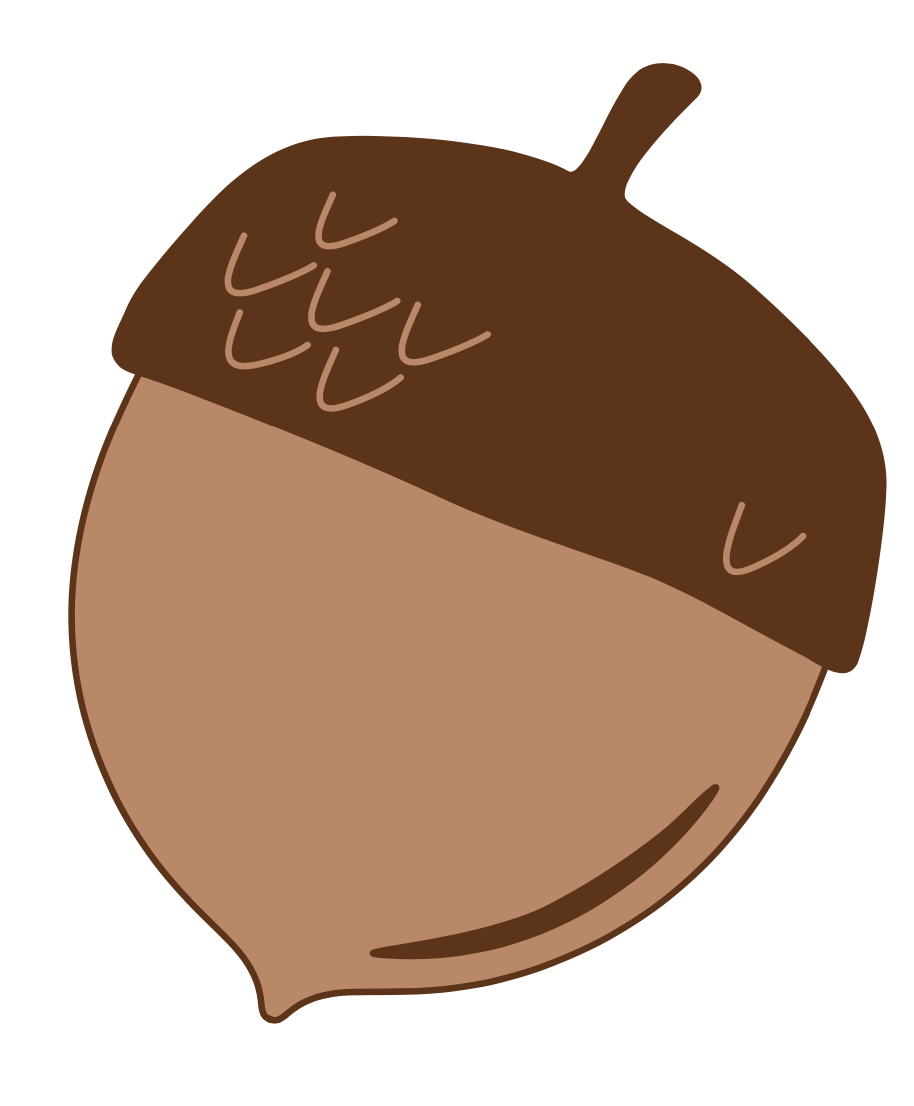 T
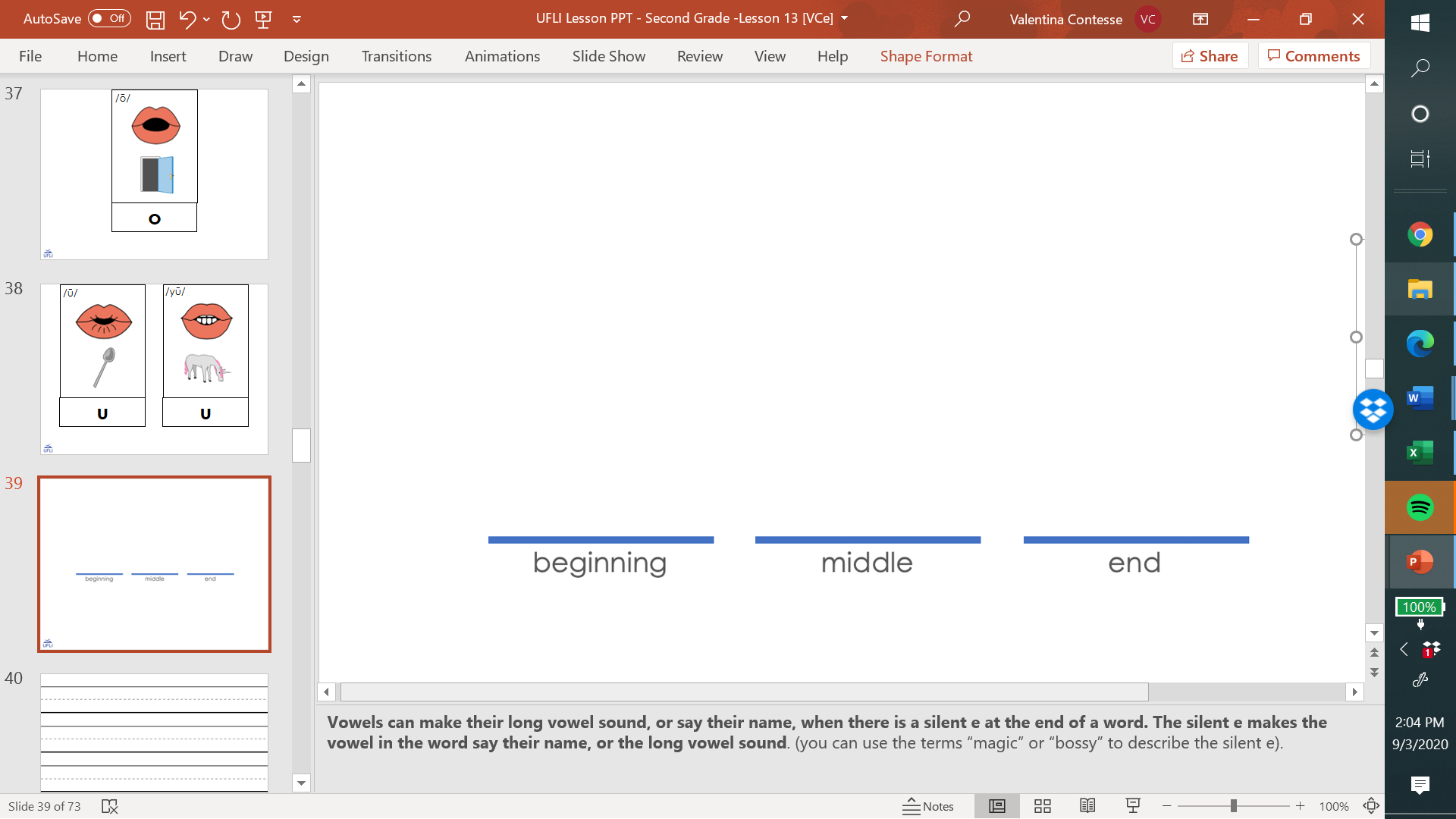 i
m
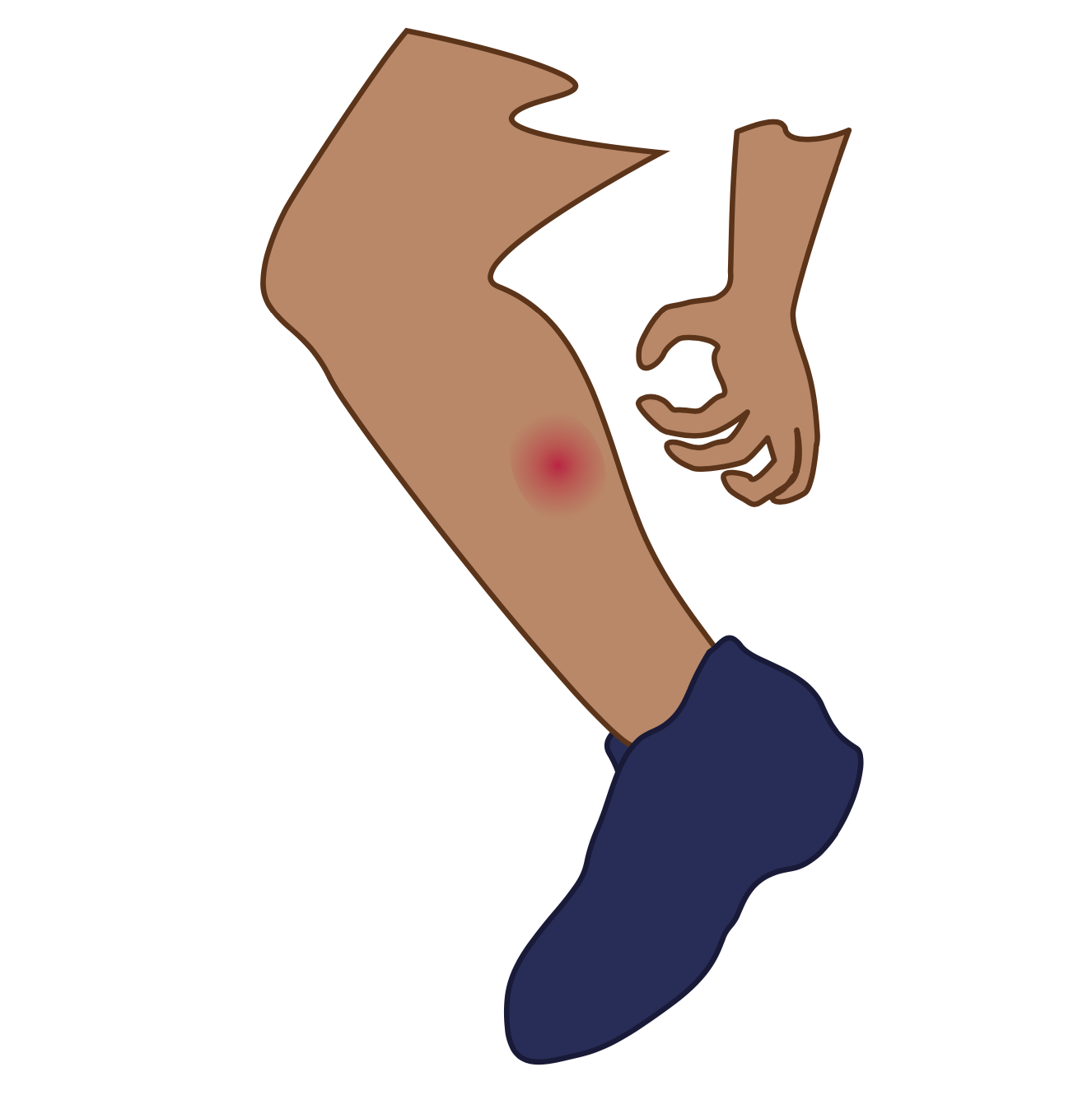 t
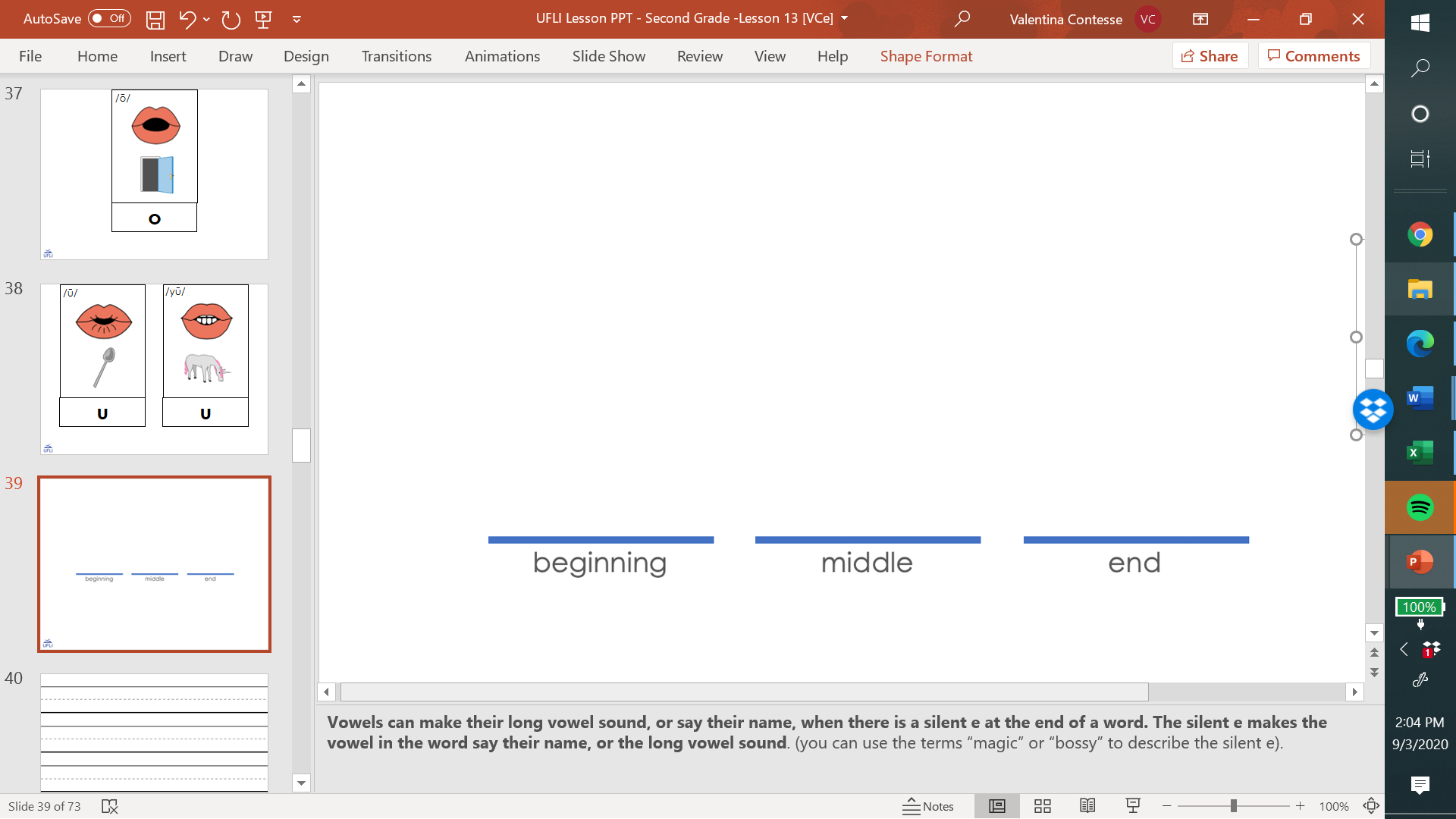 i
m
e
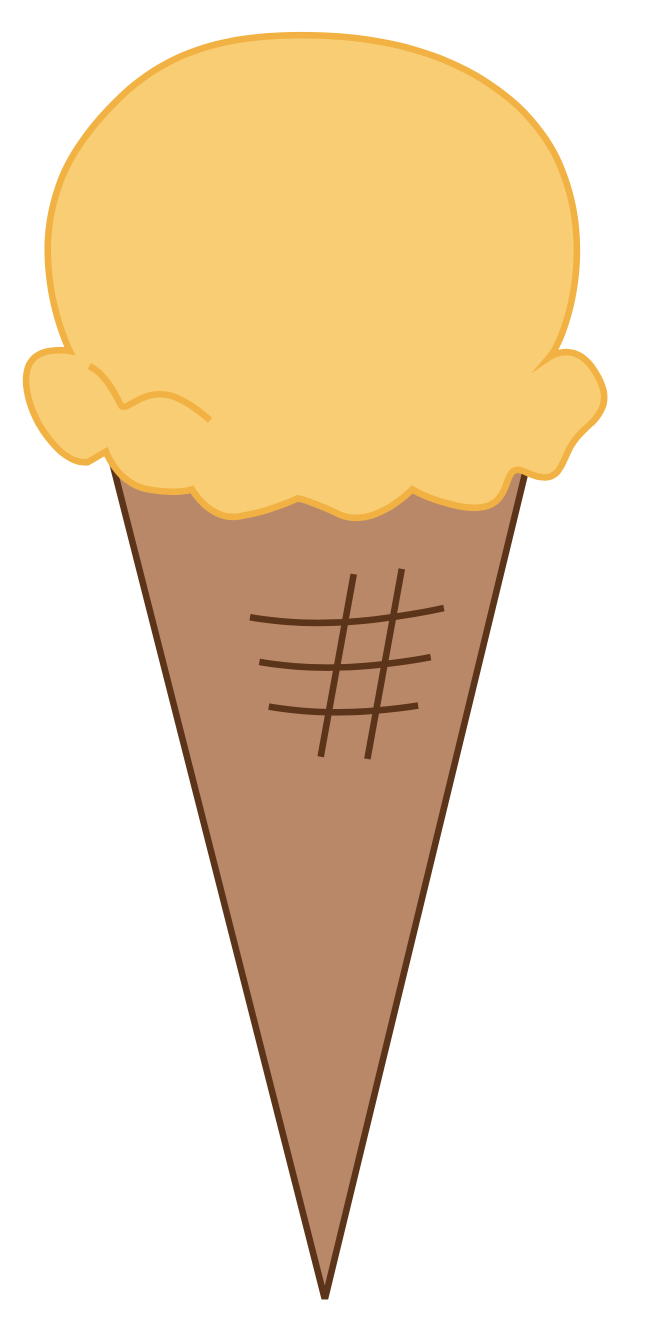 h
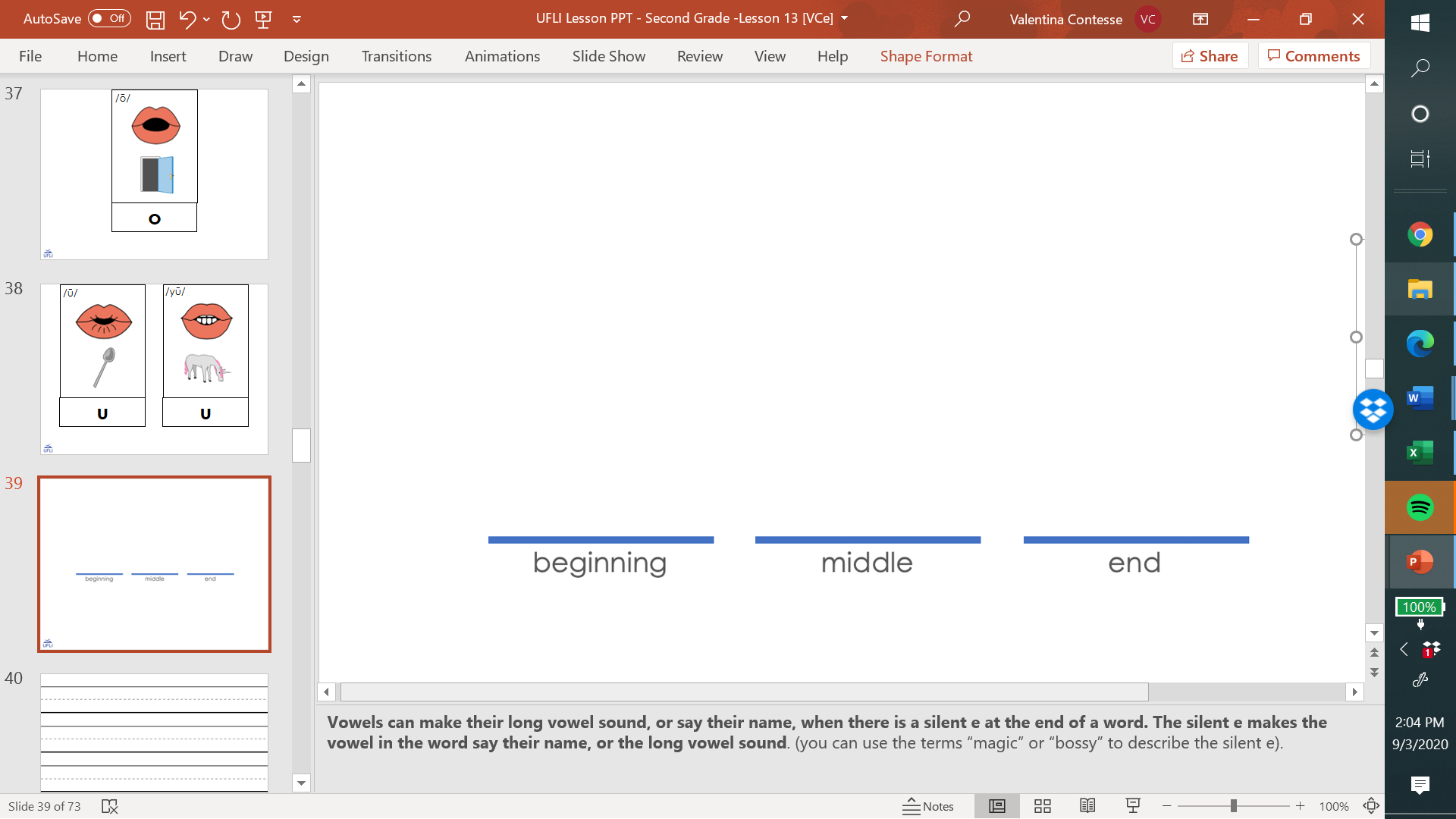 o
p
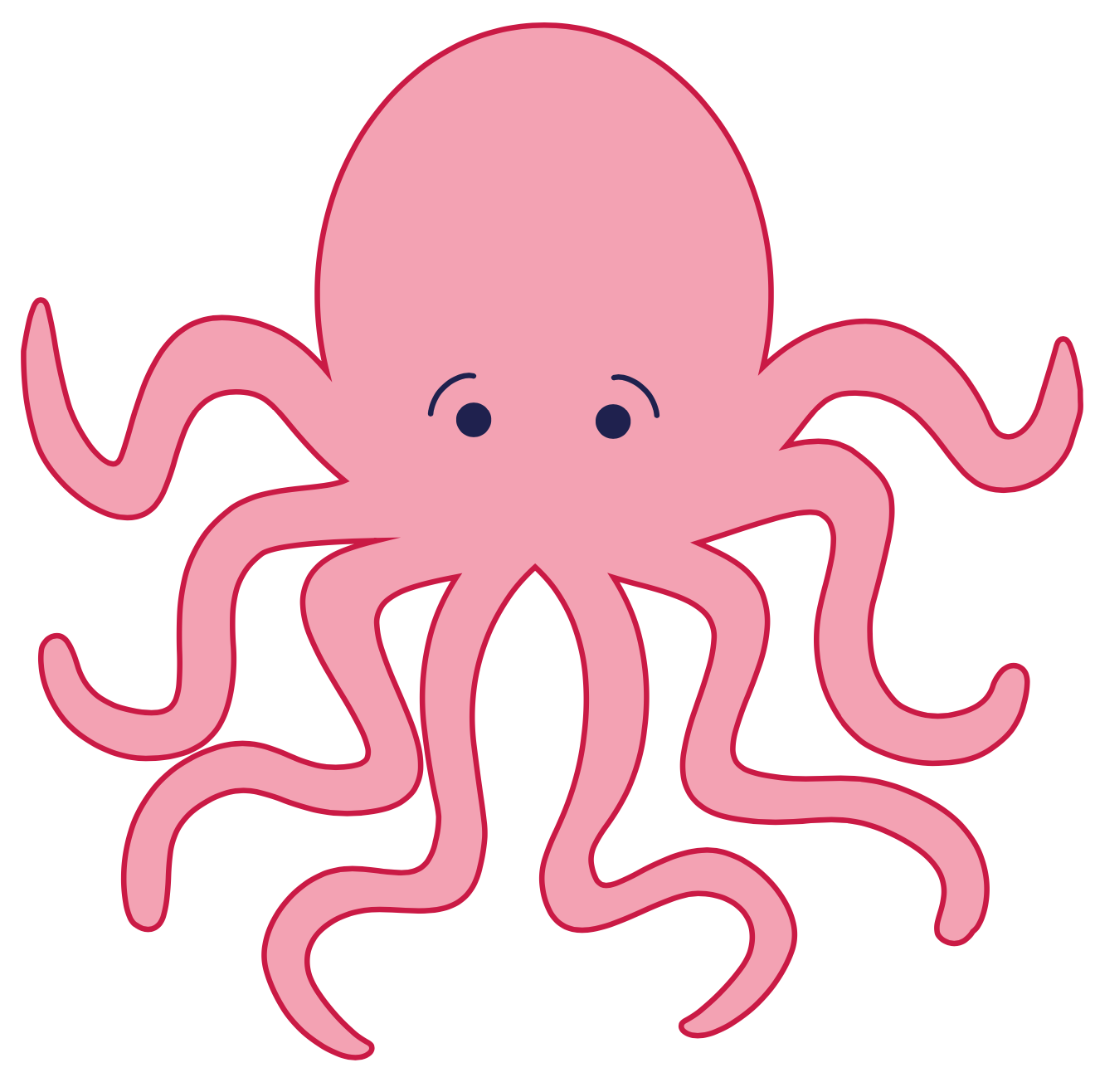 h
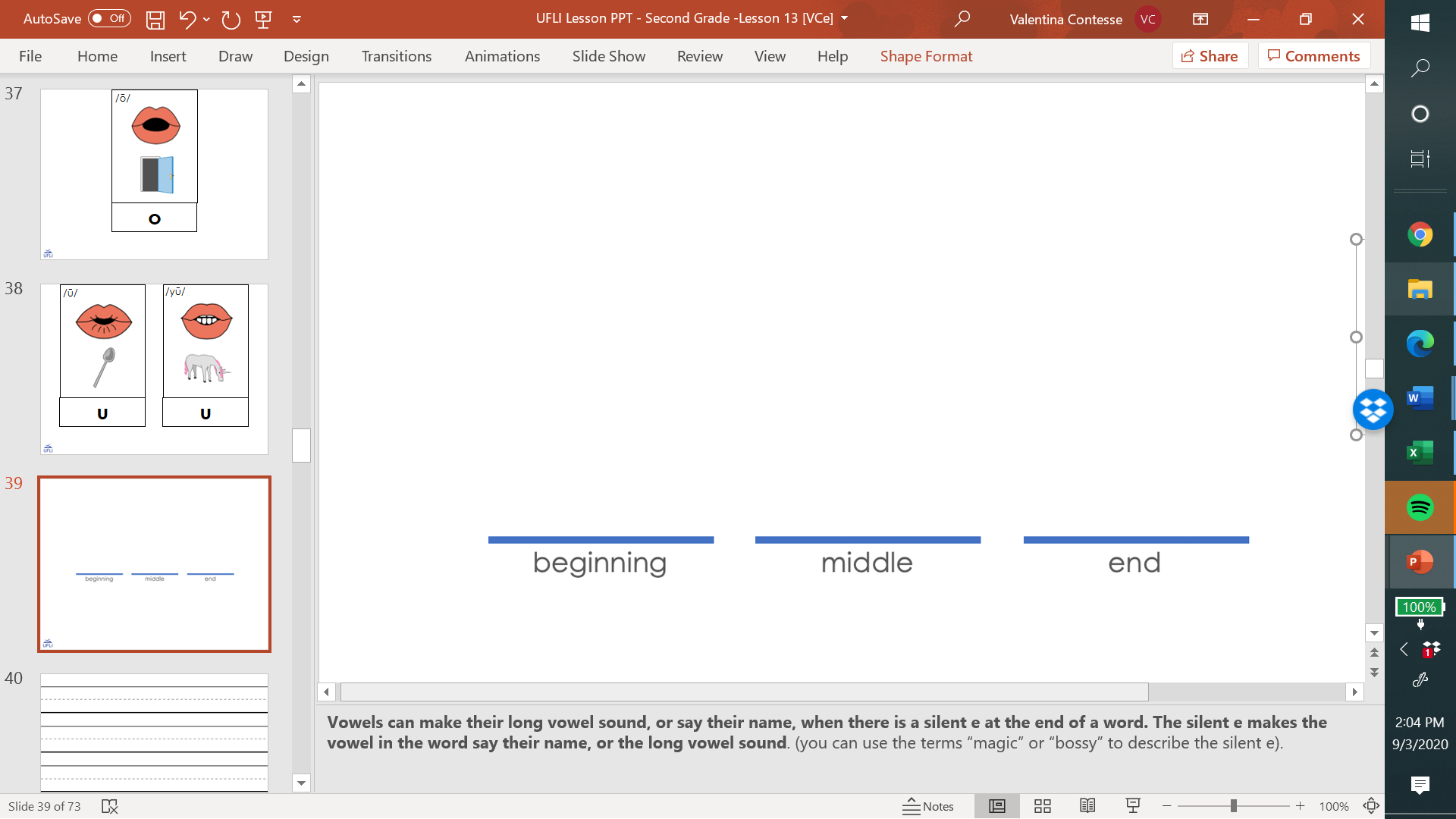 o
p
e
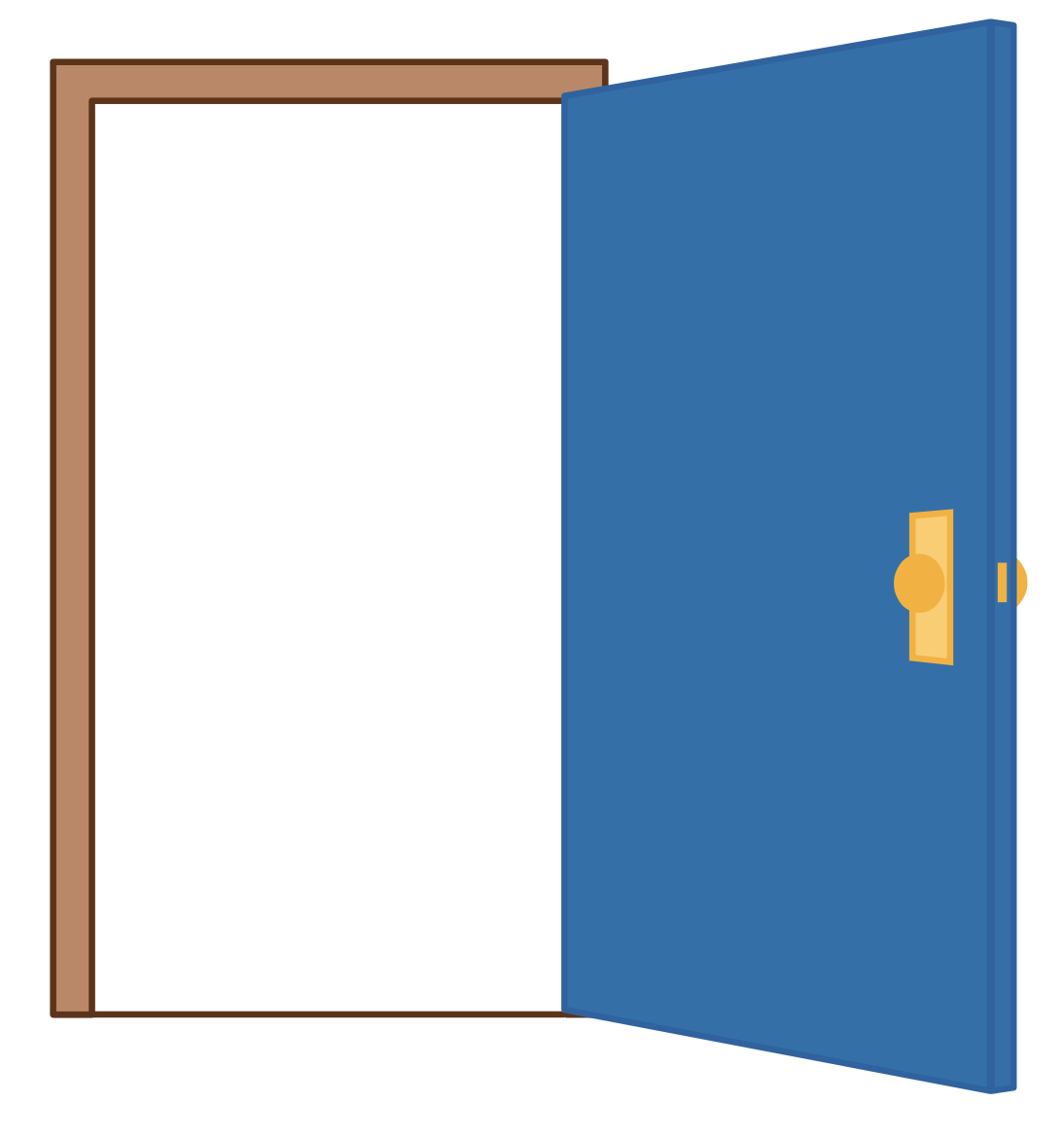 p
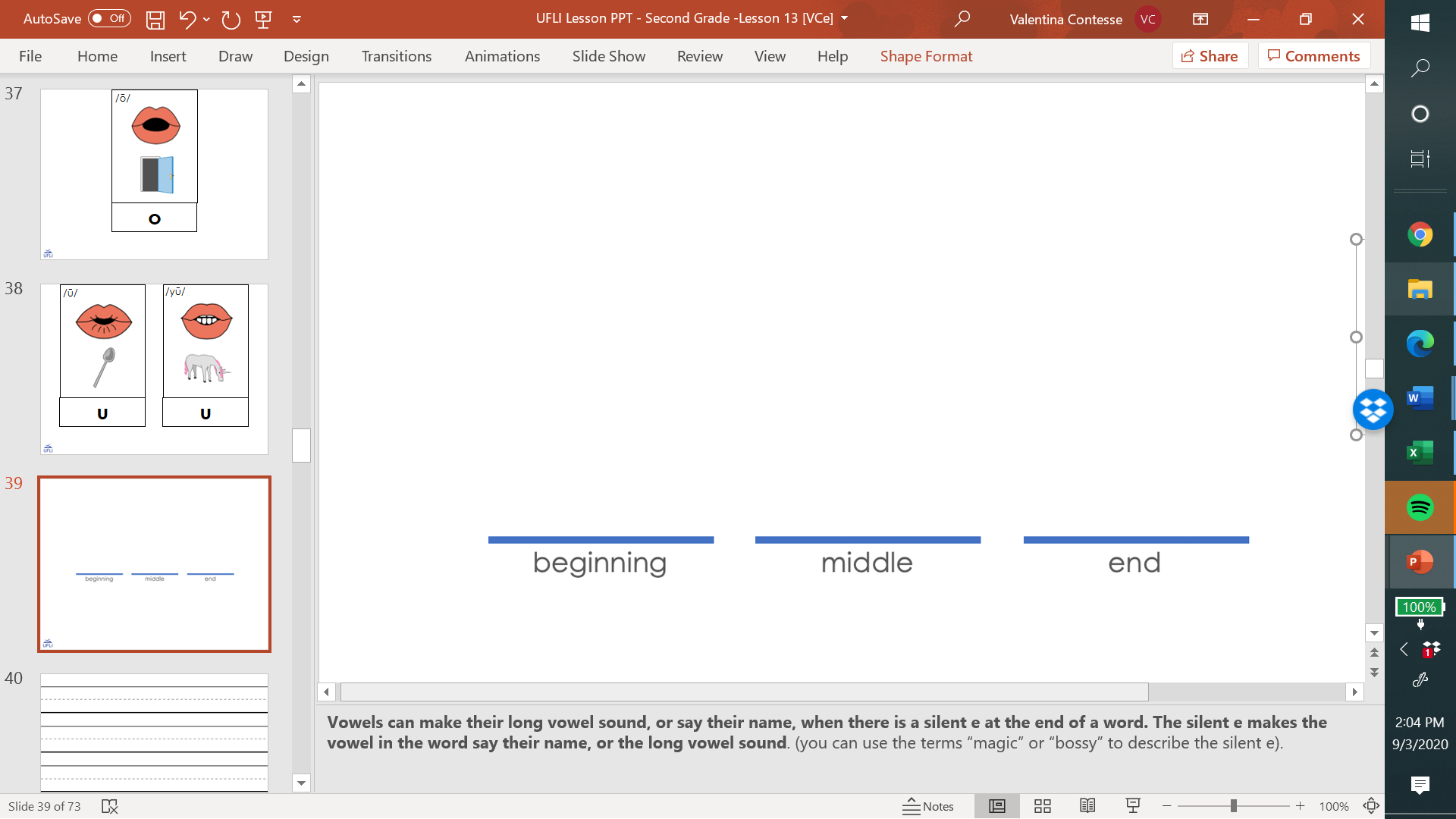 e
t
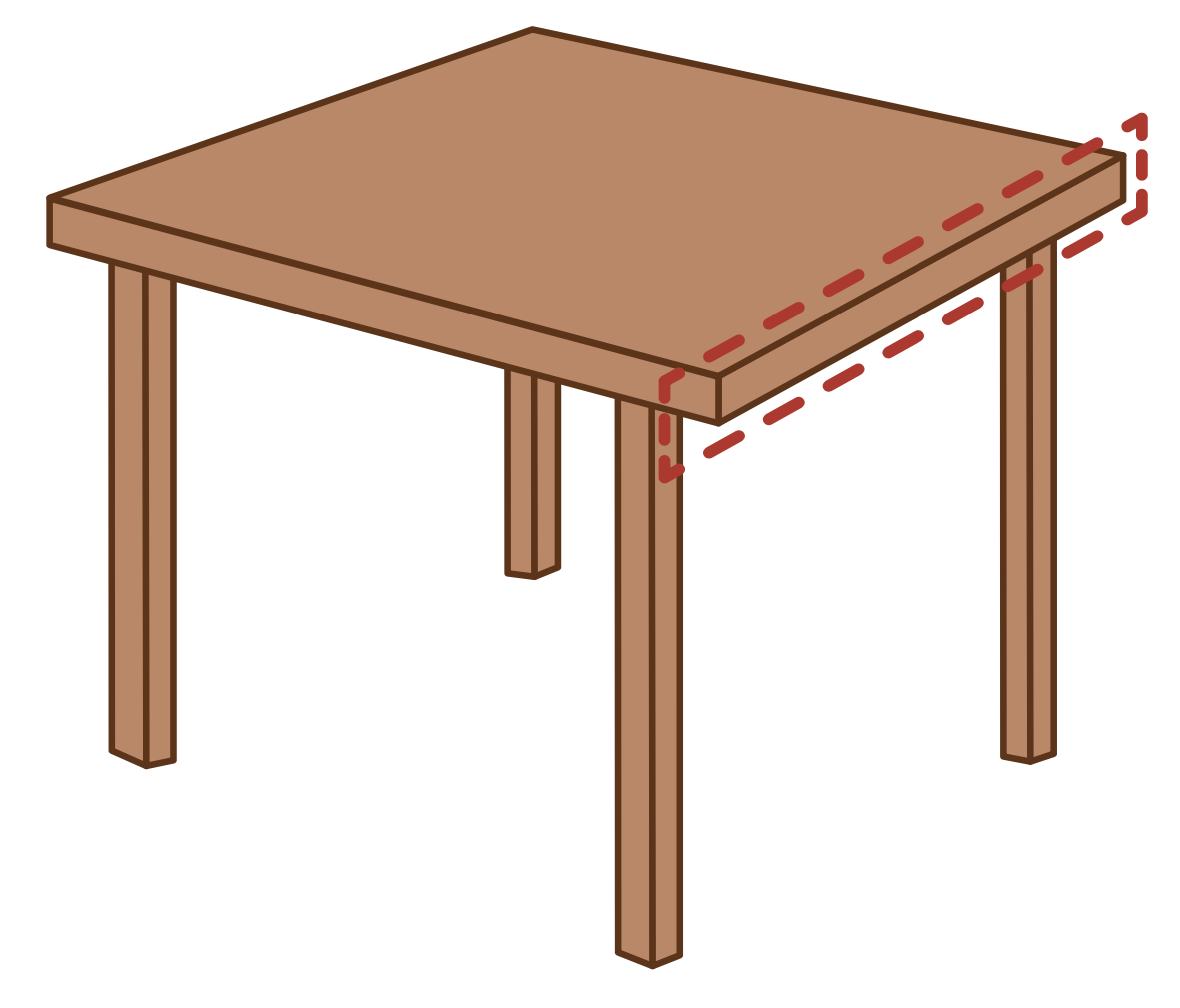 P
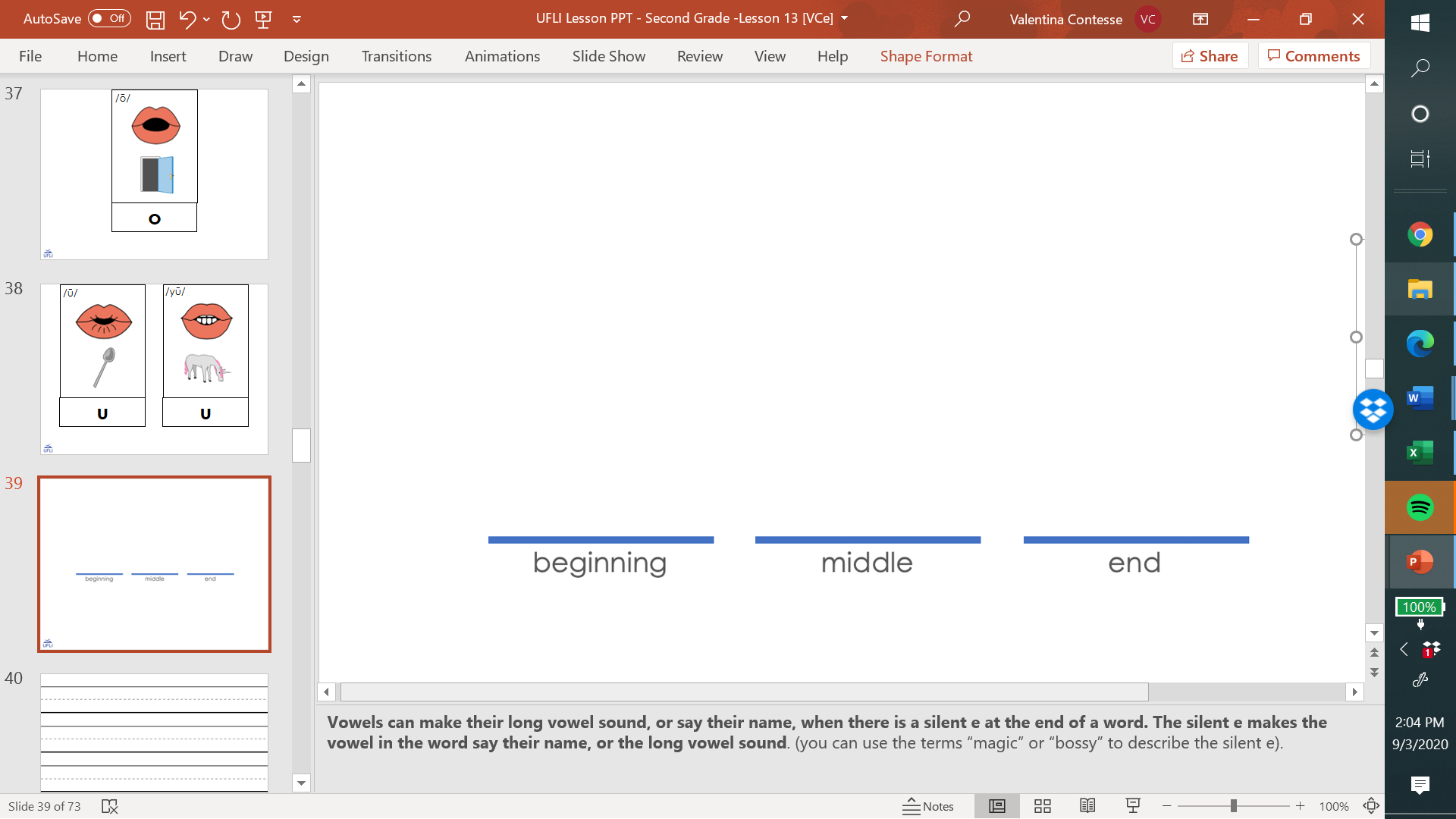 e
t
e
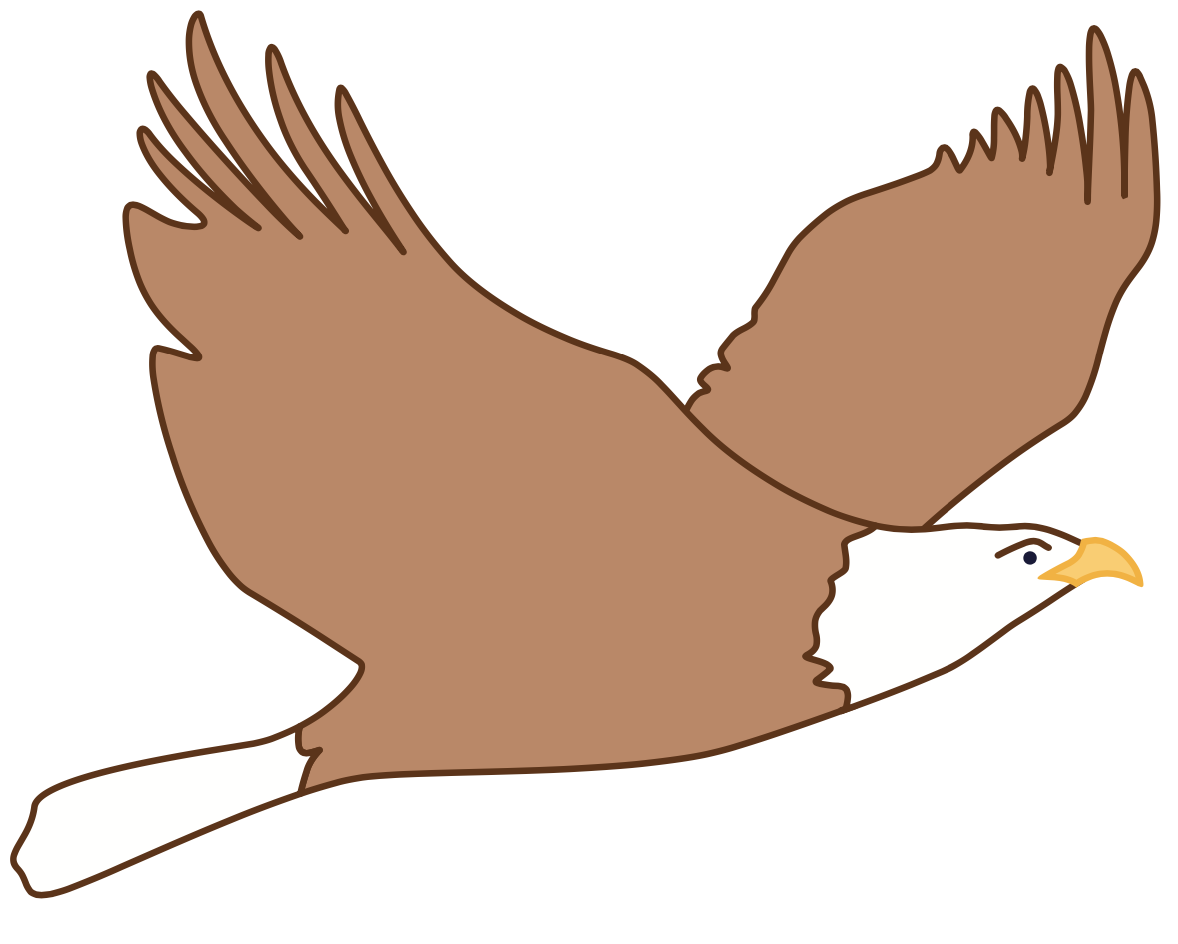 c
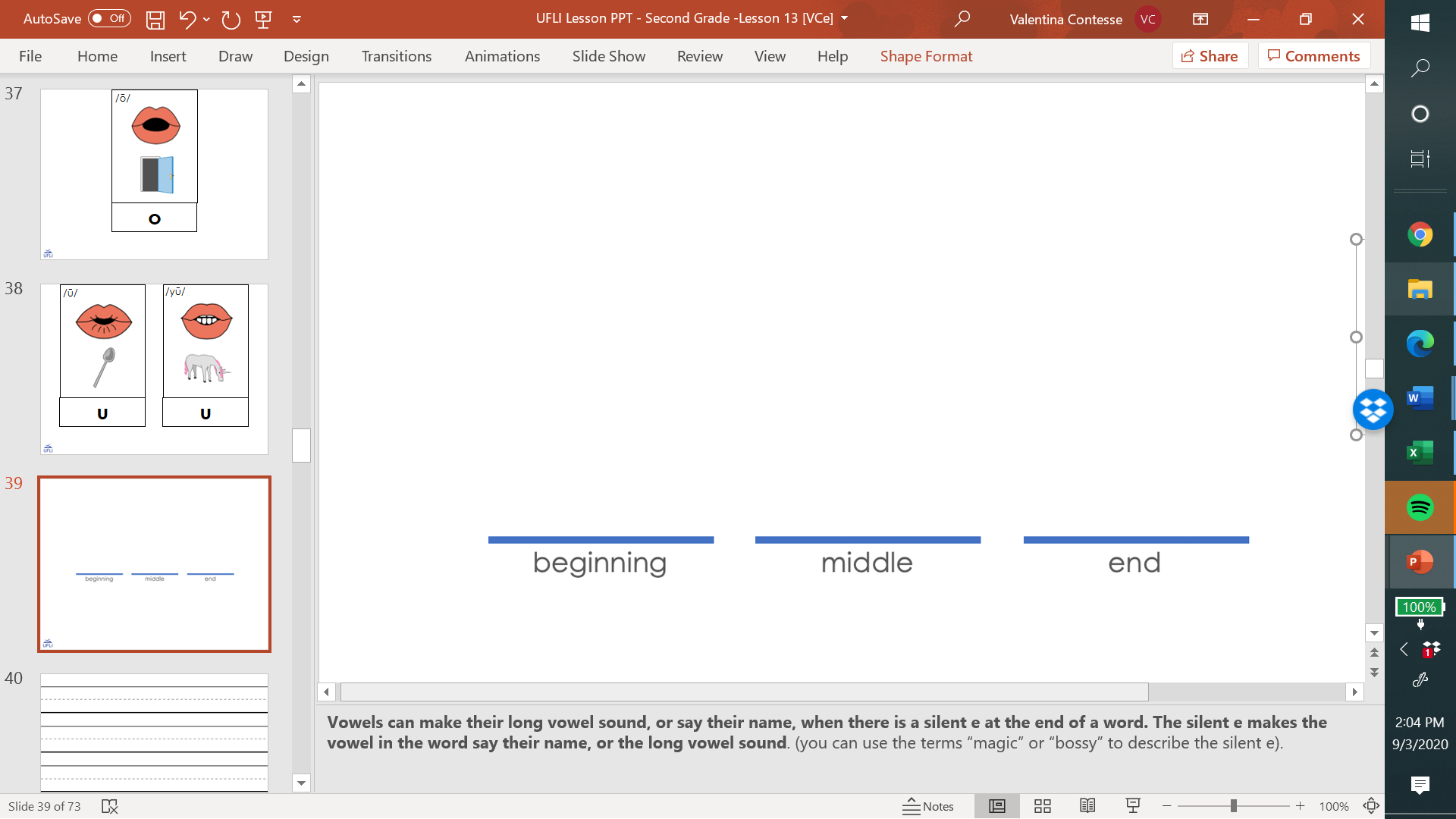 u
b
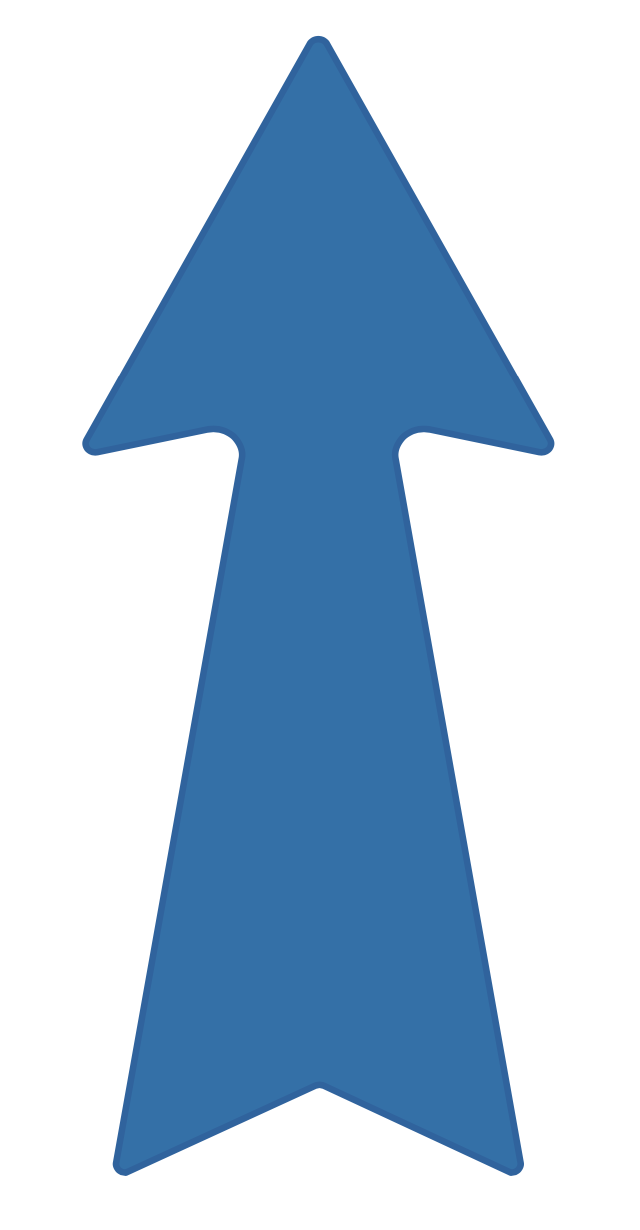 c
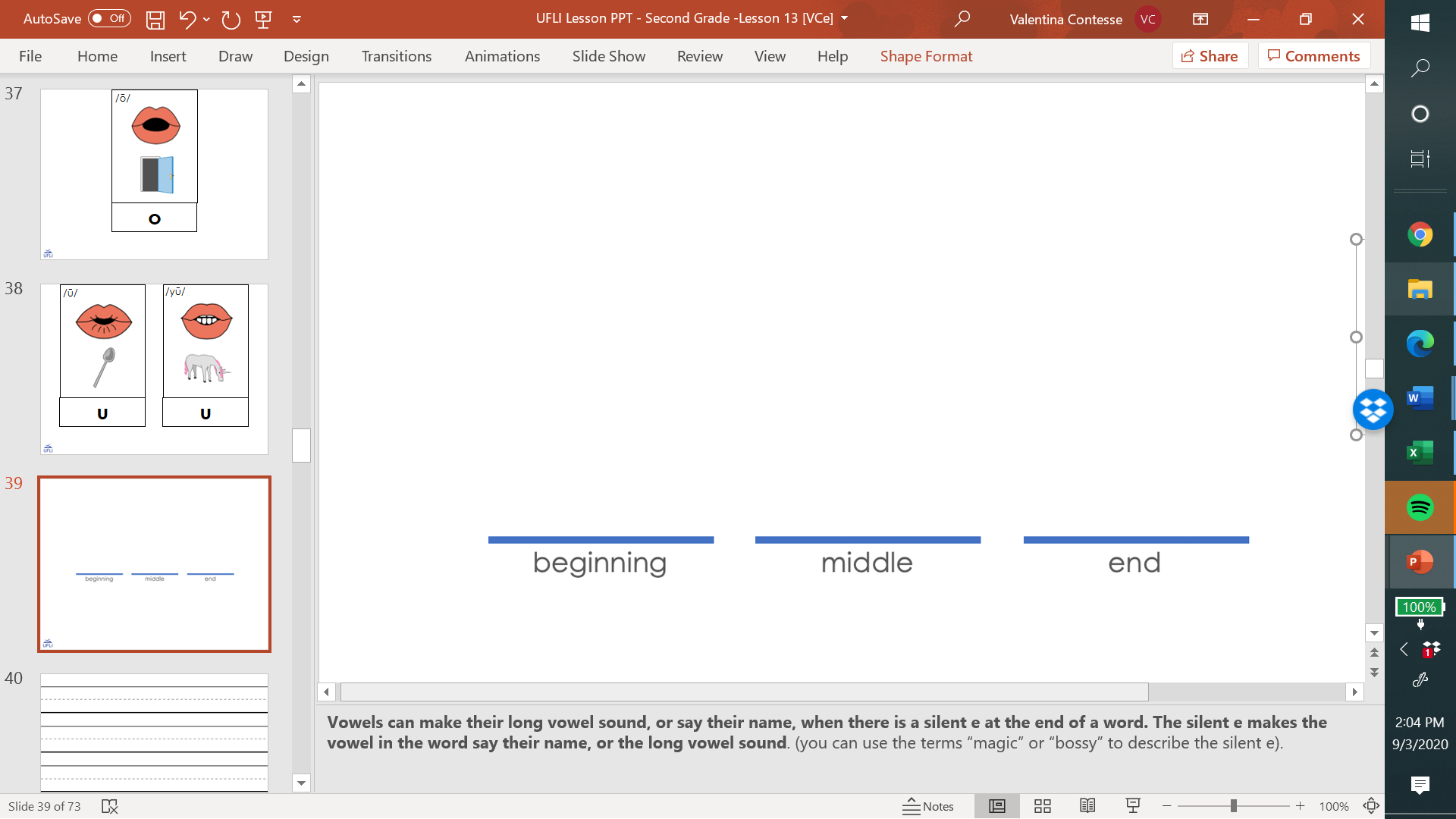 u
b
e
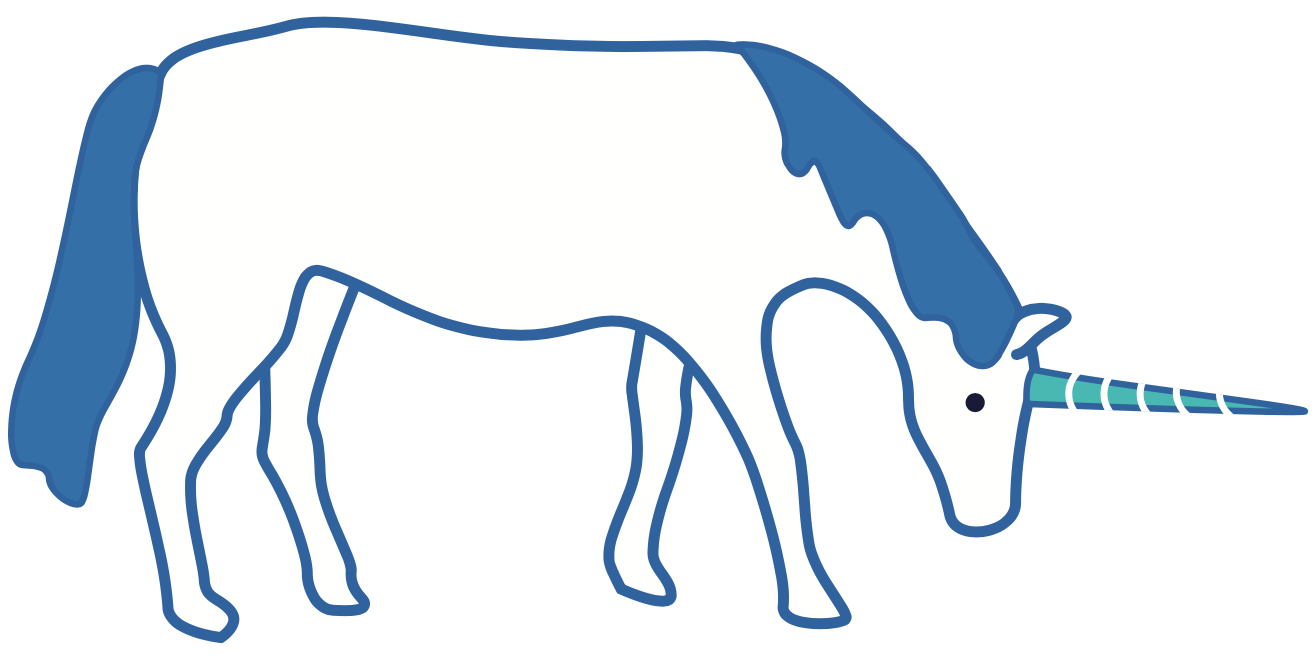 t
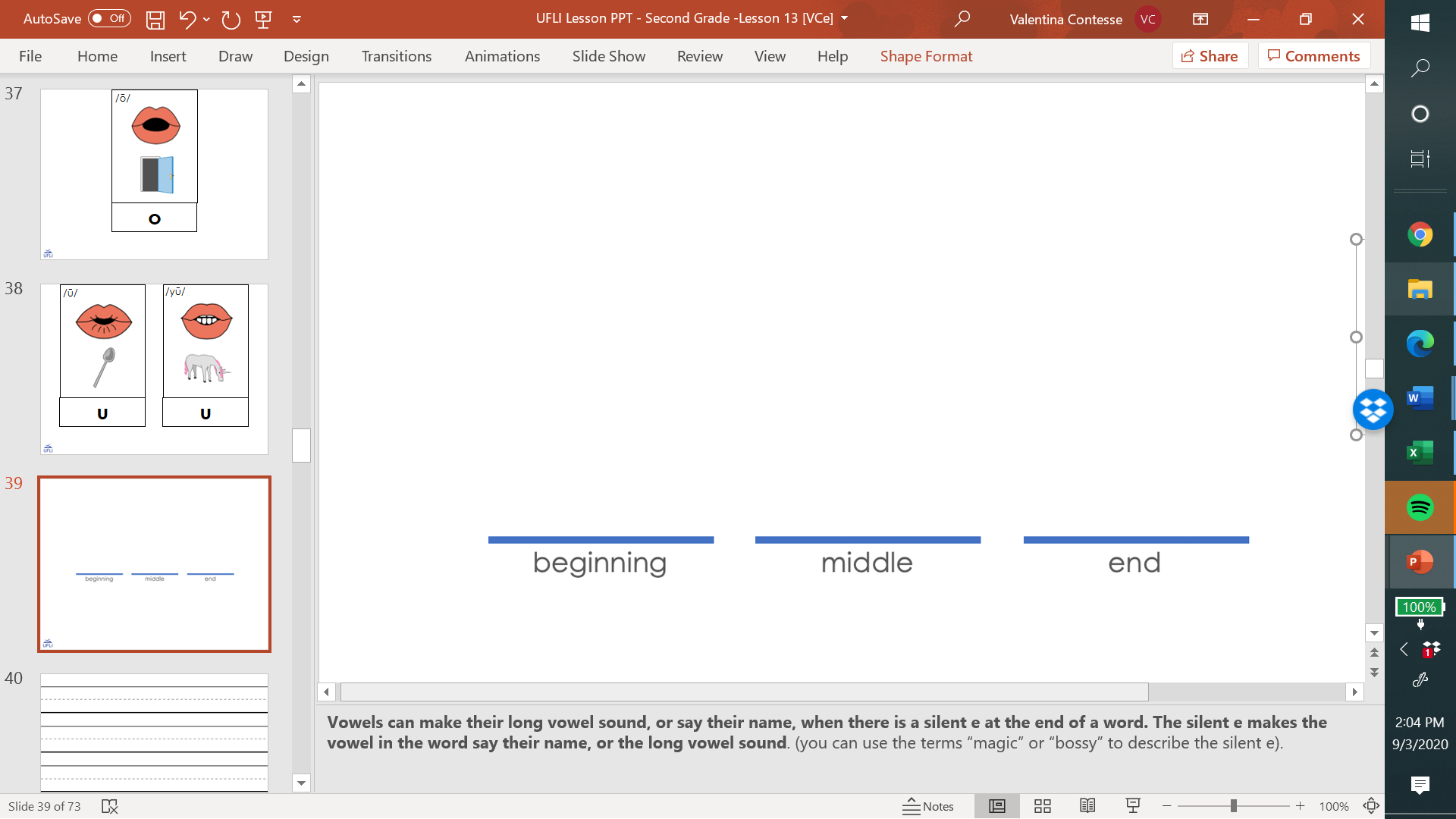 u
b
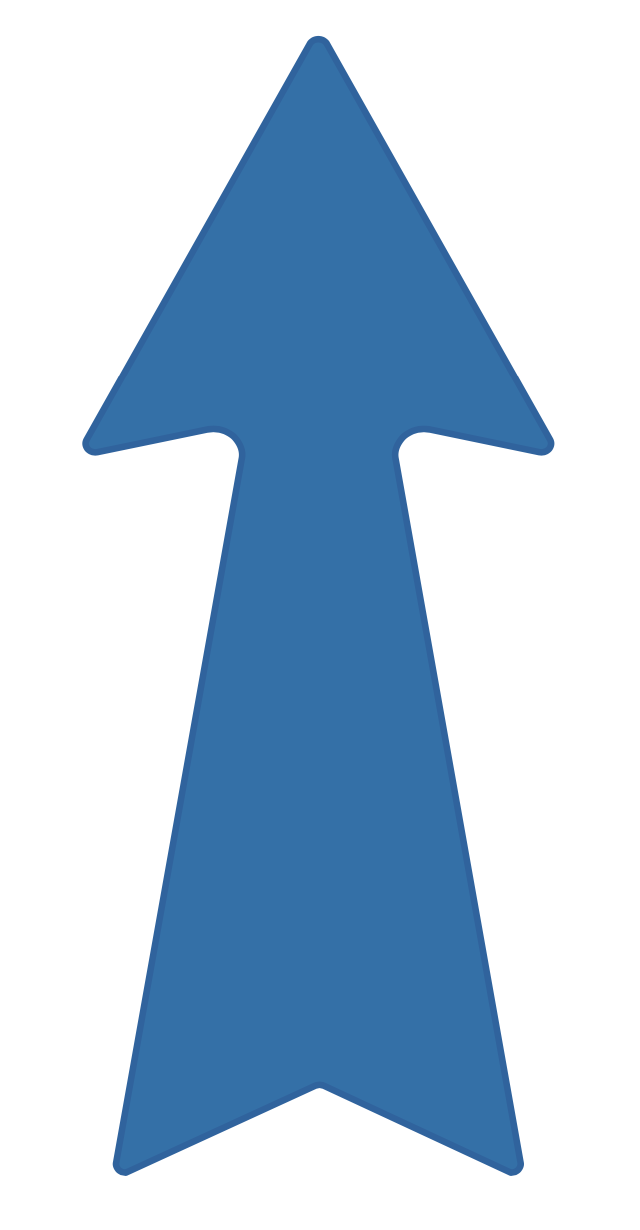 t
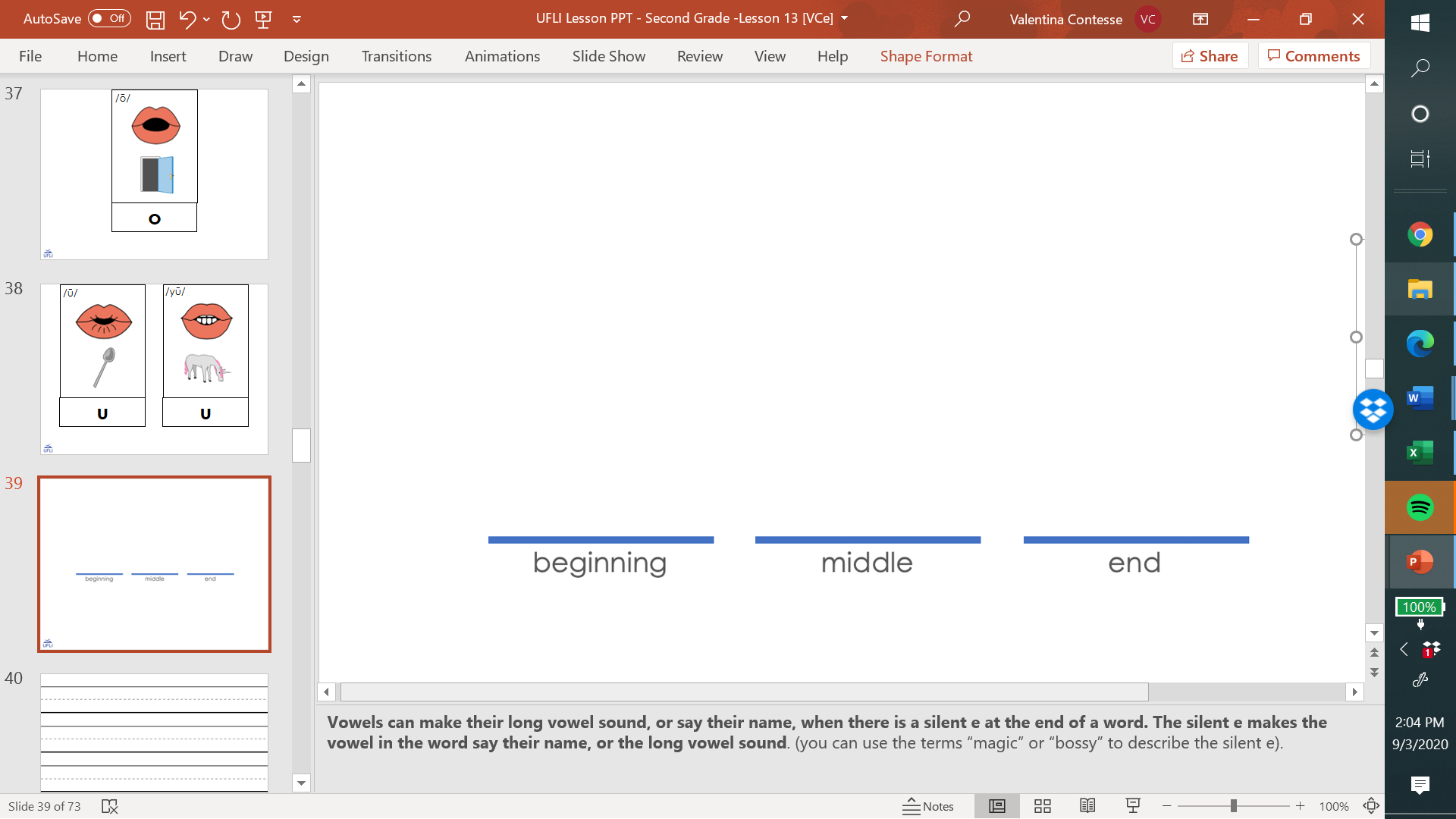 u
b
e
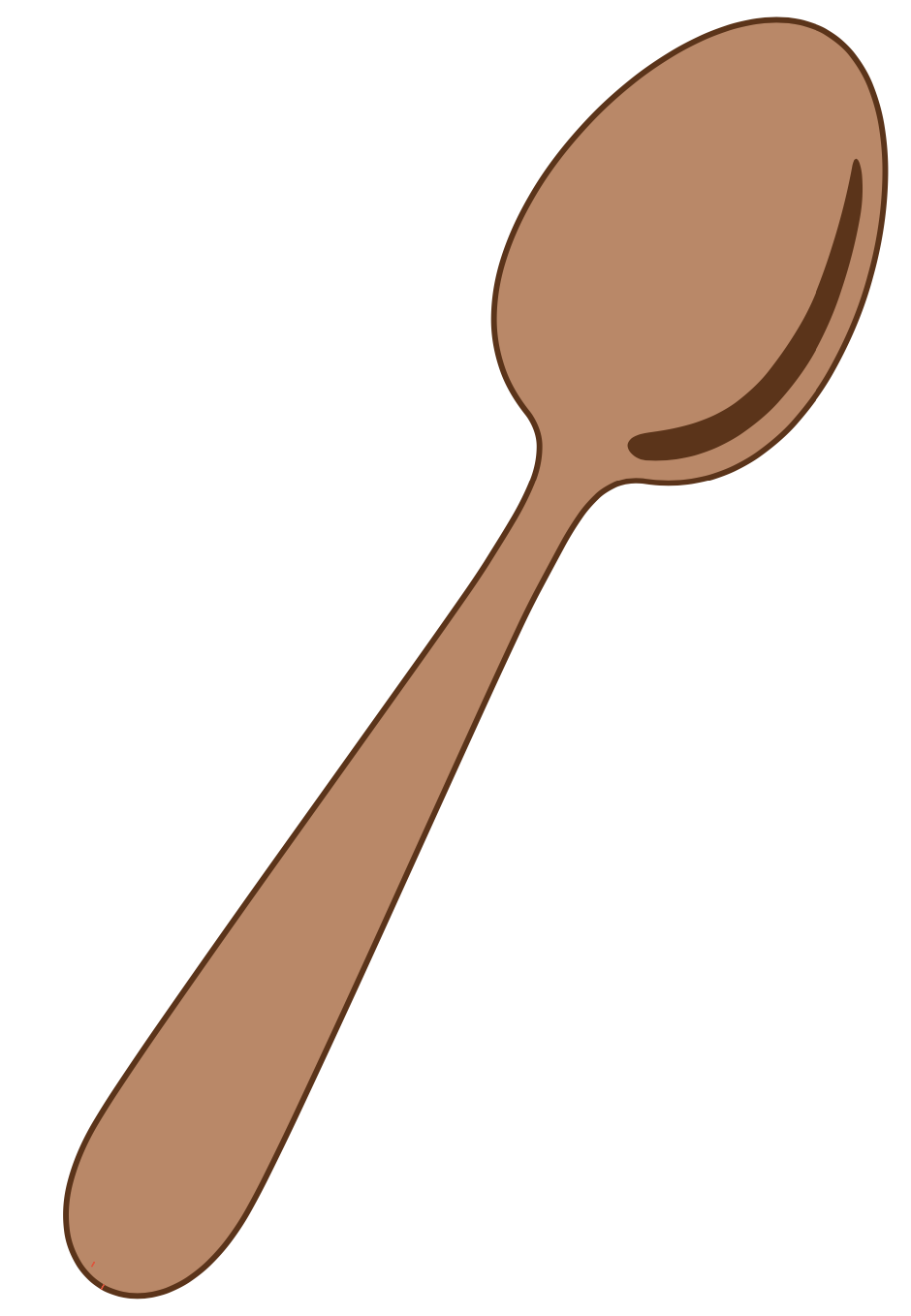 [Speaker Notes: Handwriting paper for letter formation practice. Use as needed. 
See UFLI Foundations manual for more information about letter formation.]
made
bone
cube
name
grade
drove
chime
shines
eve
these
theme
June
tube
tune
[Speaker Notes: See UFLI Foundations lesson plan Step 5 for words to spell.
Handwriting paper to model spelling.]
[Speaker Notes: See UFLI Foundations lesson plan Step 5 for words to spell.
Handwriting paper for guided spelling practice.]
Insert brief reinforcement activity and/or transition to next part of reading block.
Lesson 59
VCe Review 2
New Concept Review
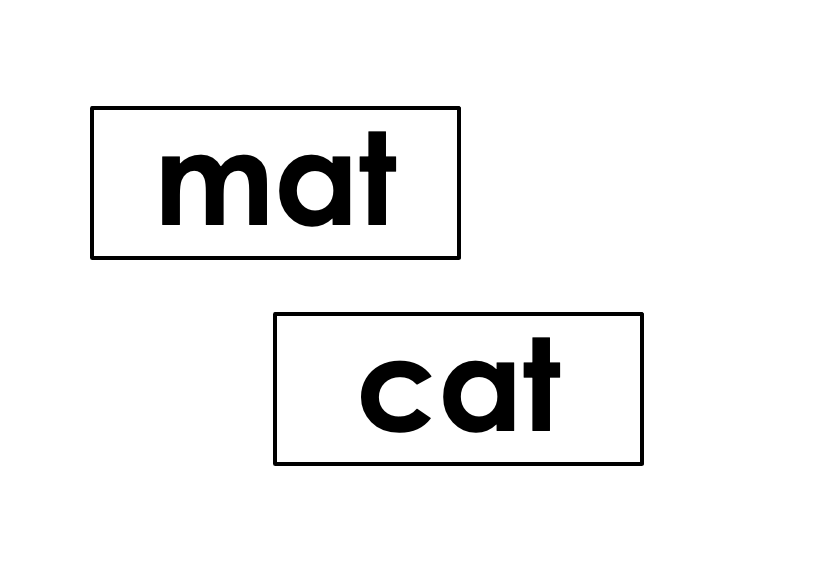 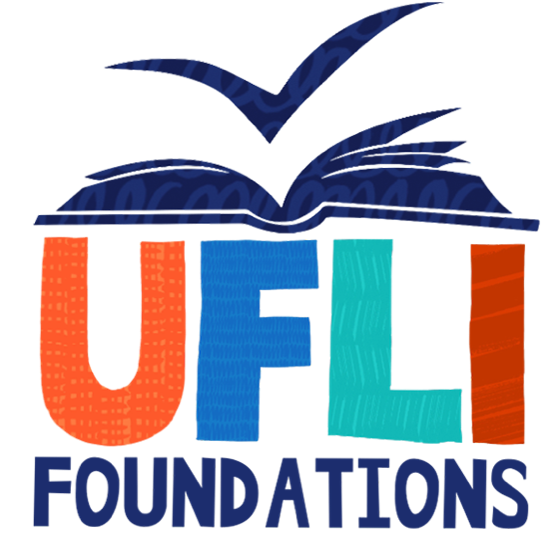 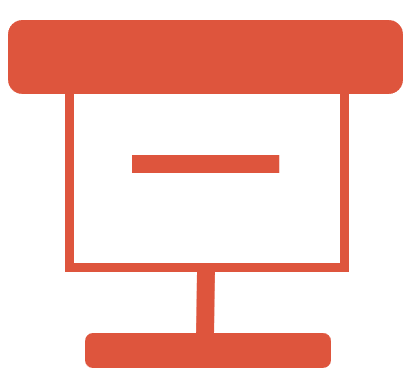 [Speaker Notes: See UFLI Foundations lesson plan Step 5 for recommended teacher language and activities to review the new concept.]
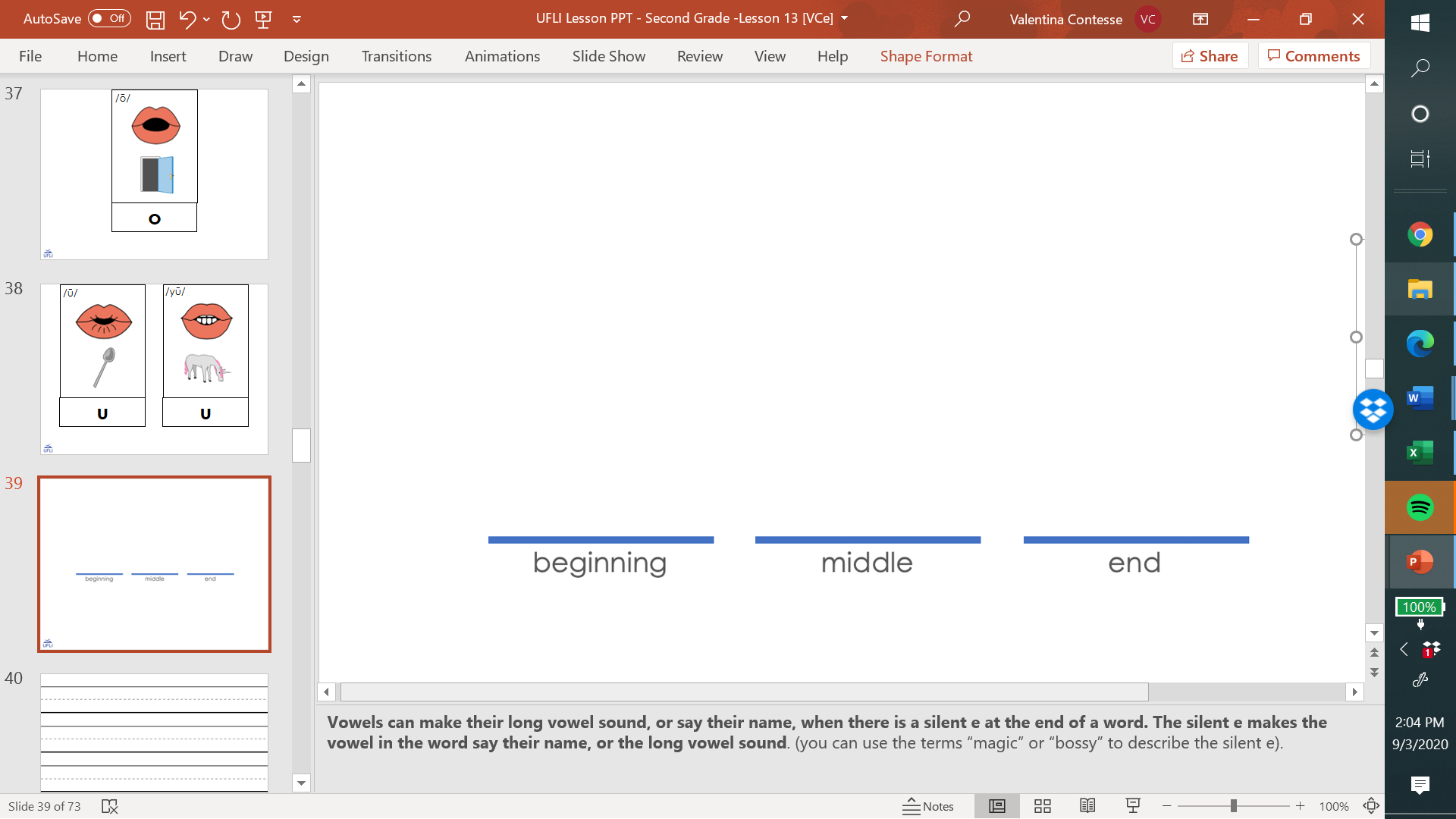 e
a
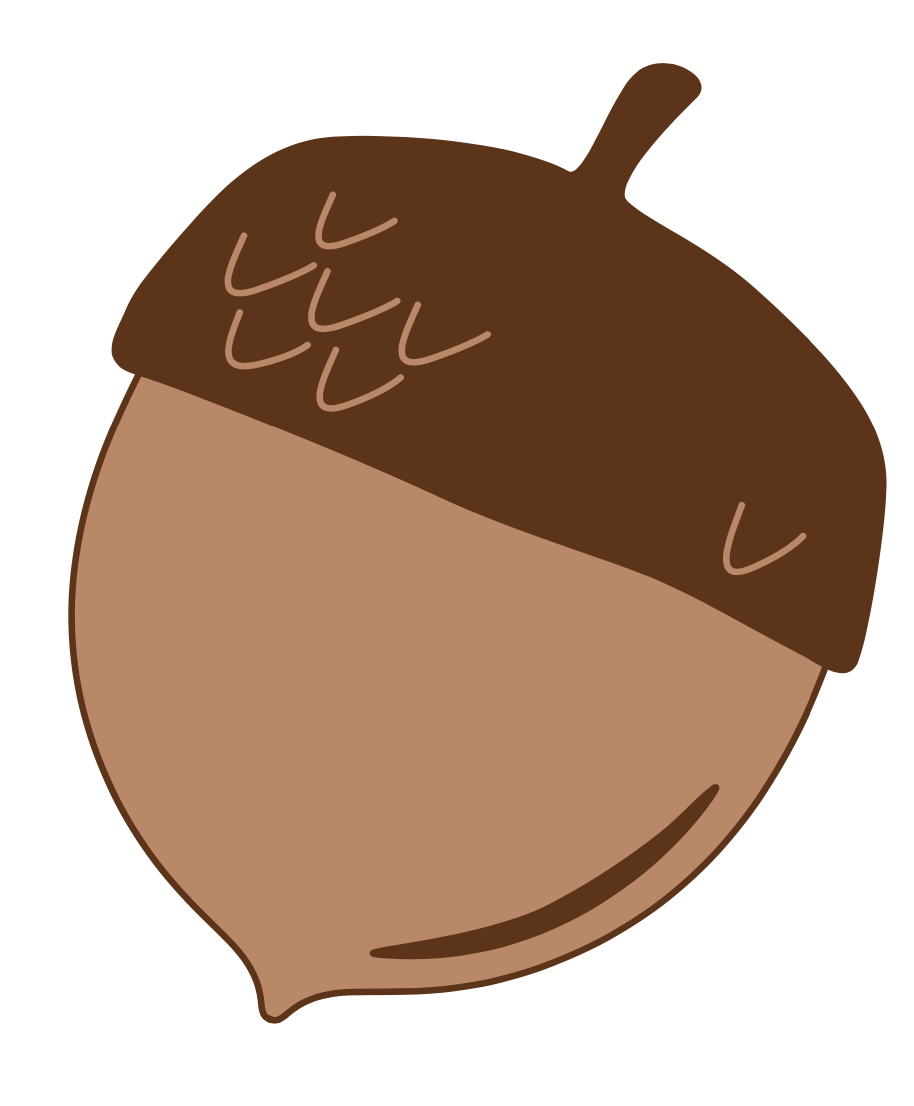 l
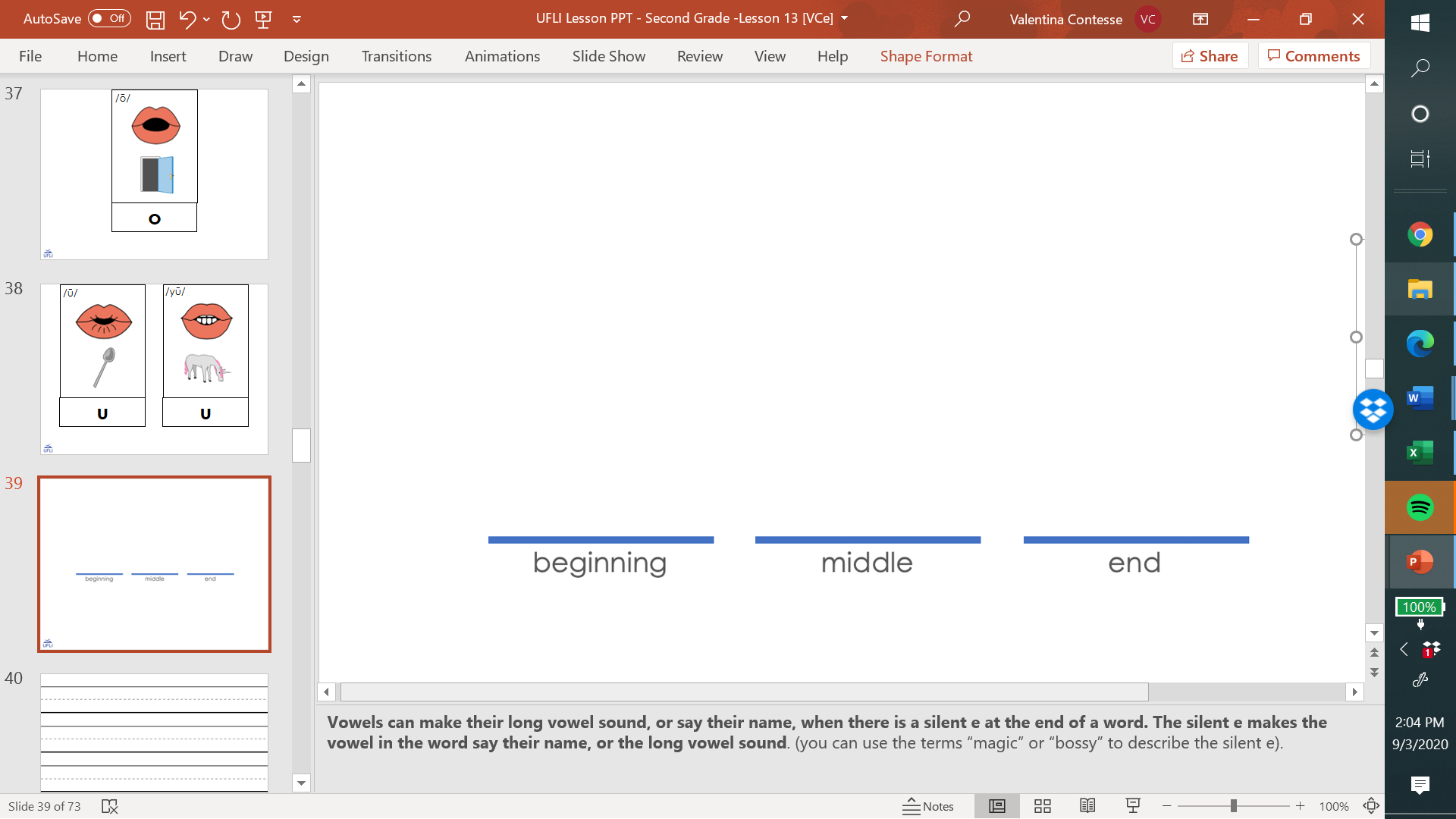 a
t
e
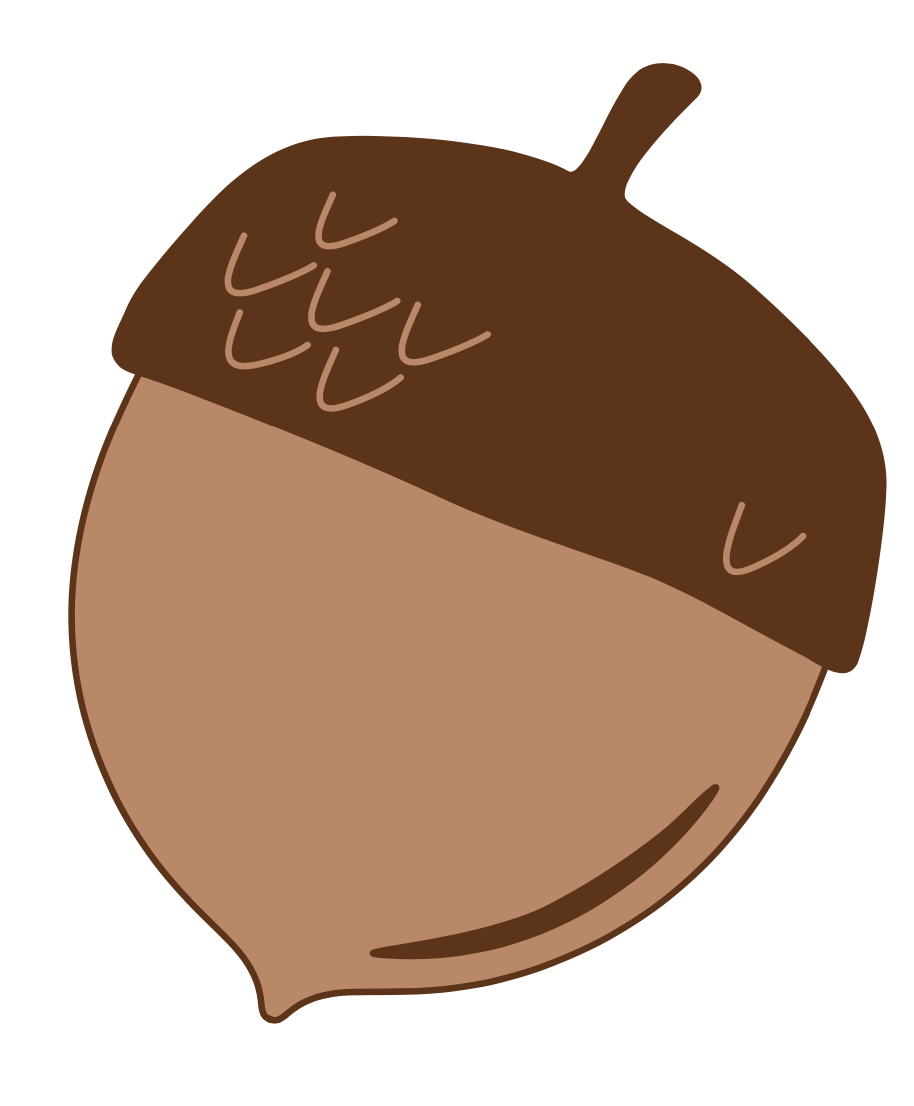 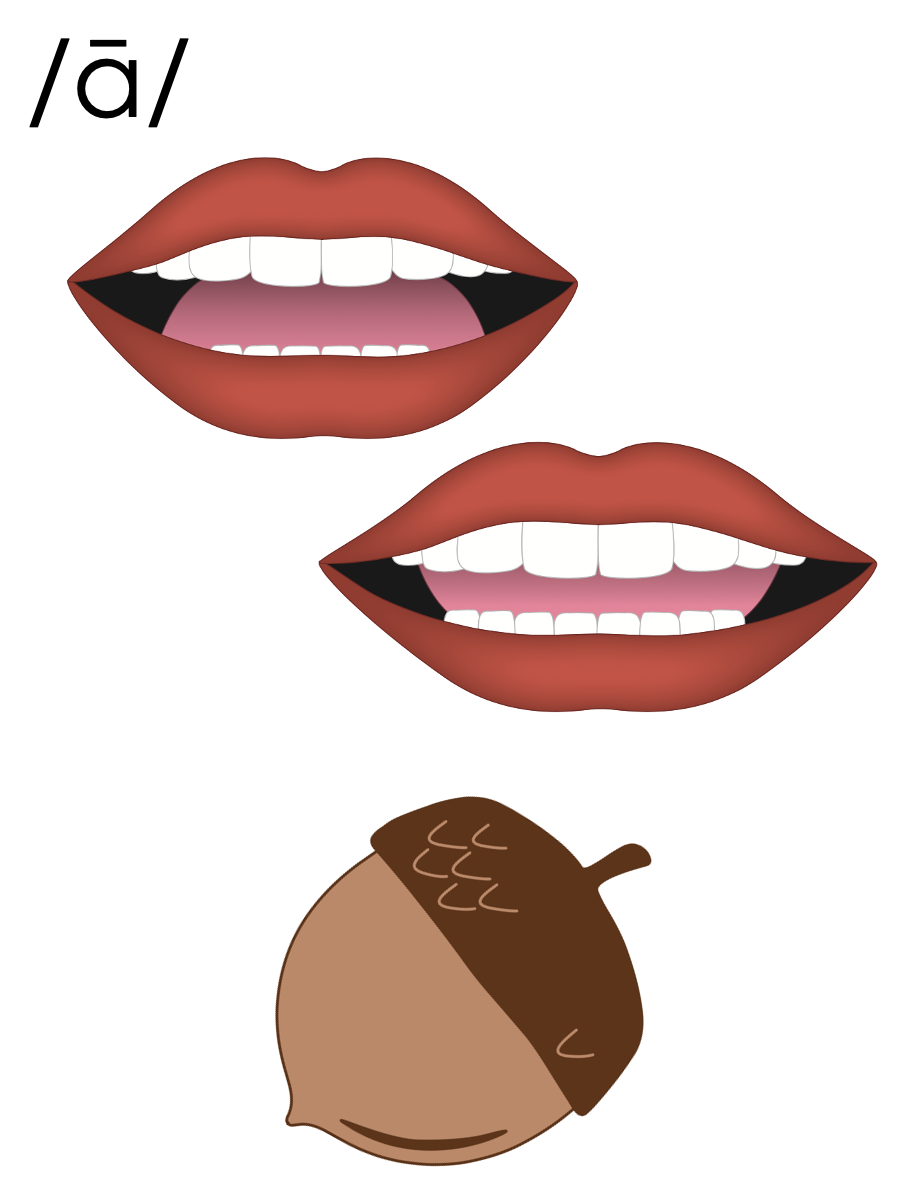 a_e
i
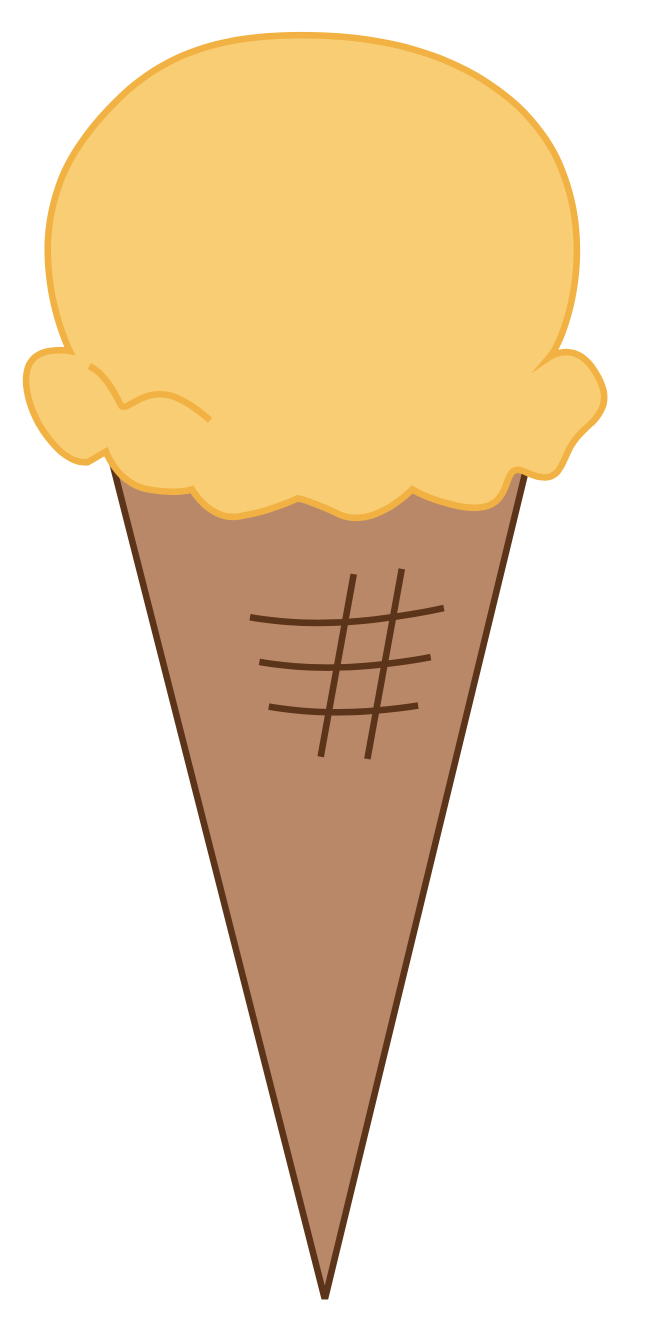 t
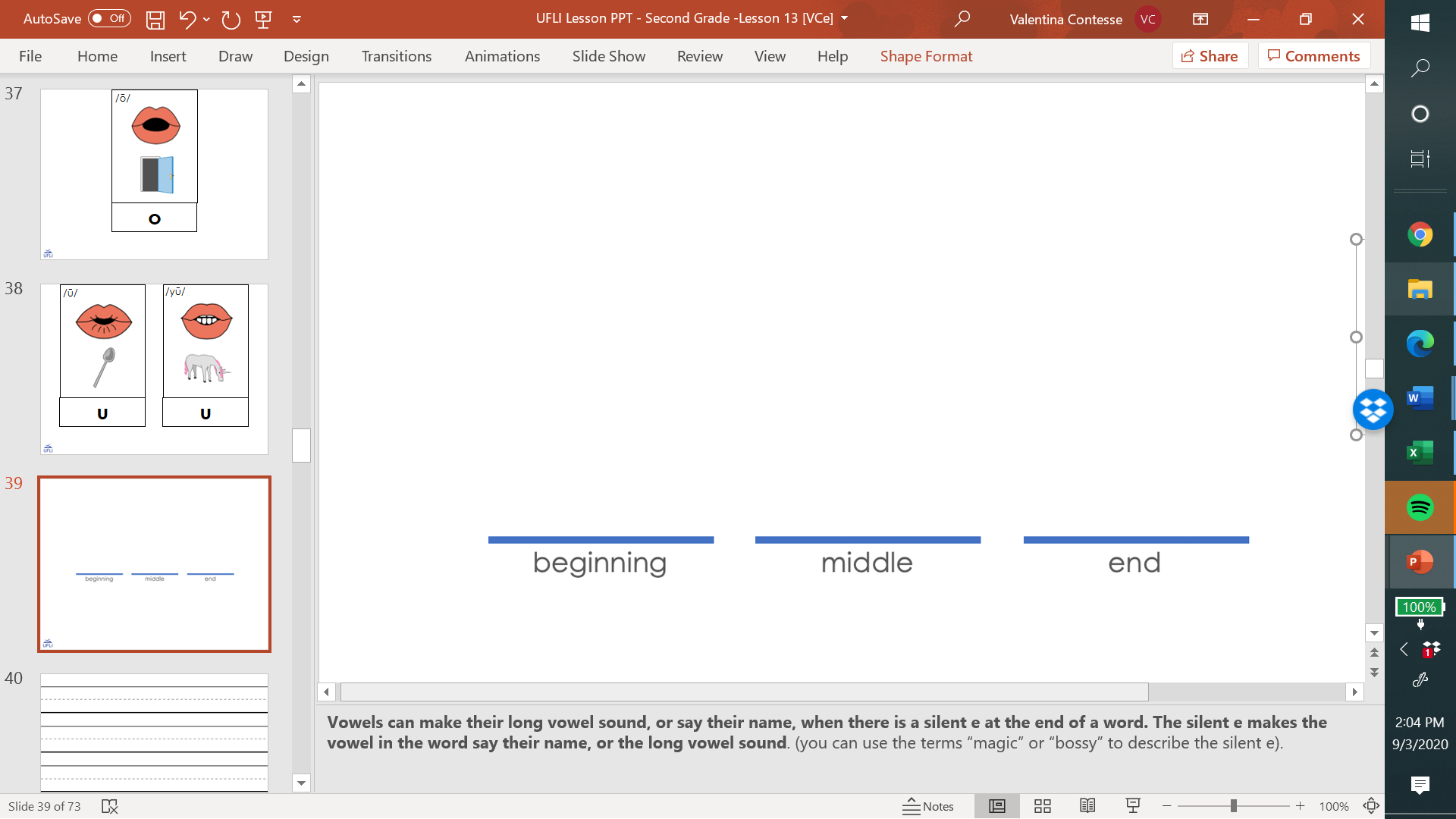 i
m
e
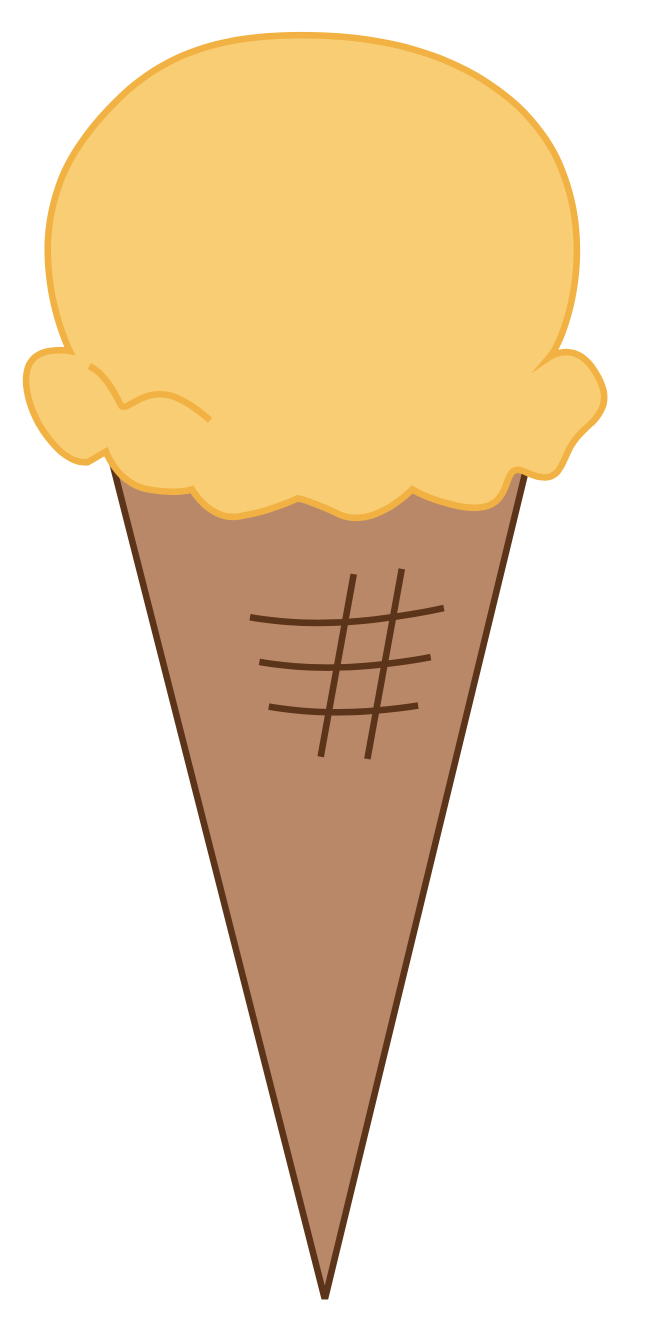 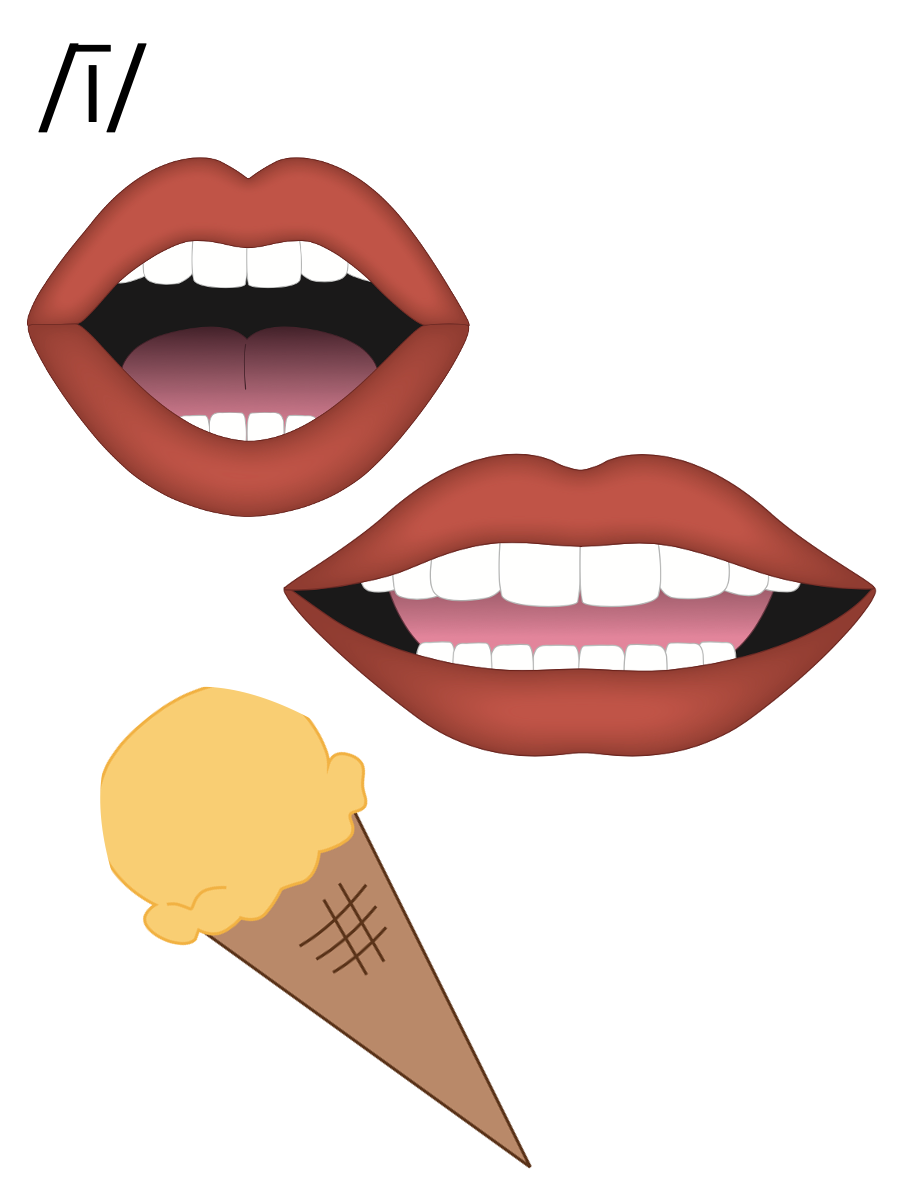 i_e
o
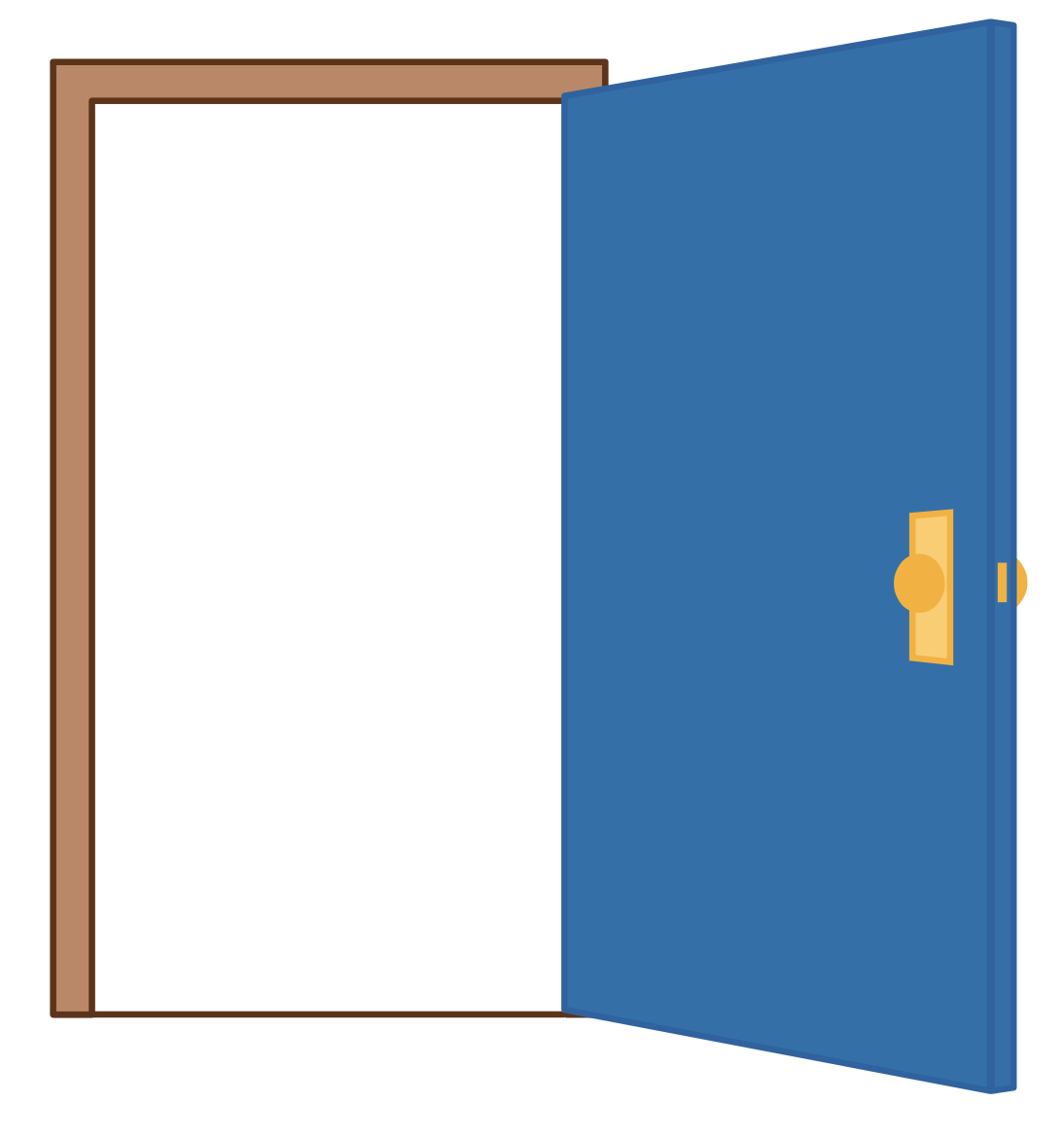 h
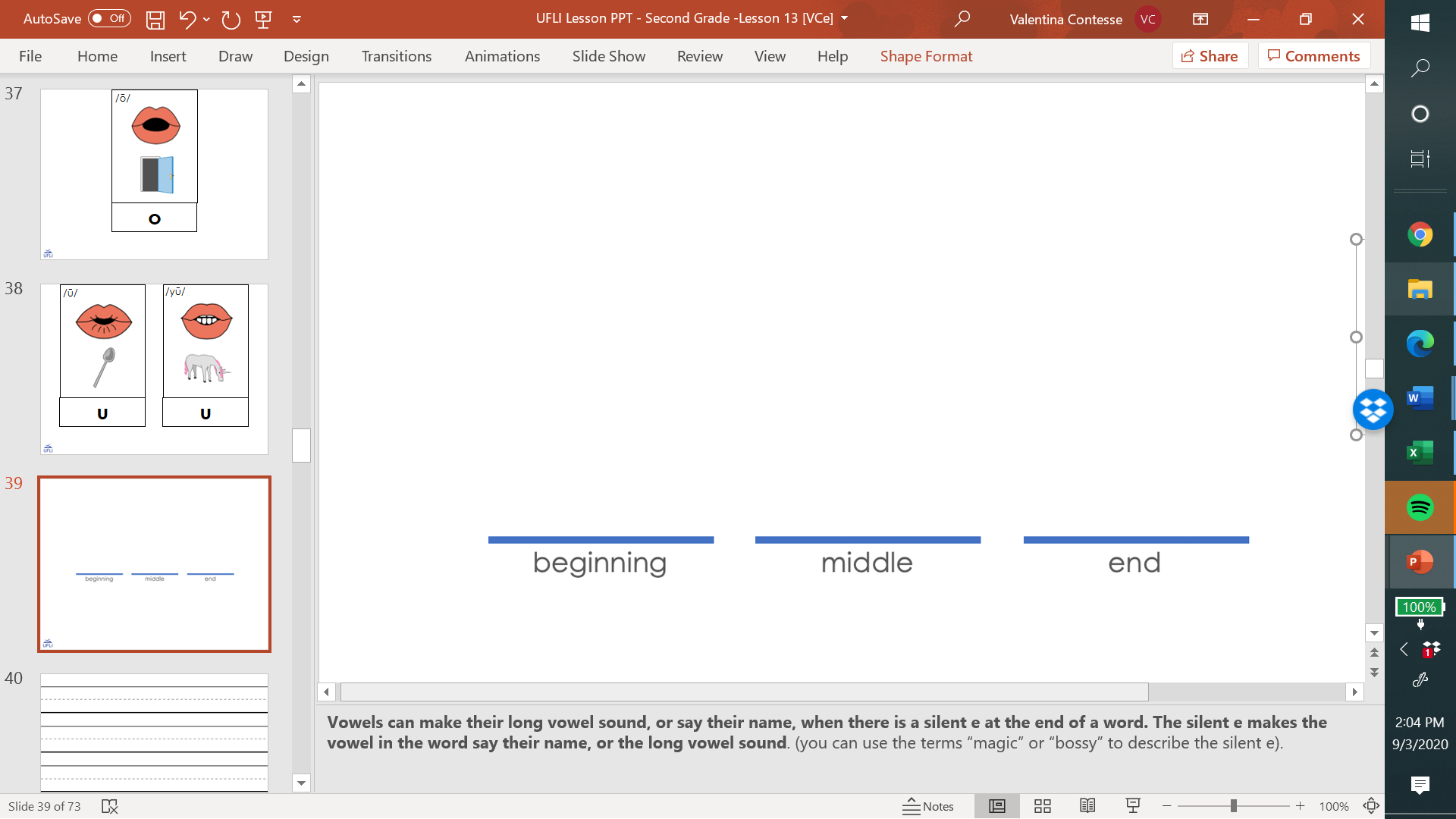 o
m
e
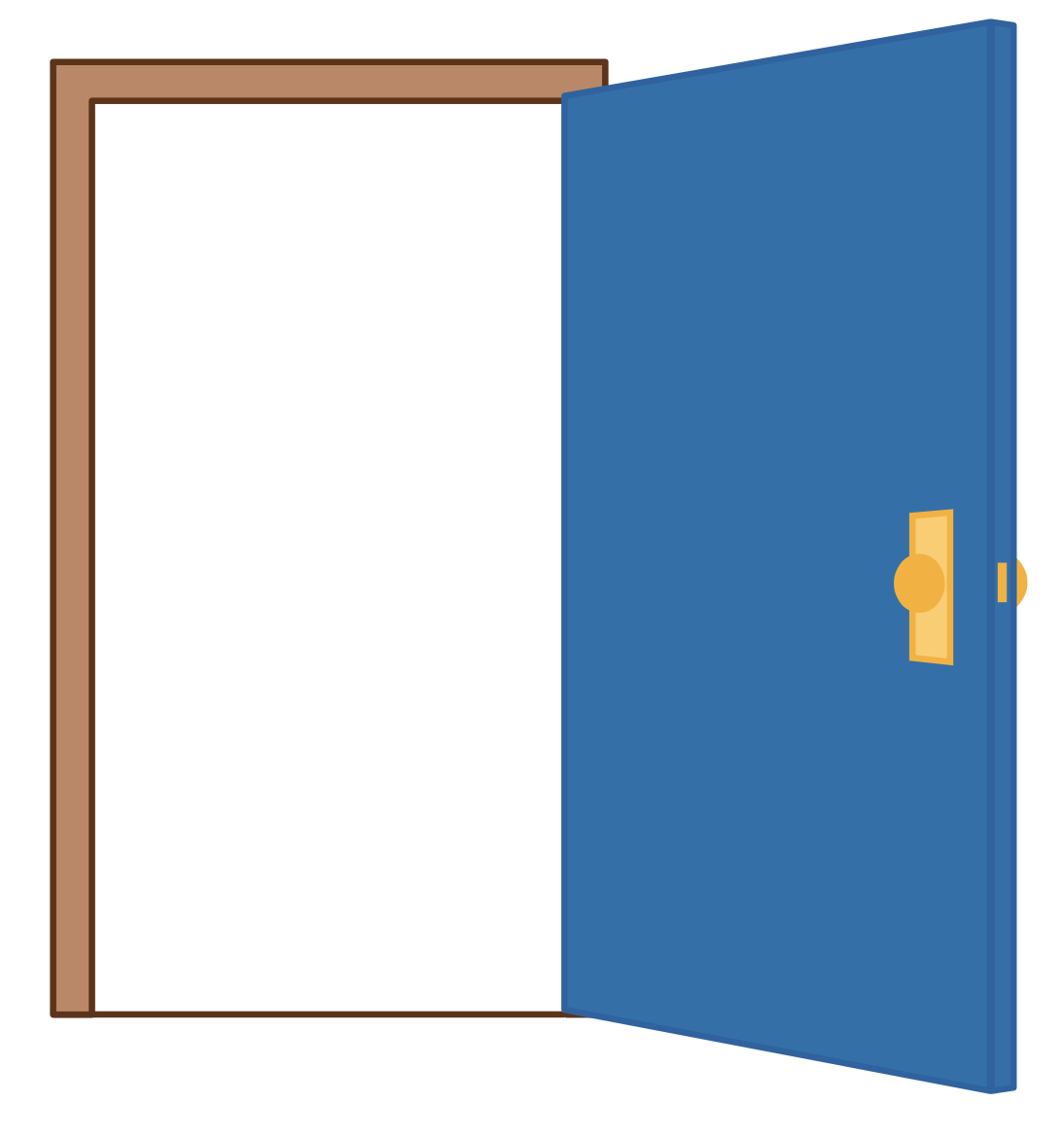 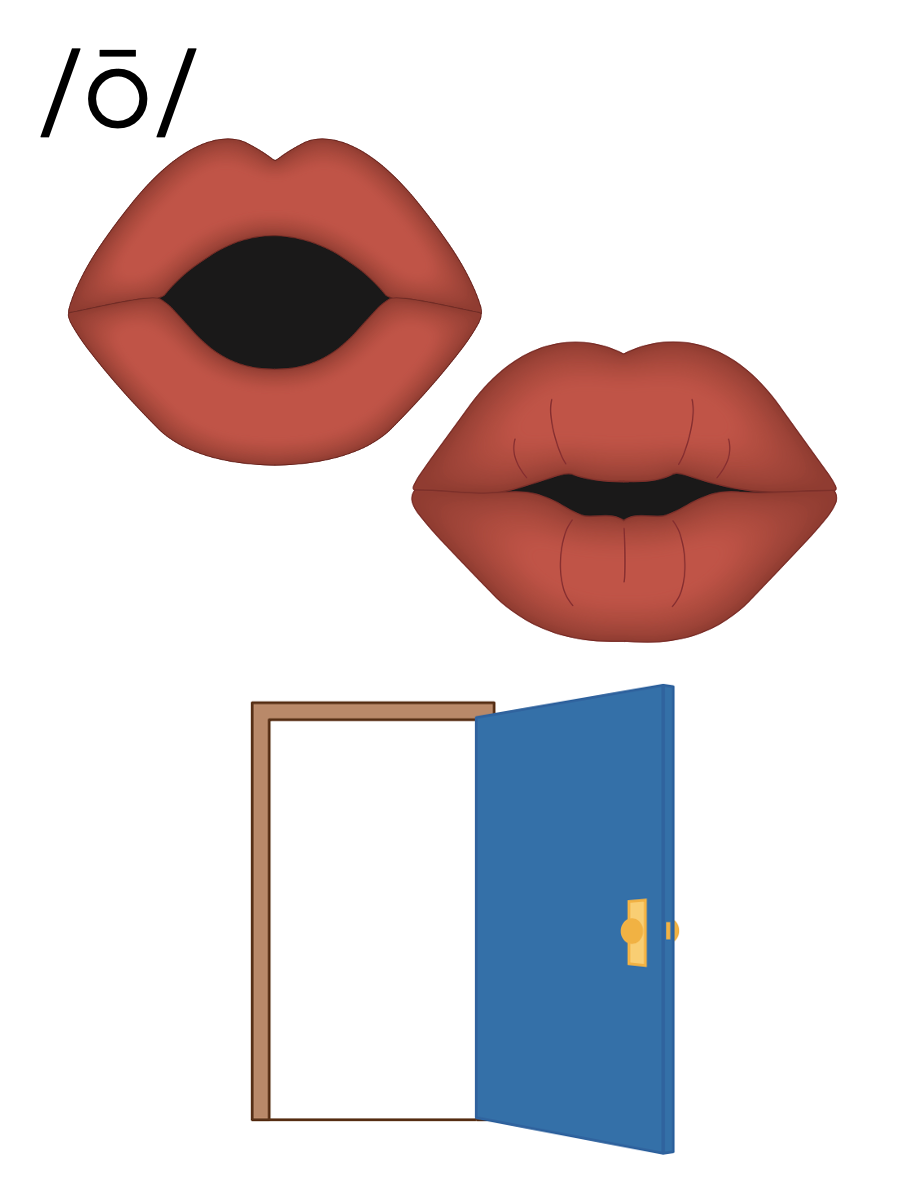 o_e
e
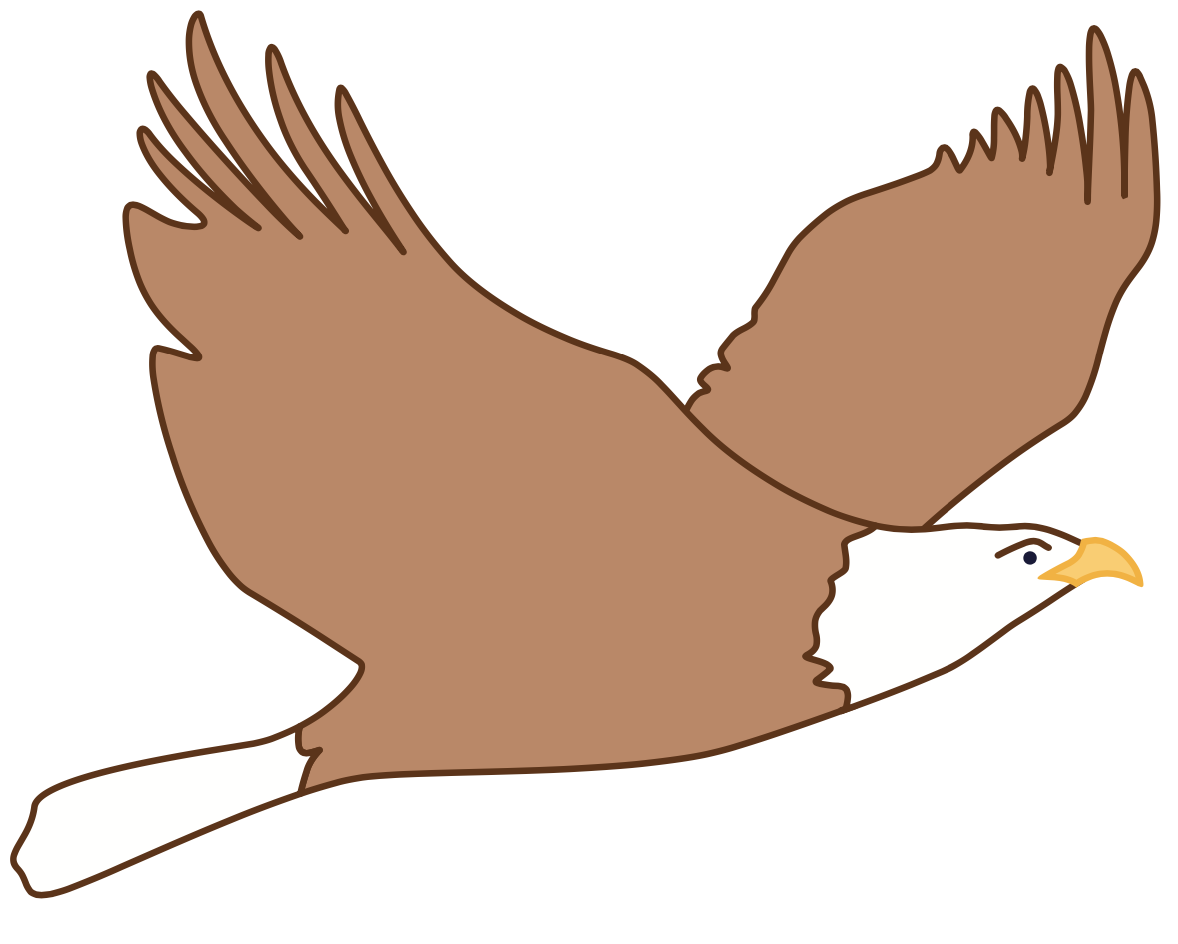 th
e
s
e
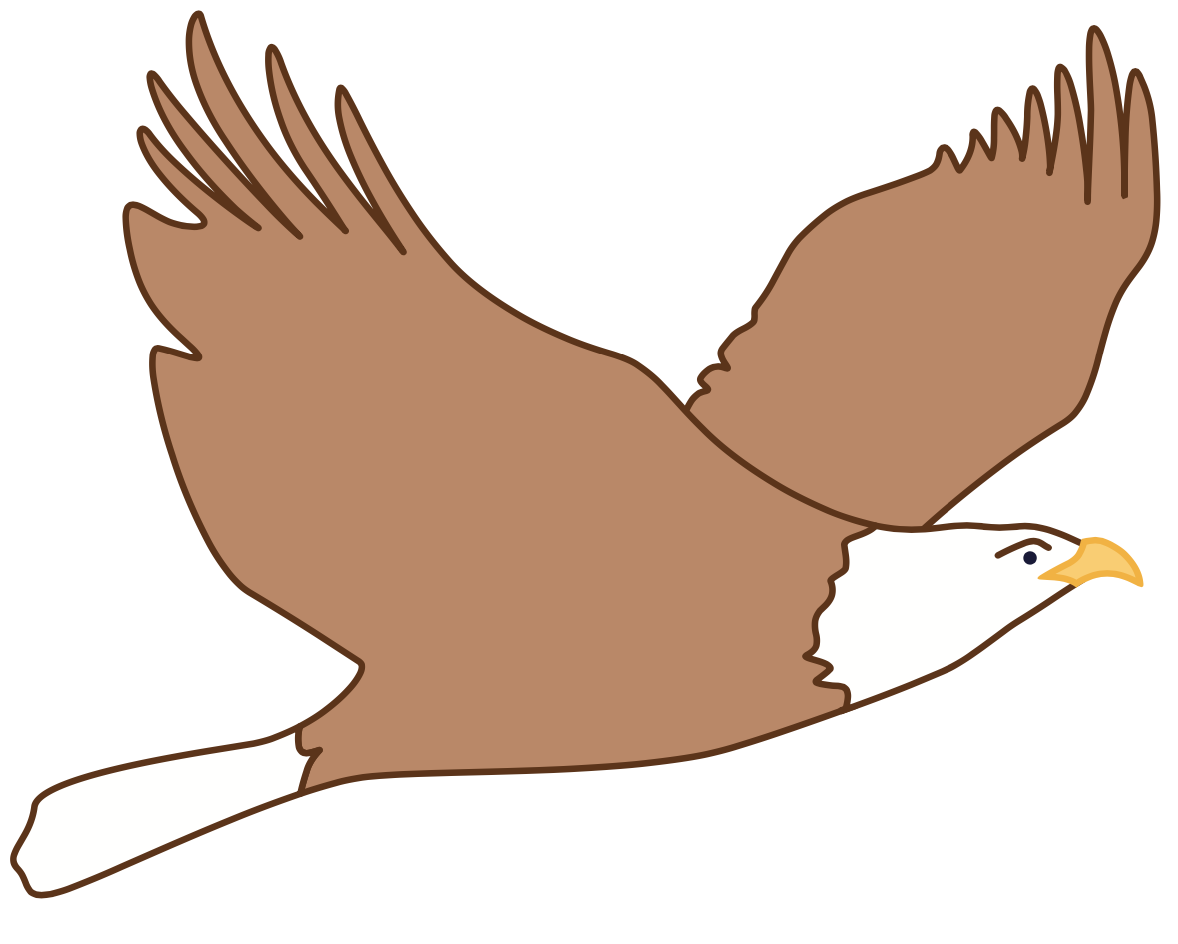 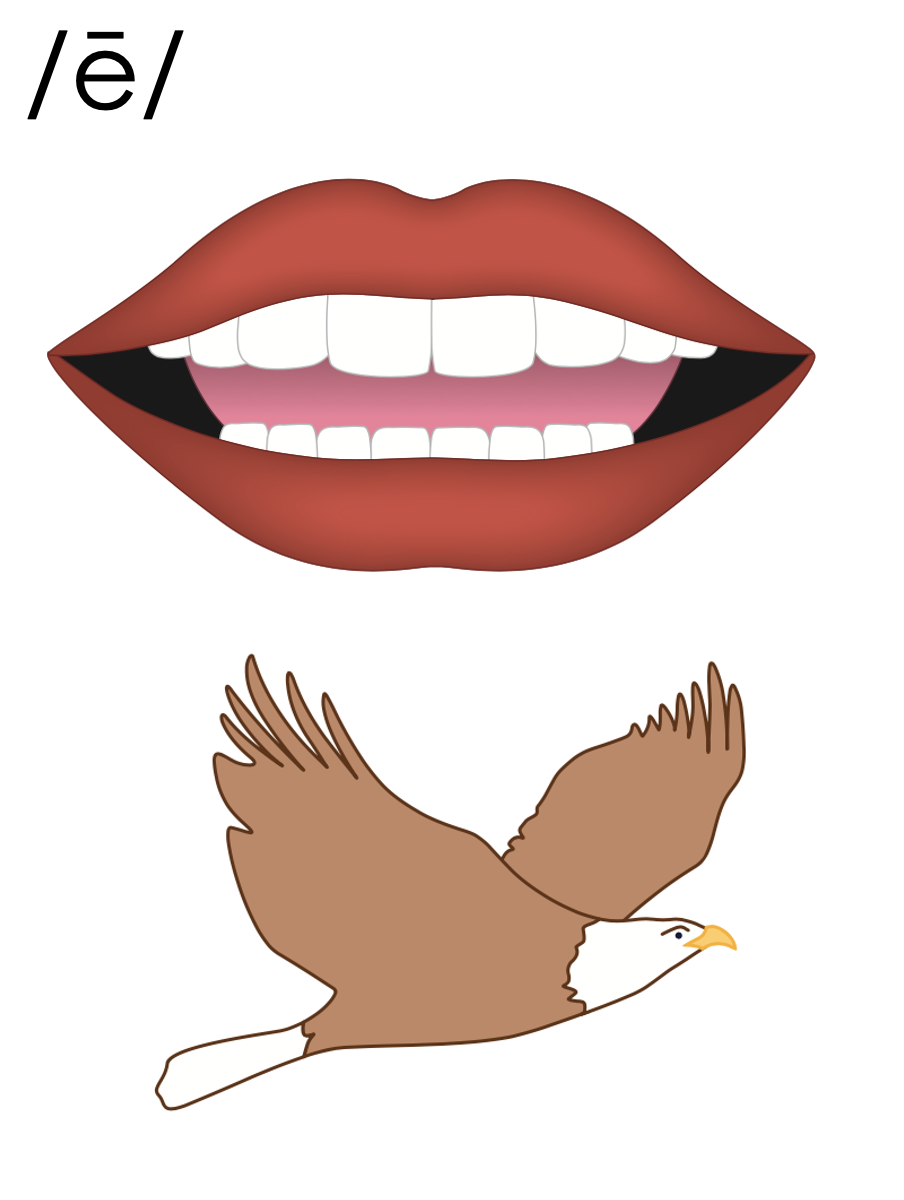 e_e
u
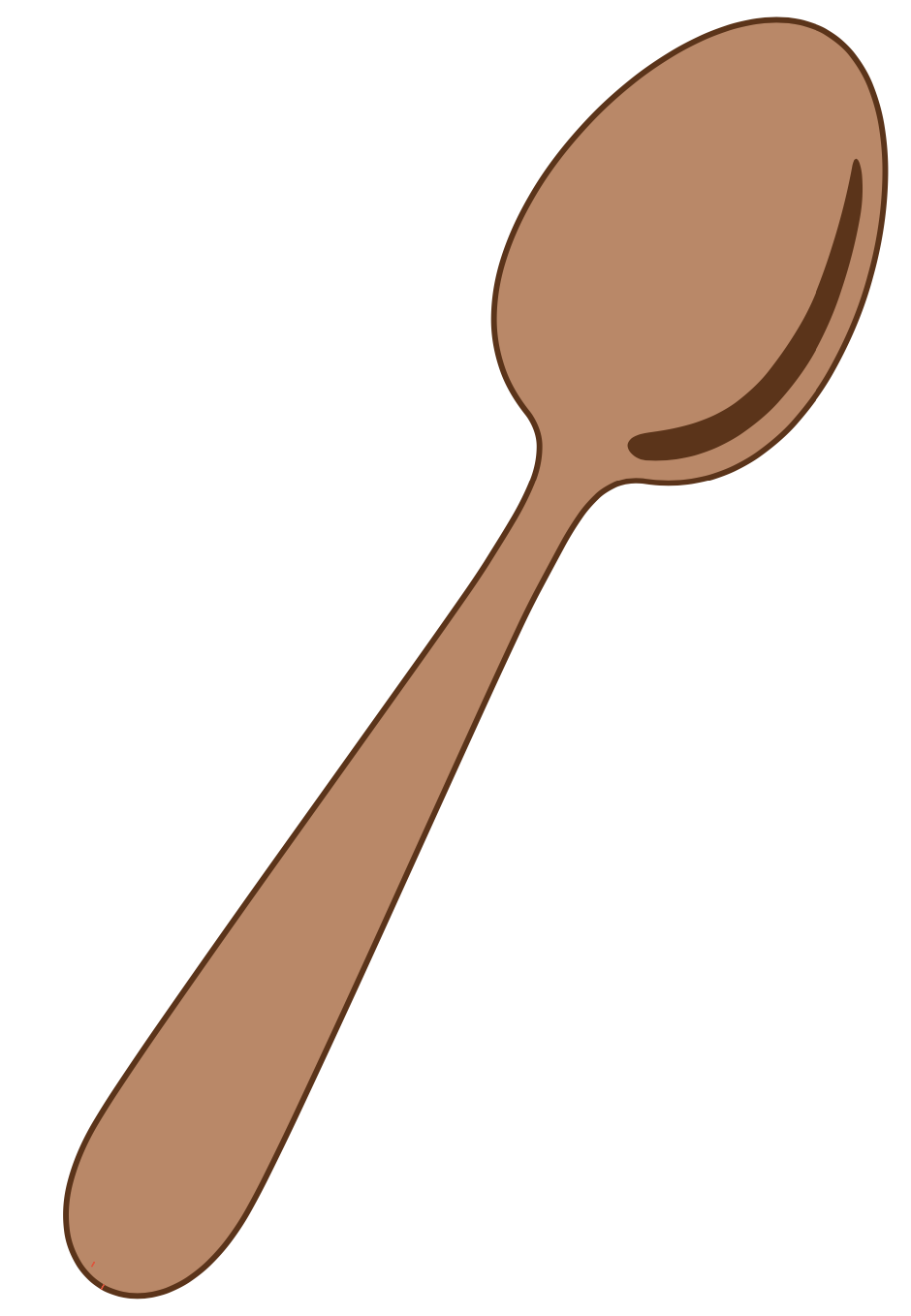 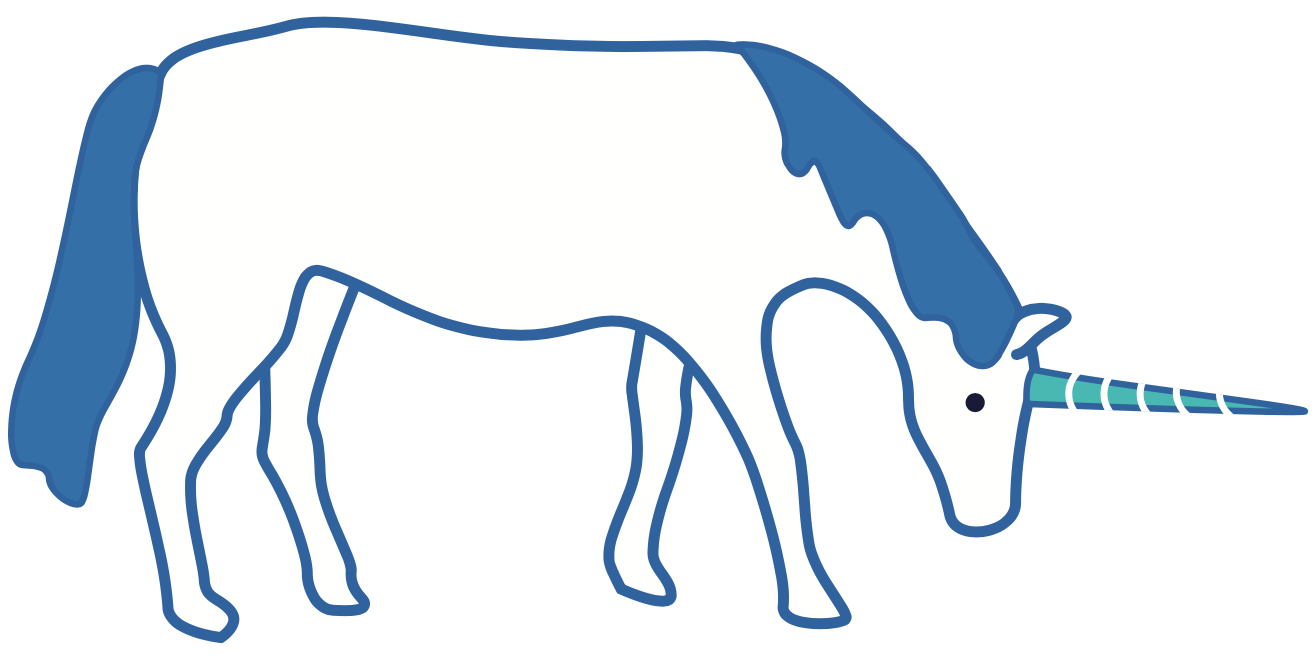 l
f
u
t
e
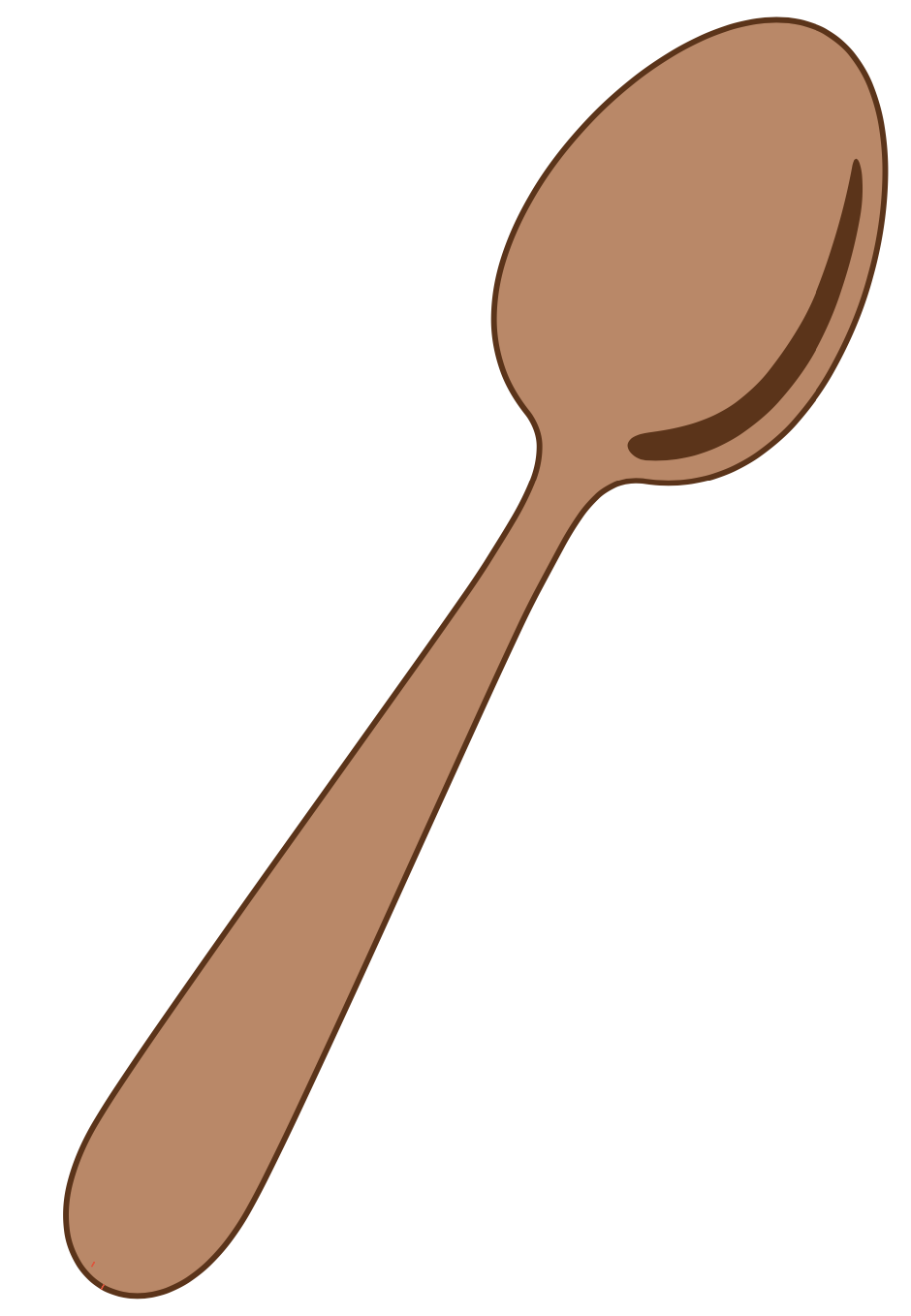 c
u
b
e
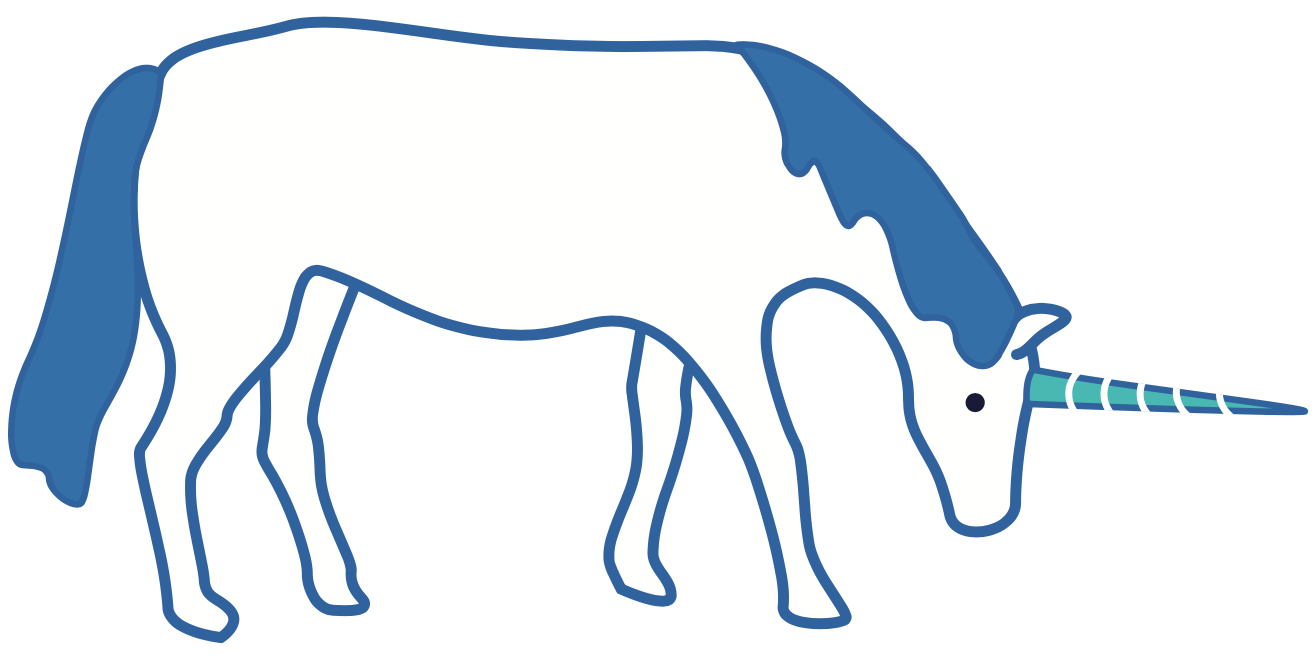 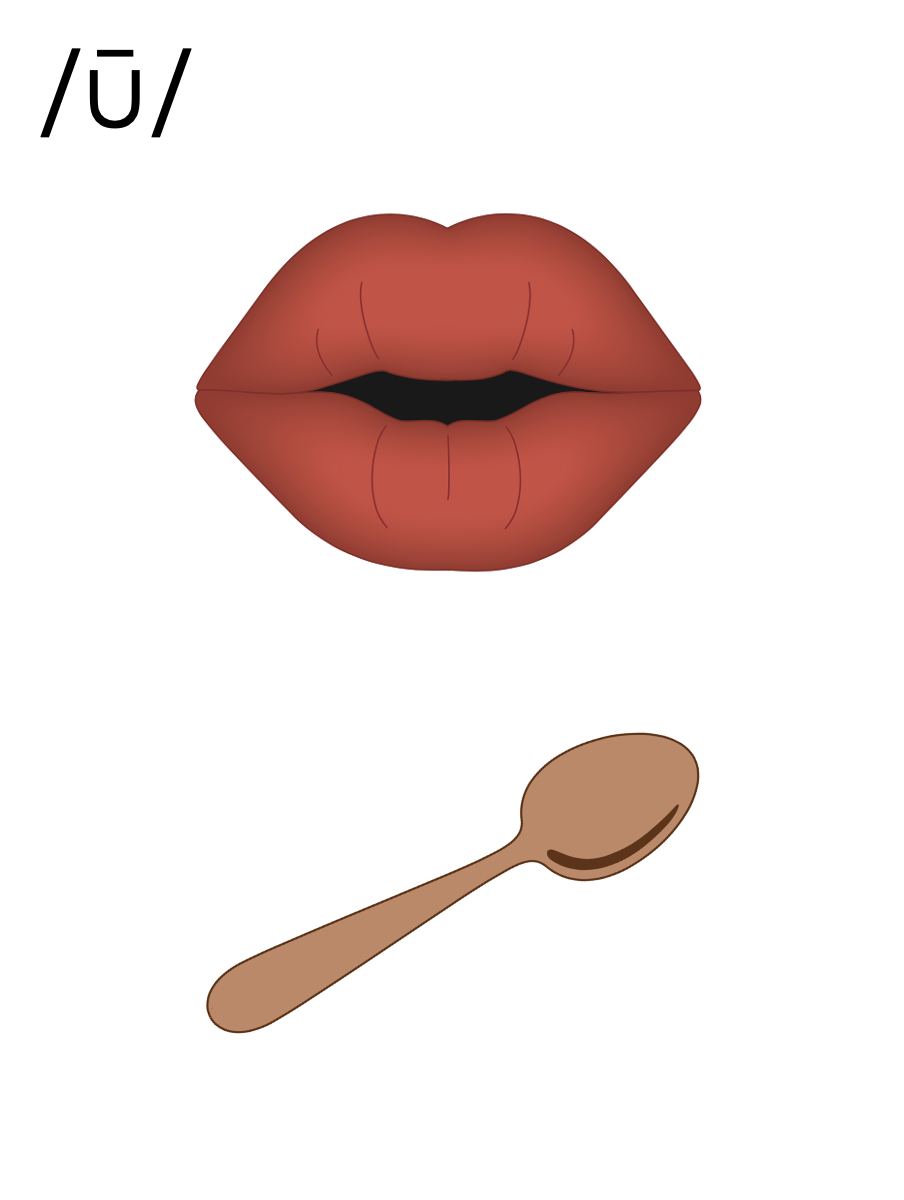 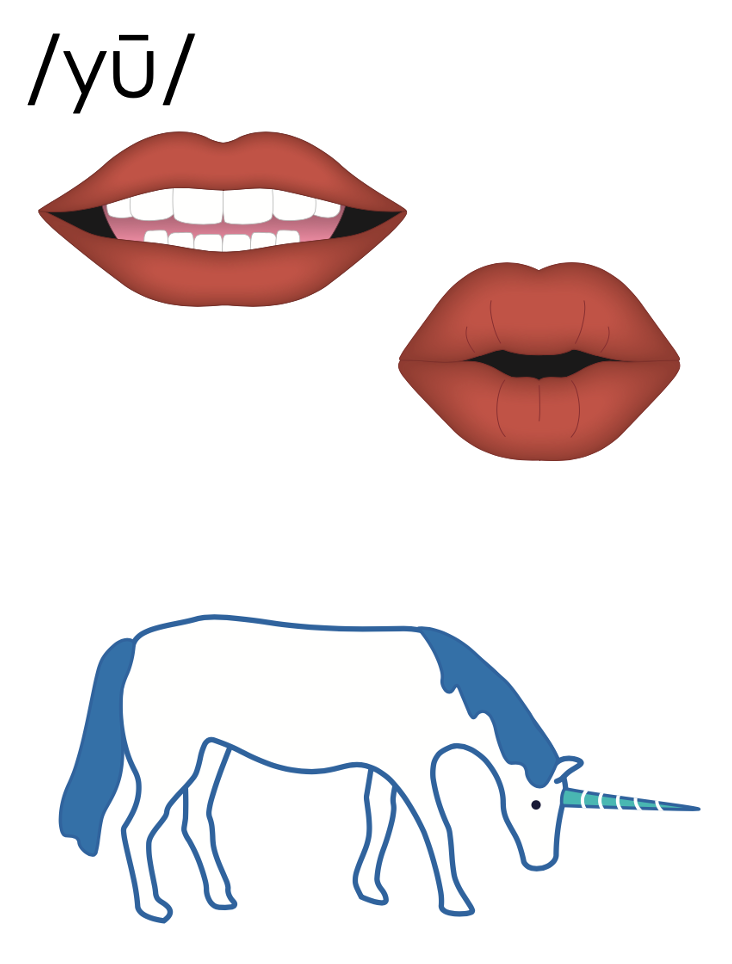 u_e
u_e
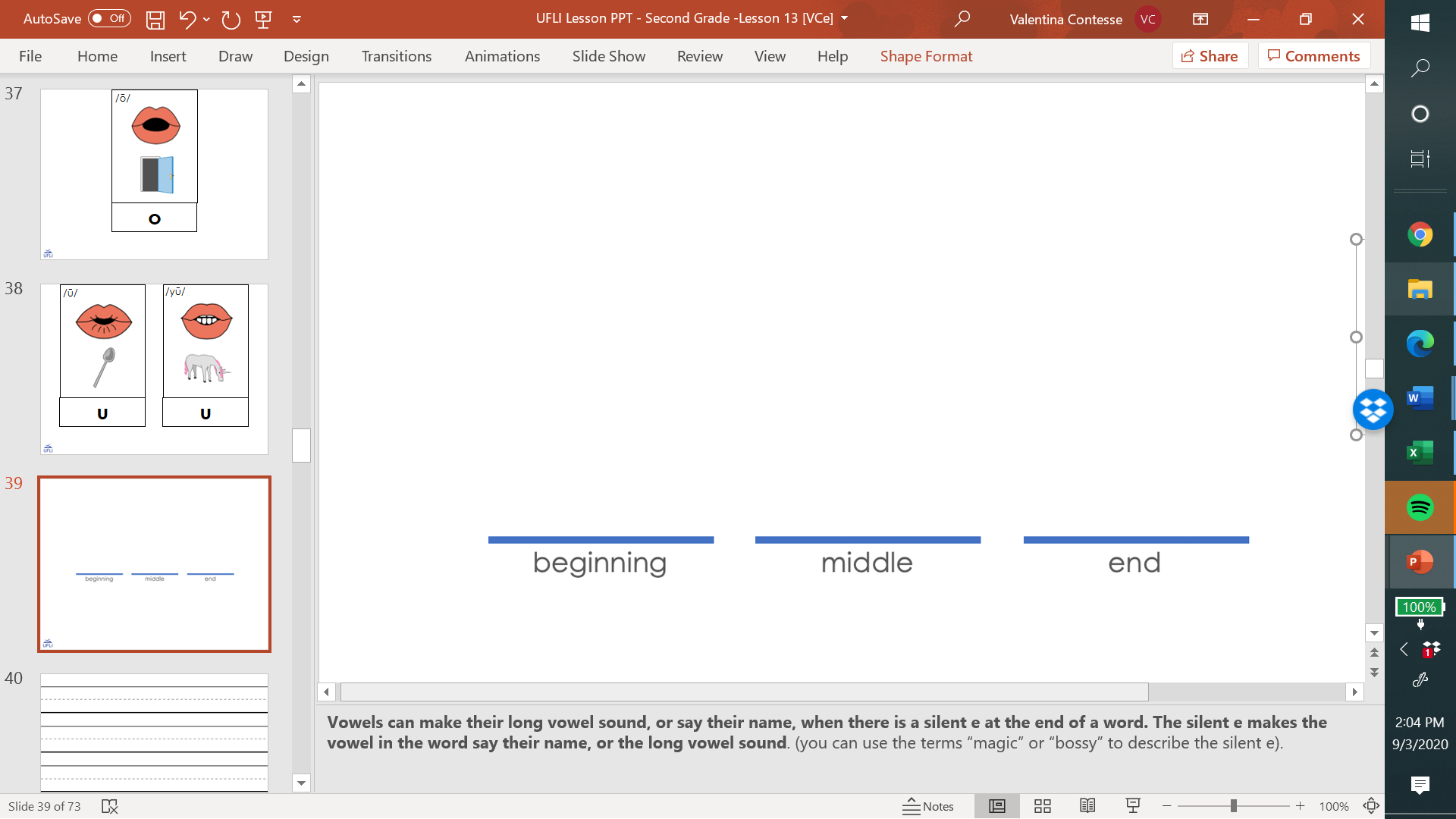 e
cute
time
same
Steve
phone
[Speaker Notes: See UFLI Foundations lesson plan Step 6 for word work activity. 
Visit ufliteracy.org to access the Word Work Mat apps.]
[Speaker Notes: See UFLI Foundations lesson plan Step 7 for irregular word activities.
The white rectangle under each word may be used in editing mode. Cover the heart and square icons then reveal them one at a time during instruction.]
[Speaker Notes: See UFLI Foundations manual for more information about reviewing irregular words.]
who
[Speaker Notes: Lesson 54+

WH represents the /h/ sound.
O represents the /ū/ sound.

The white rectangle under the word may be used in editing mode. Cover the heart and square icons then reveal them one at a time during instruction.]
here
[Speaker Notes: Lesson 54+

H represents the /h/ sound.
ERE represents the /ear/ sound.

The white rectangle under the word may be used in editing mode. Cover the heart and square icons then reveal them one at a time during instruction.]
by
[Speaker Notes: Lessons 55-72
*Temporarily irregular 

Y /ī/ has not been introduced yet. 

The white rectangle under the word may be used in editing mode. Cover the heart and square icons then reveal them one at a time during instruction.]
my
[Speaker Notes: Lessons 55-72
*Temporarily irregular 

Y /ī/ has not been introduced yet. 

The white rectangle under the word may be used in editing mode. Cover the heart and square icons then reveal them one at a time during instruction.]
one
[Speaker Notes: Lesson 58+

O represents the sounds /w/+/ŭ/.
The final E is silent but does not follow the long vowel VCe pattern. 

The white rectangle under the word may be used in editing mode. Cover the heart and square icons then reveal them one at a time during instruction.]
once
[Speaker Notes: Lessons 58-59

O represents the sounds /w/+/ŭ/.
_CE /s/ has not been introduced yet. 

The white rectangle under the word may be used in editing mode. Cover the heart and square icons then reveal them one at a time during instruction.]
[Speaker Notes: Handwriting paper for irregular word spelling practice. Use as needed. 
See UFLI Foundations manual for more information about reviewing irregular words.]
[Speaker Notes: See UFLI Foundations lesson plan Step 8 for connected text activities.]
I see he gave Jane one white rose.
Should Steve bake the cake at home?
Luke could not make them smile once.
[Speaker Notes: See UFLI Foundations lesson plan Step 8 for sentences to write.]
[Speaker Notes: The UFLI Foundations decodable text is provided here. See UFLI Foundations decodable text guide for additional text options.]
A Cake for Tess
Niles and Blake want to bake a cake for Tess. Tess is their big sis. She will be a bride, so they want to bake a white cake. Niles and Blake mix the cake while Dad gets one pan. The mix goes, Drip! Drip! into the pan.
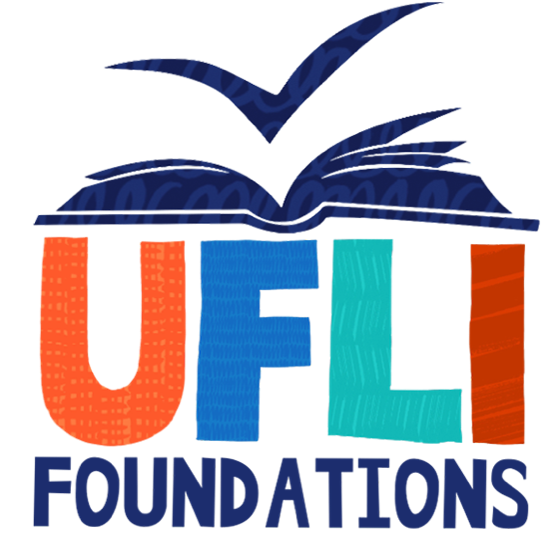 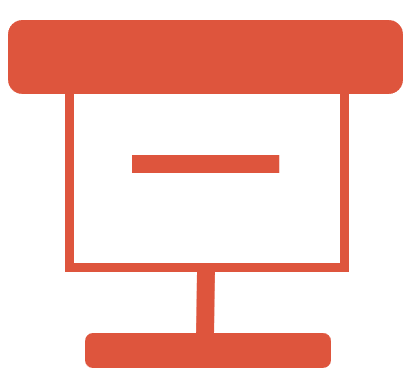 They ask Dad for help with the stove. The cake bakes for a long time. Next the cake goes on a wide plate. “The cake looks so cute. I want to take a bite!” says Niles. “We can not take a bite. This cake is for Tess!” says Blake.
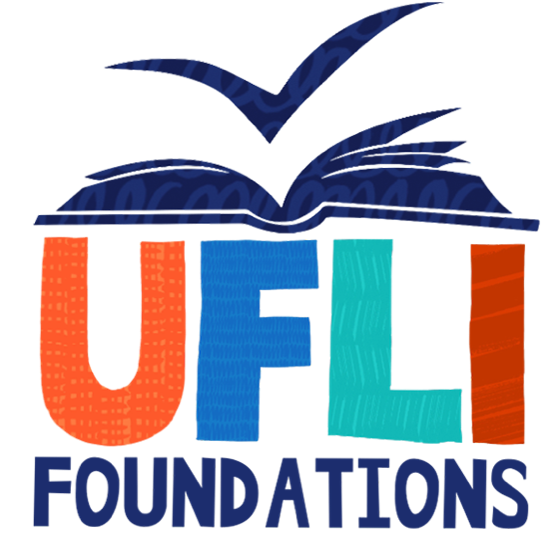 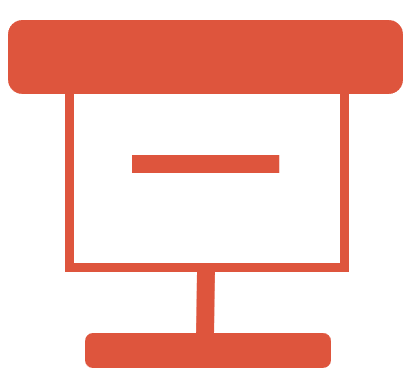 Insert brief reinforcement activity and/or transition to next part of reading block.